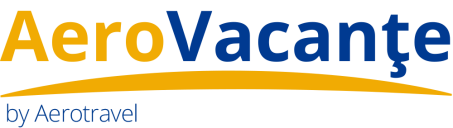 THAILANDA 2018
KRABI și Insula PHUKET 
Program Săptămânal
București, 7 și 9 nopți
Cluj Napoca și Constanța, 7 nopți
Sejururi săptămânale de 7 nopți din Bucuresti
Se pleacă din Bucuresti Sâmbăta de pe aeroportul Henri Coanda la ora 09:55;
Sosirea în Phuket  este programată a doua zi dimineață - Duminică - la ora 04:30;
Prima plecare va fi în data de  Sâmbătă, 3 Februarie 2018;
Timpul de conexiune în Istanbul este de 2 ore și 30 de minute;
Întoarcerea către casă va fi in fiecare Duminică la ora 05:50.
Sejururi săptămânale de 9 nopți din Bucuresti
Se pleacă din Bucuresti in ziua de Joi de pe aeroportul Henri Coanda la ora 09:55;
Sosirea în Phuket  este programată a doua zi dimineață - Vineri - la ora 04:10;
Prima plecare va fi în data de  Joi, 1 Februarie 2018; 
Timpul de conexiune în Istanbul este de 2 ore și 50 de minute;
Întoarcerea către casă va fi in fiecare Duminică la ora 05:50.
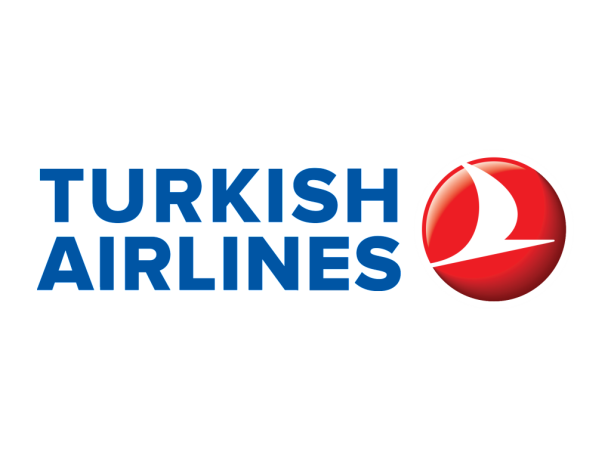 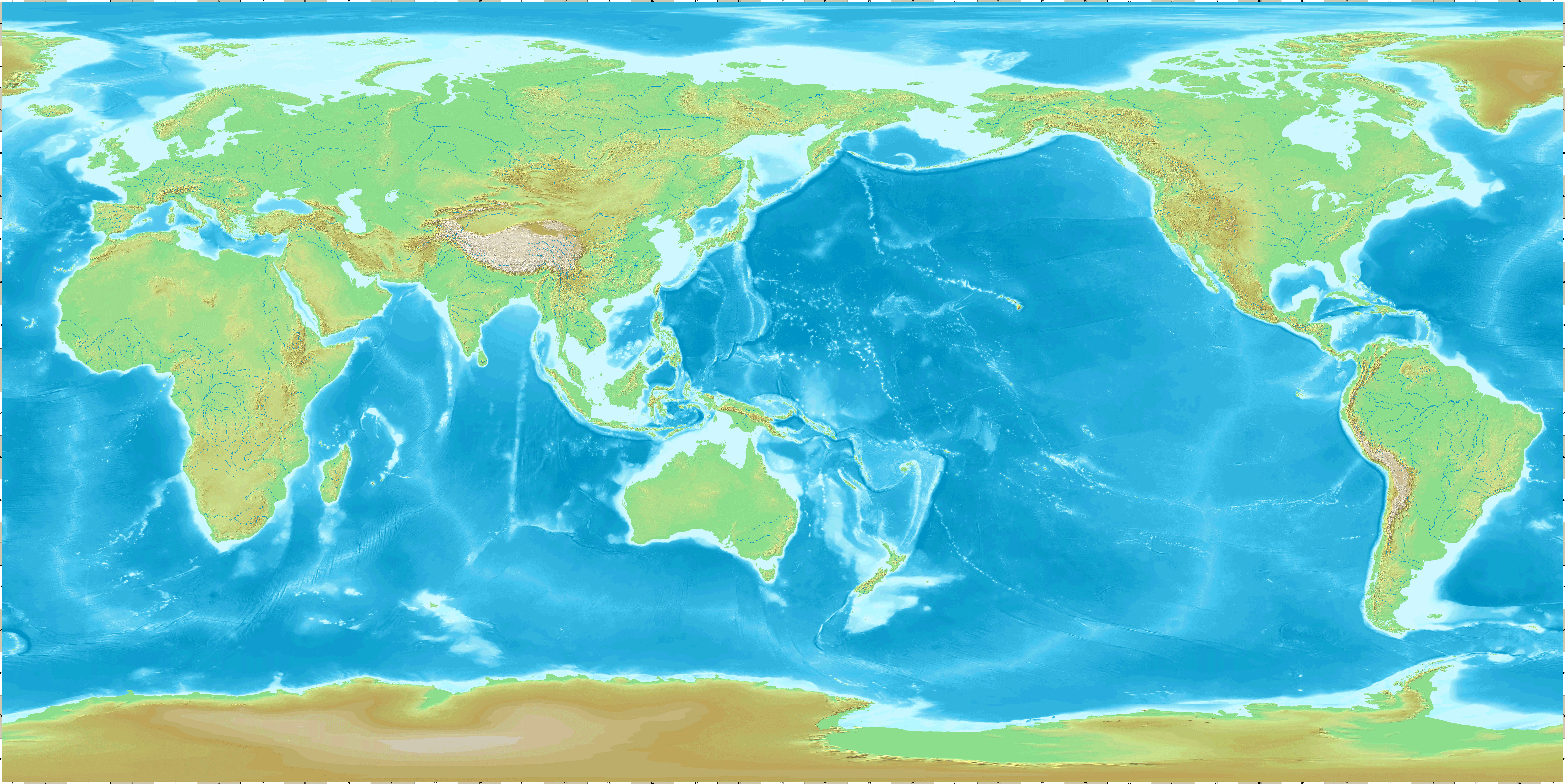 BUH
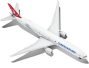 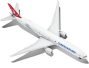 IST
Zborul de dus de Joi si Sambata din Bucuresti
HKT
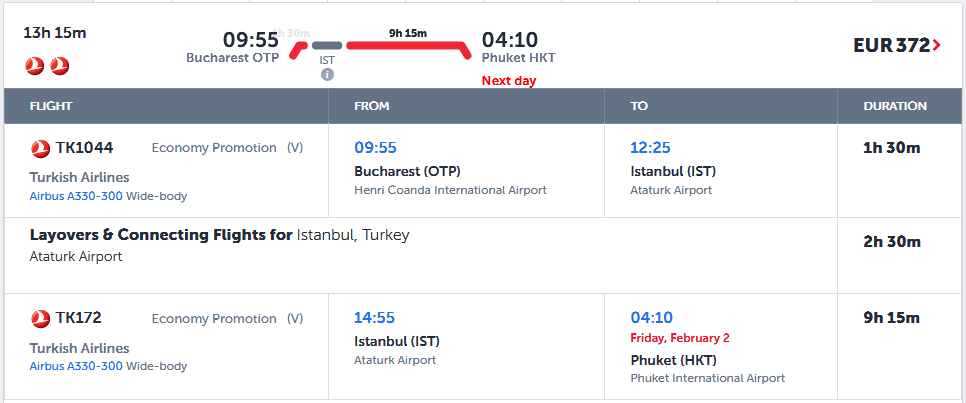 Zboruri săptămânale
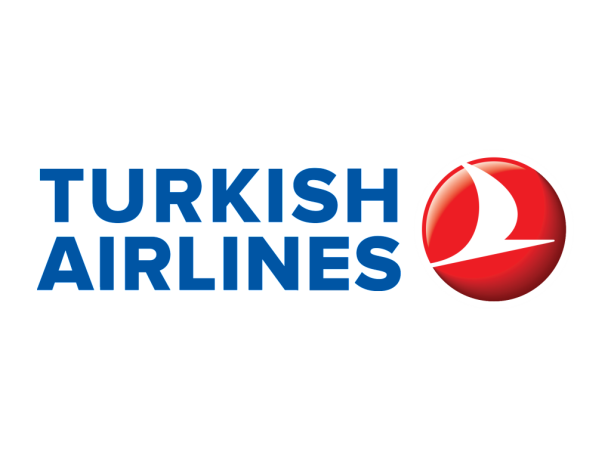 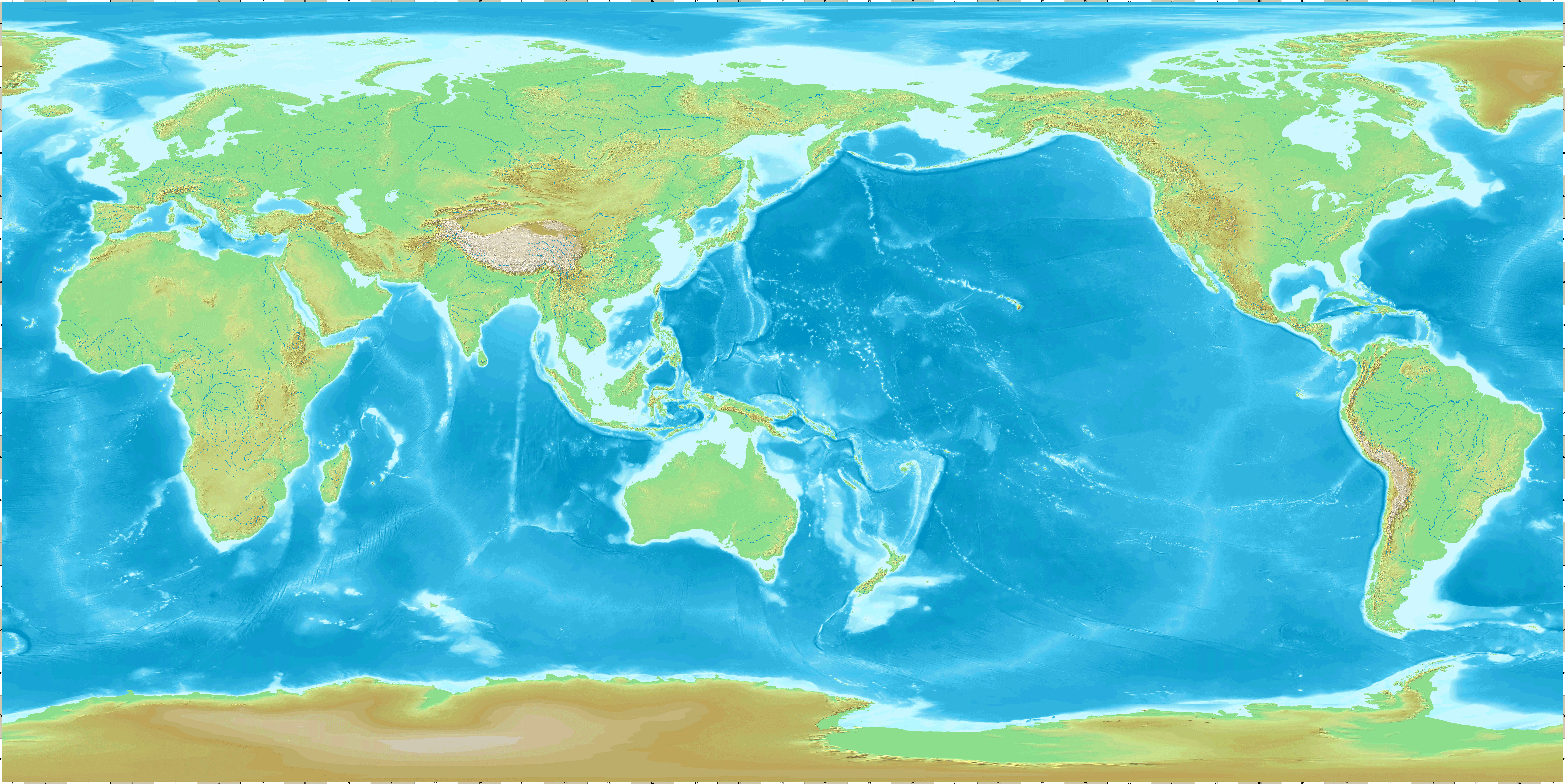 BUH
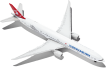 IST
Zborul de întoarcere în Bucuresti de Duminica
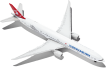 HKT
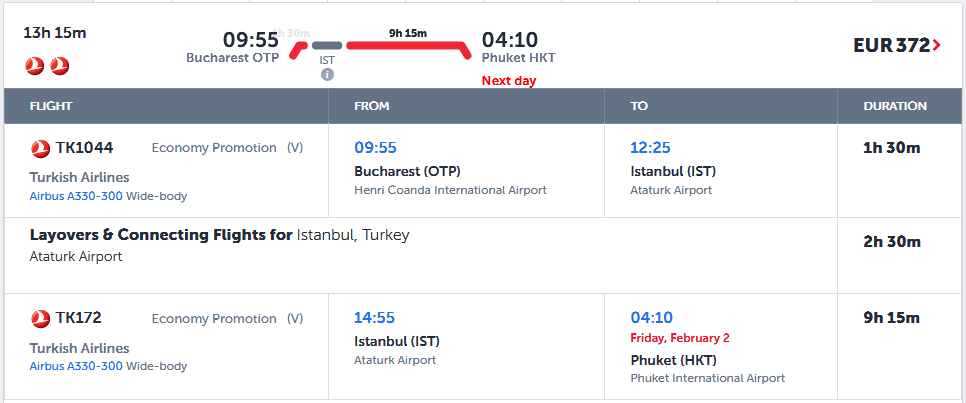 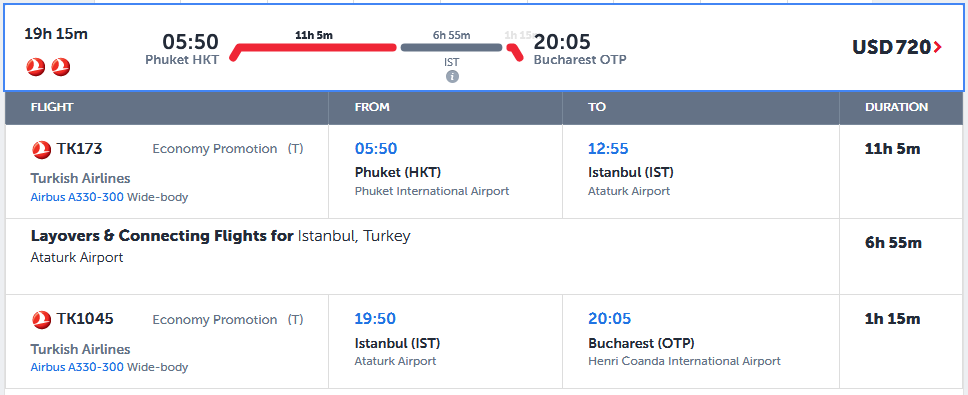 Zboruri săptămânale
Sejururi săptămânale de 7 nopți din Cluj Napoca
Se pleacă din Cluj Sâmbăta la ora 09:45;
Sosirea în Phuket  este programată a doua zi dimineață - Duminică - la ora 04:30;
Prima plecare va fi în data de  Sâmbătă, 3 Februarie 2018;
Timpul de conexiune în Istanbul este de 2 ore și 50 de minute;
Întoarcerea către casă va fi in fiecare Duminică la ora 05:50;
 Întoarcerea va fi pe aeroportul Henri Coandă din București.
Se poate opta pentru un zbor direct către Cluj Napoca dacă se efectuează cazare în Istanbul. Orarul de zbor de Luni este:
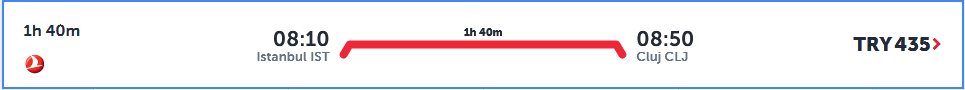 Sejururi săptămânale de 9 nopți din Cluj Napoca
Nu sunt disponibile variante confortabile de zbor.
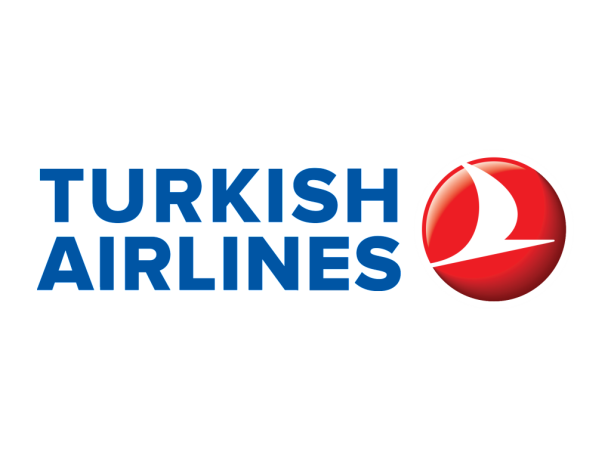 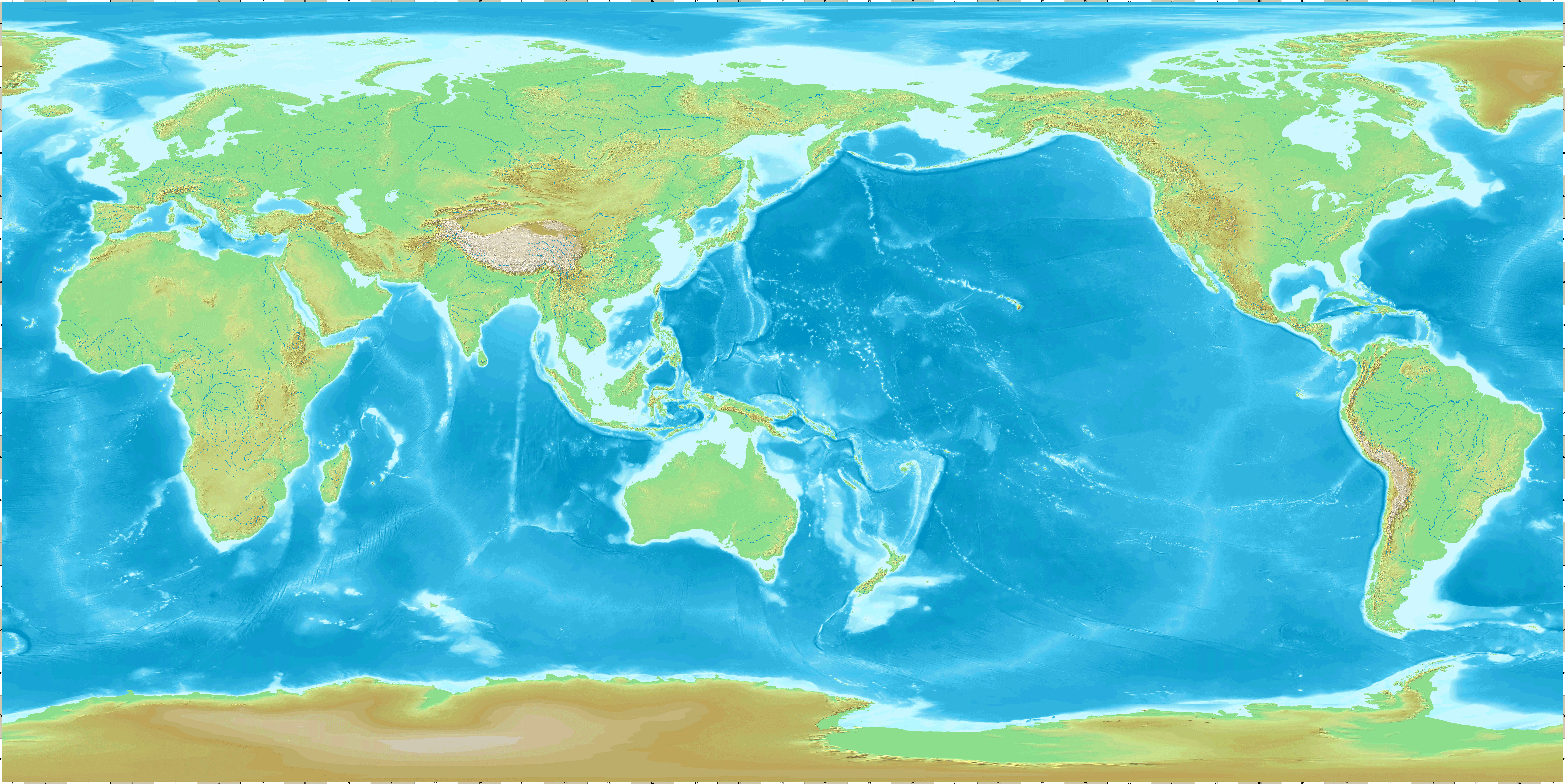 CLJ
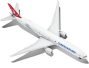 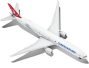 IST
Zborul de dus de Sâmbătă din Cluj Napoca
HKT
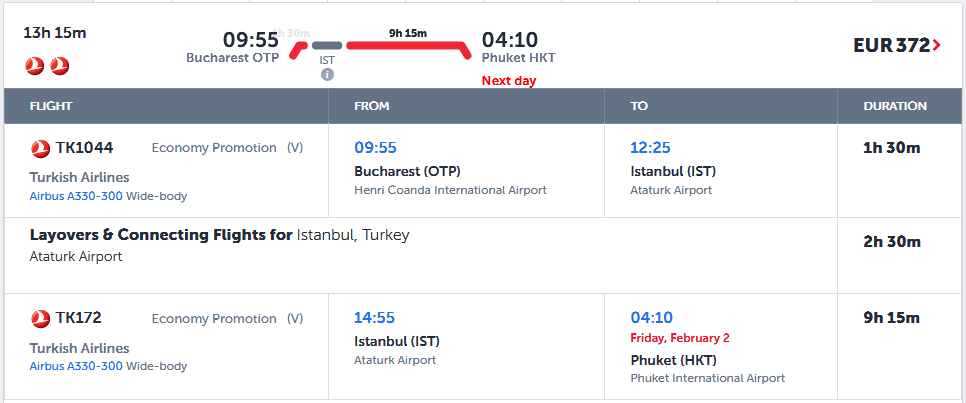 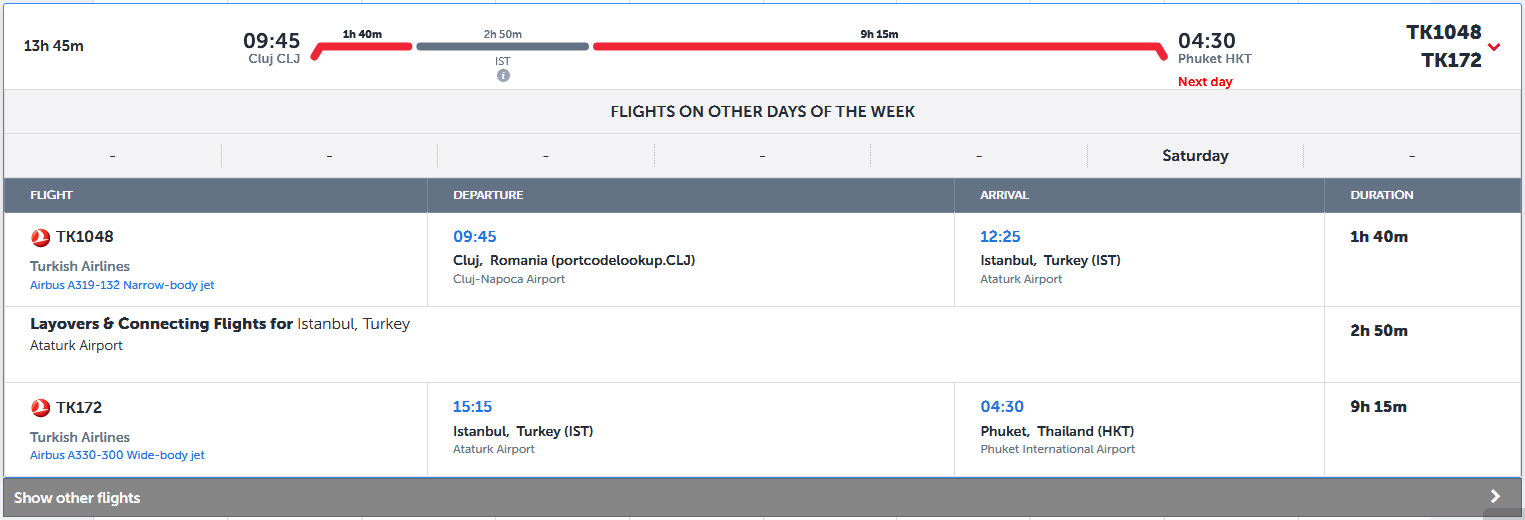 Zboruri săptămânale
Sejururi săptămânale de 7 nopți din Constanta
Se pleacă din Constanța Vineri la ora 16:45;
Este necesară rezervarea unei nopți de cazare în Istanbul;
Sosirea în Phuket  este programată dimineață - Duminică - la ora 04:30;
Prima plecare va fi în data de  Vineri, 2 Februarie 2018;
Timpul de conexiune în Istanbul necesită o noapte de cazare;
Întoarcerea către casă va fi in fiecare Duminică la ora 05:50;
 Sosirea în Constanța  este programată în aceeași zi - Duminică - la ora 14:45;
Timpul de conexiune la întoarcere în Istanbul este de 1 oră și 40 de minute.
Sejururi săptămânale de 9 nopți din Constanța
Nu sunt disponibile variante confortabile de zbor.
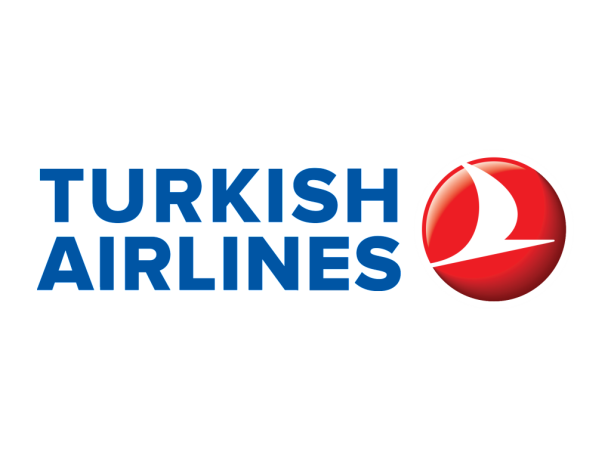 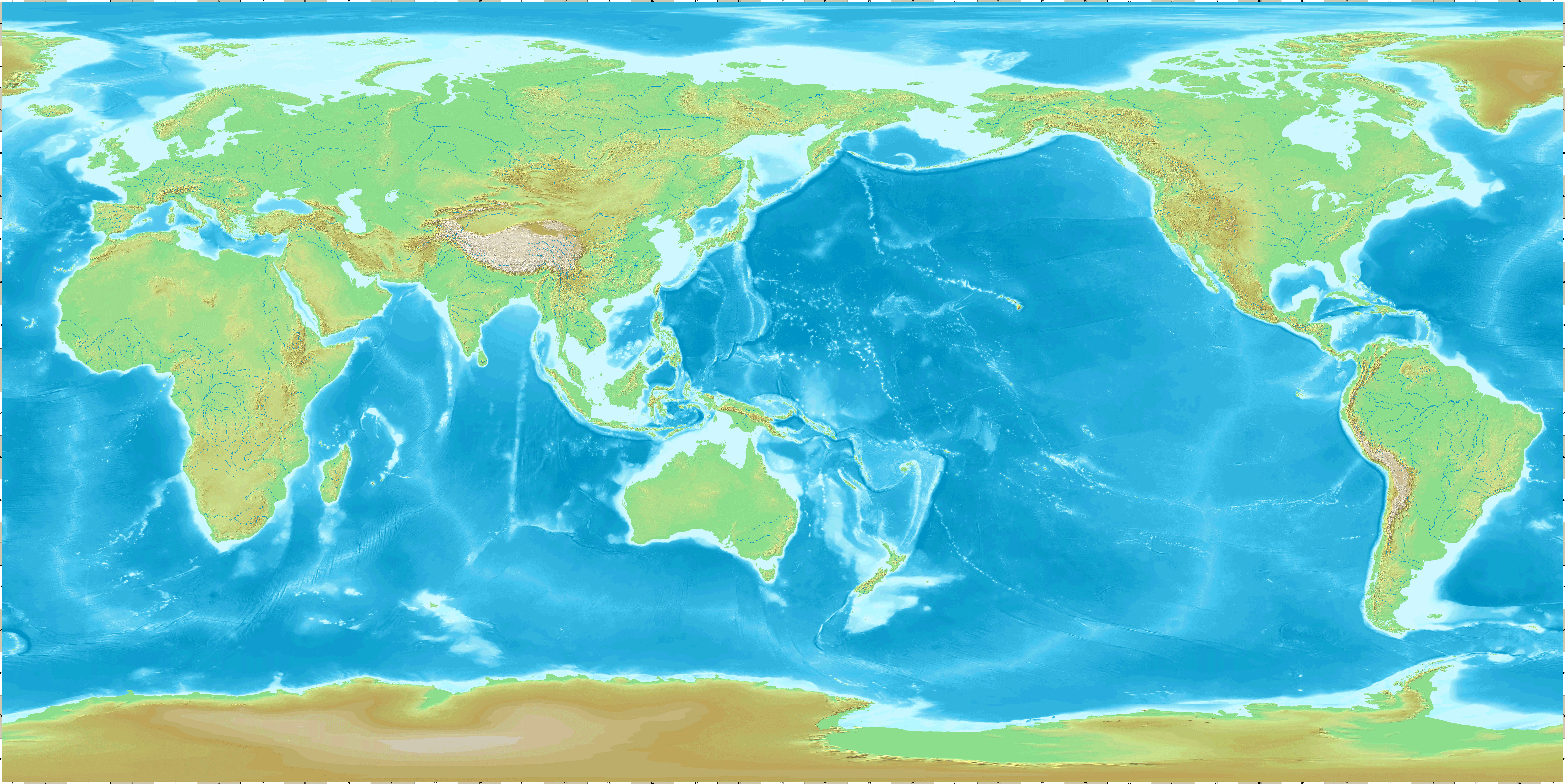 CND
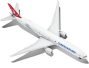 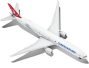 IST
Zborul de dus de Vineri din Constanța
HKT
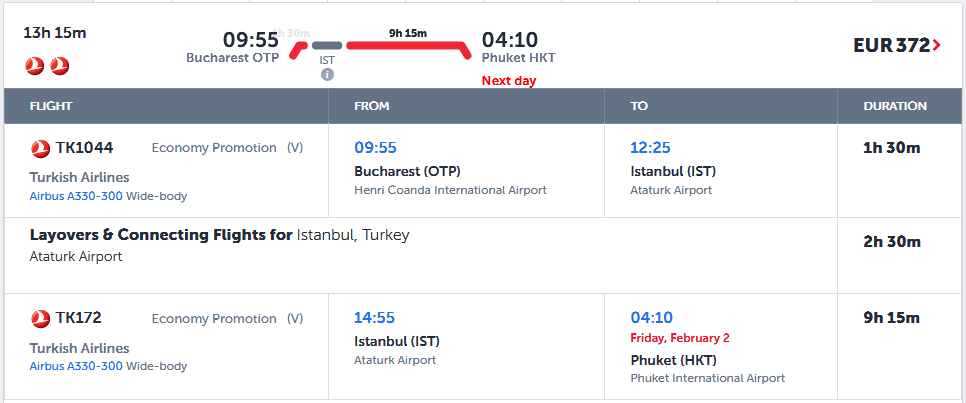 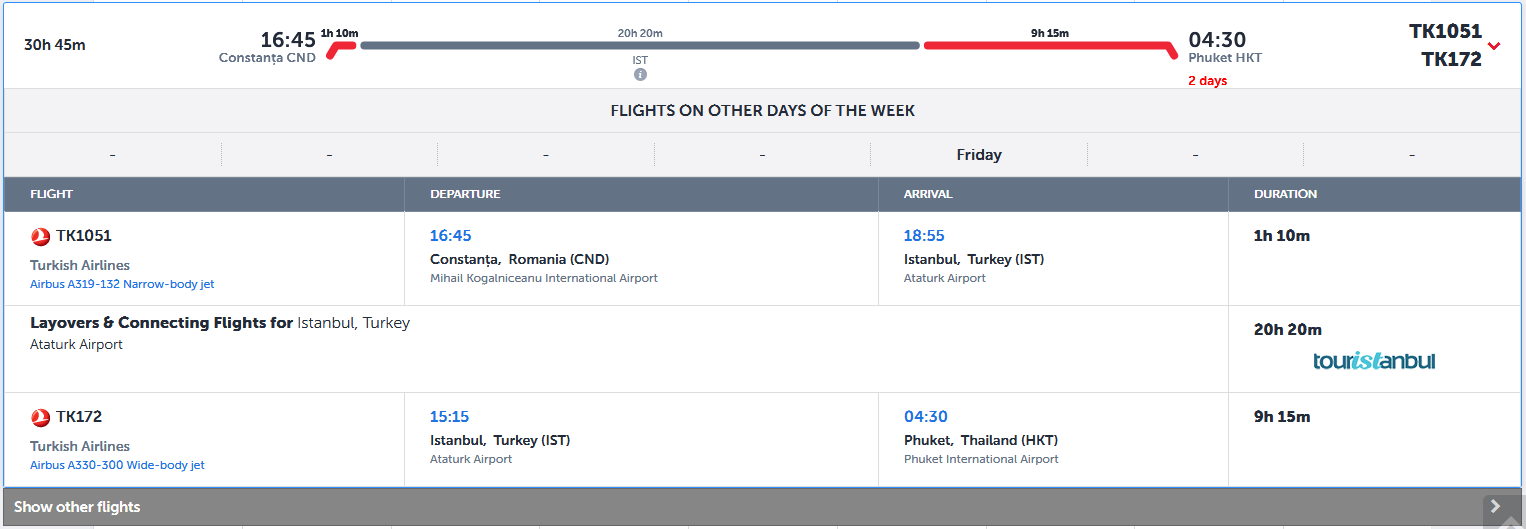 Zboruri săptămânale
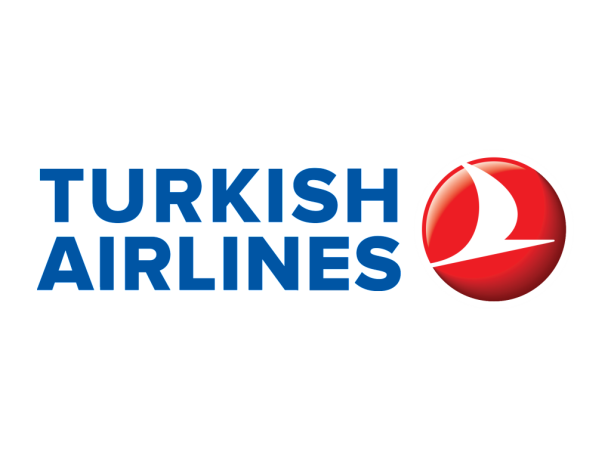 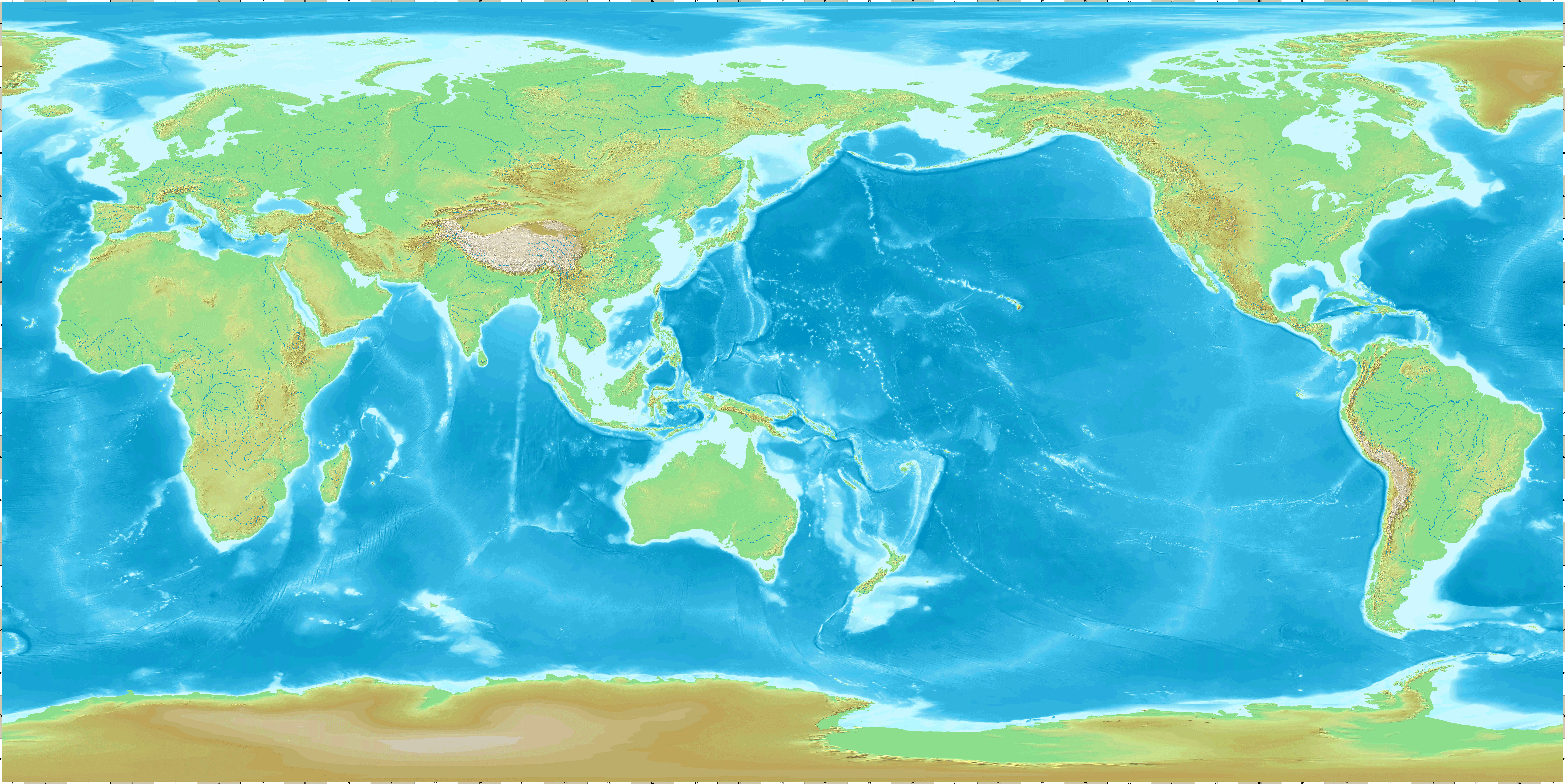 CND
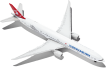 IST
Zborul de întoarcere în Constanța de Duminica
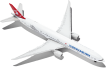 HKT
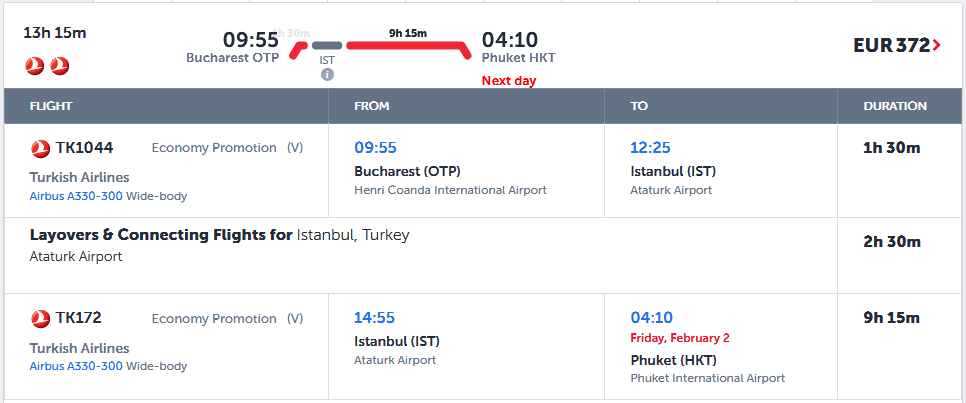 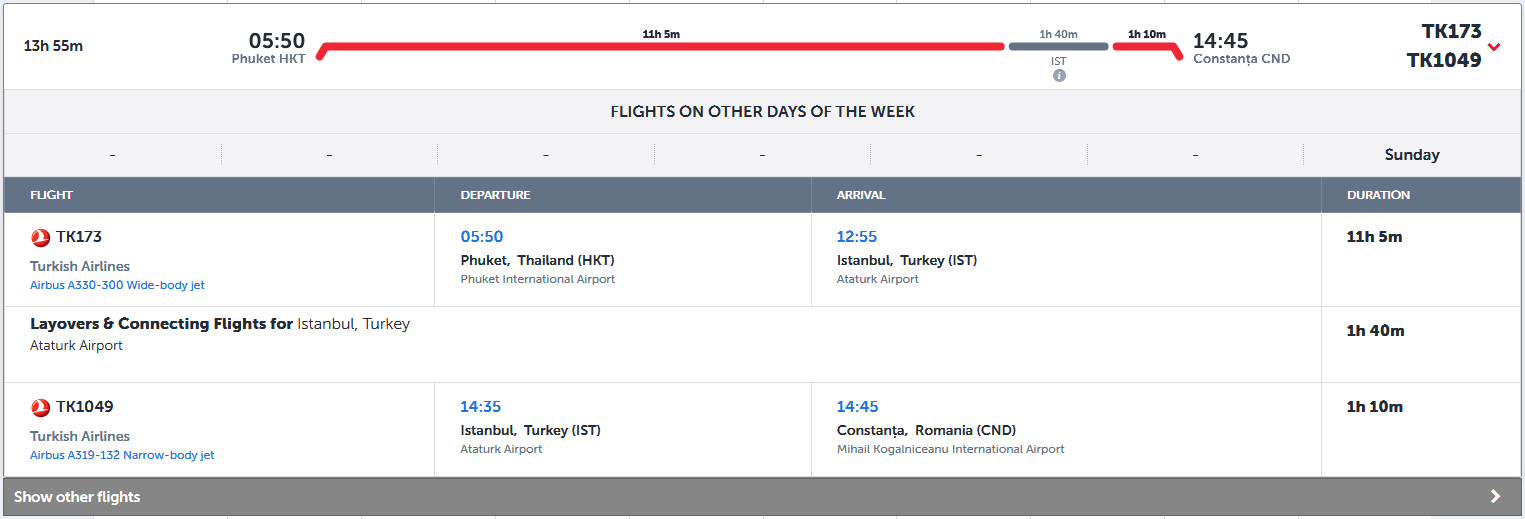 Zboruri săptămânale
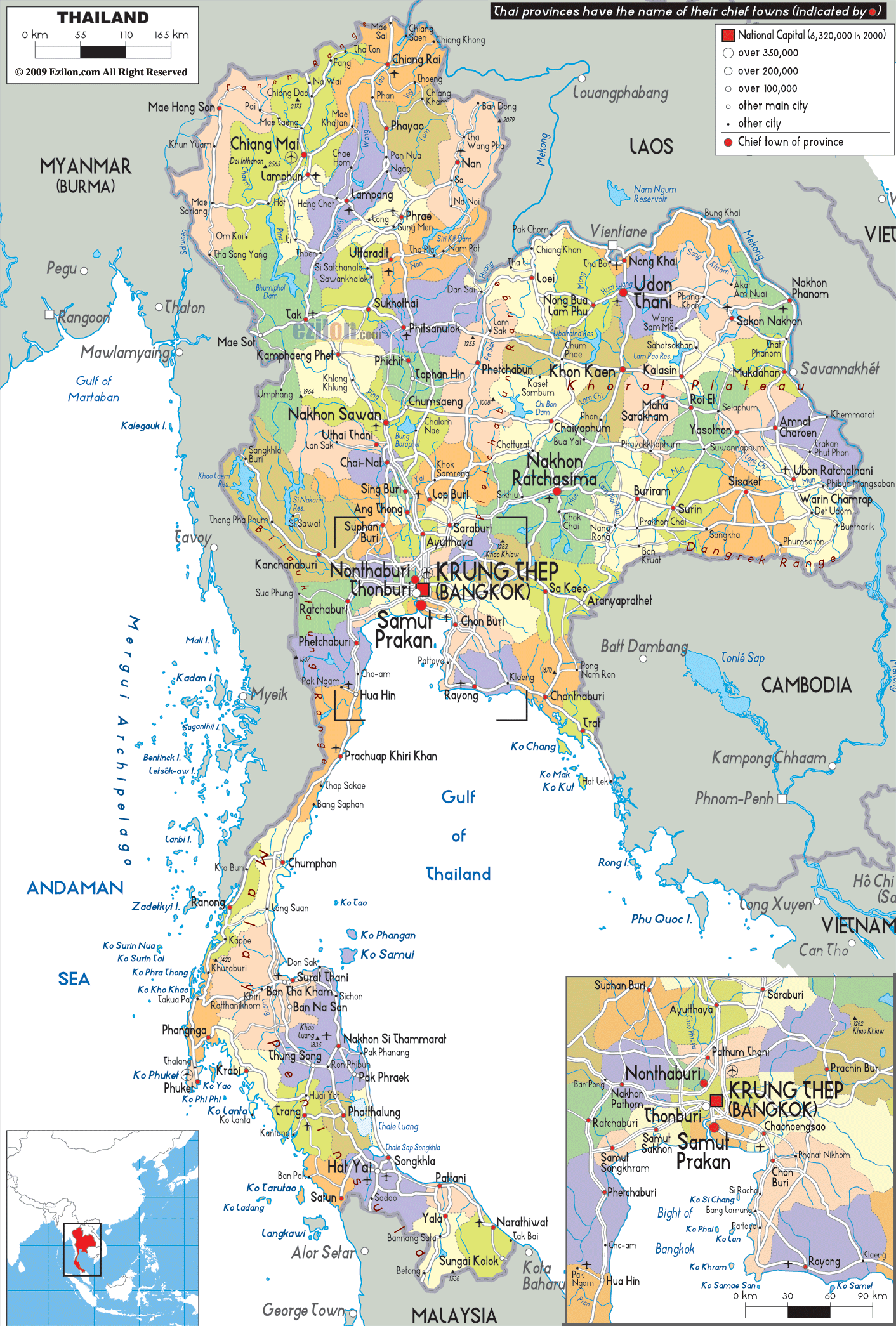 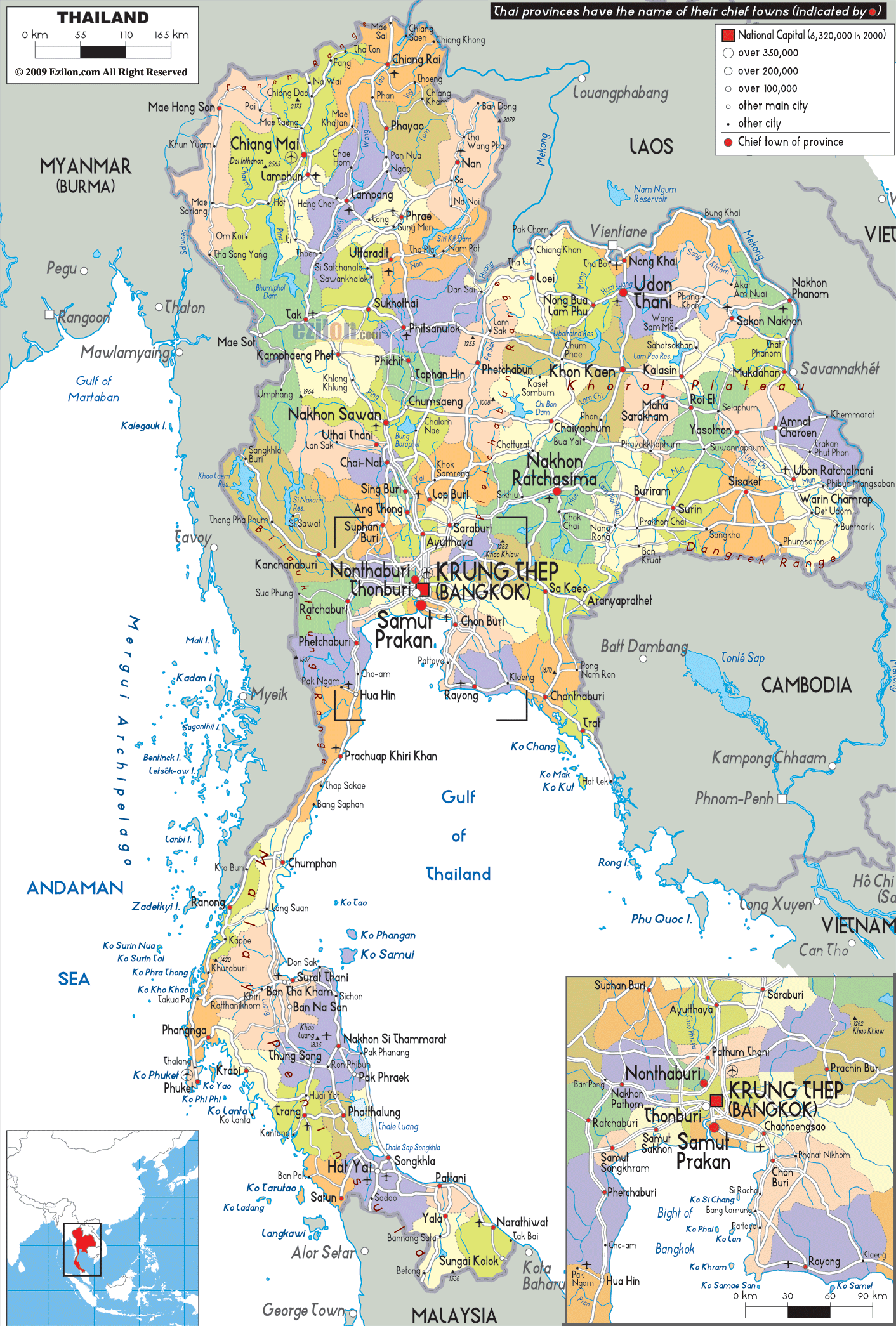 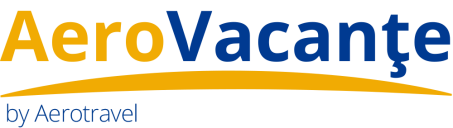 Localizare insula Phuket și Krabi
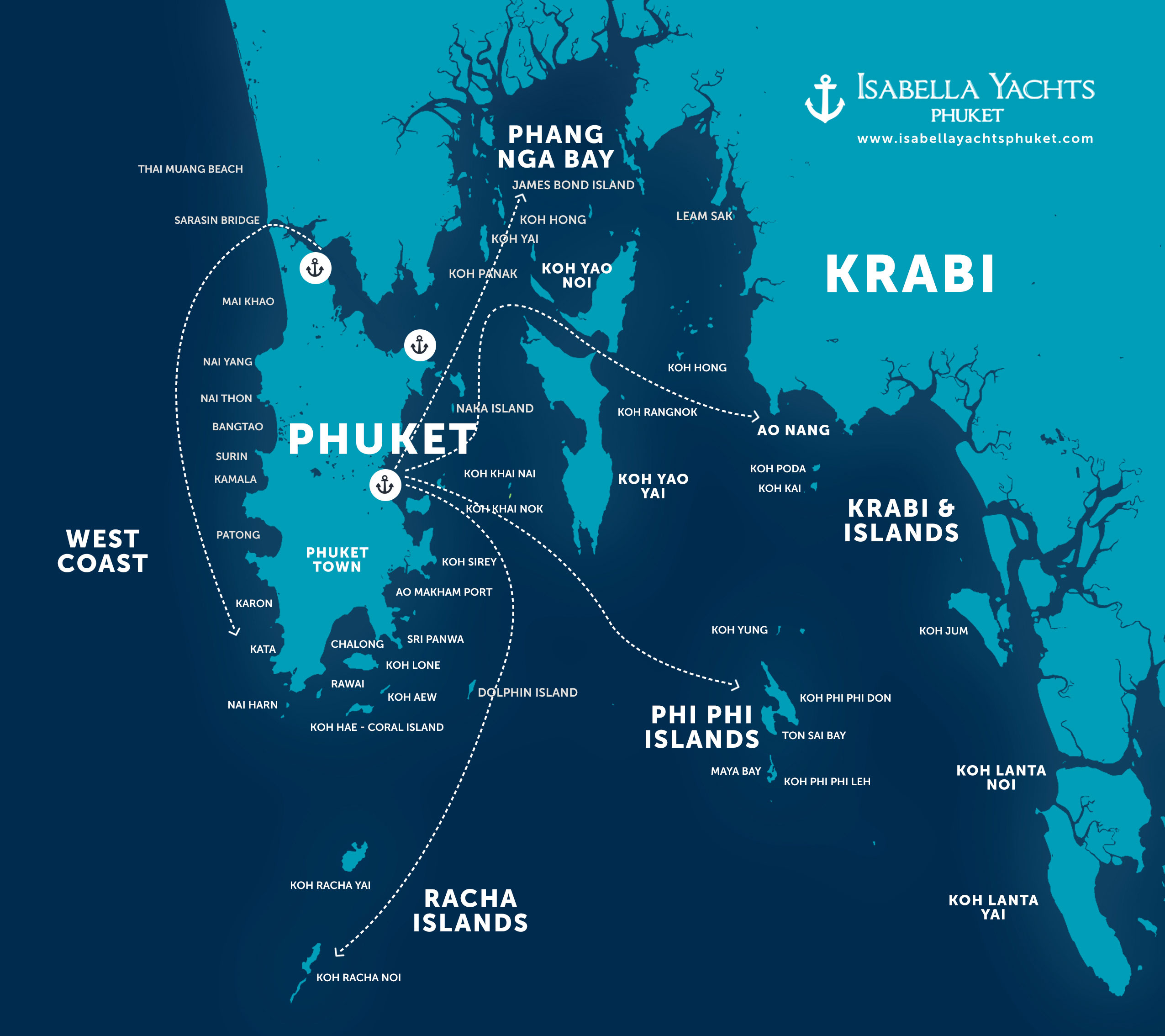 Localizare insula Phuket și Krabi
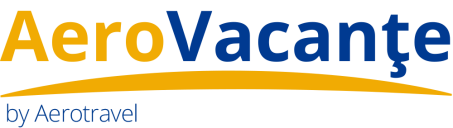 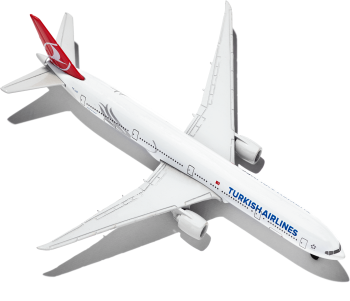 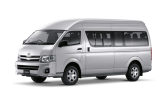 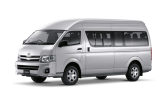 Viză și condiții de călătorie
Viză pentru Phuket, Thailanda
România face parte din lista de ţări ai căror locuitori pot aplica pentru Visa on Arrival în Insula Phuket. Vizele turistice sunt eliberate pentru o perioadă de 15 zile, iar aplicanţii trebuie să demonstreze că se pot întreţine pe perioada aceasta, având asupra lor minim 10 000 Bath de persoană sau 20 000 Bath de familie. De asemenea, turiştii trebuie să aibă un paşaport valabil pentru cel puţin 6 luni şi un bilet achitat de întoarcere în limita celor 15 zile. Visa on Arrival costă 2 000 Baht.
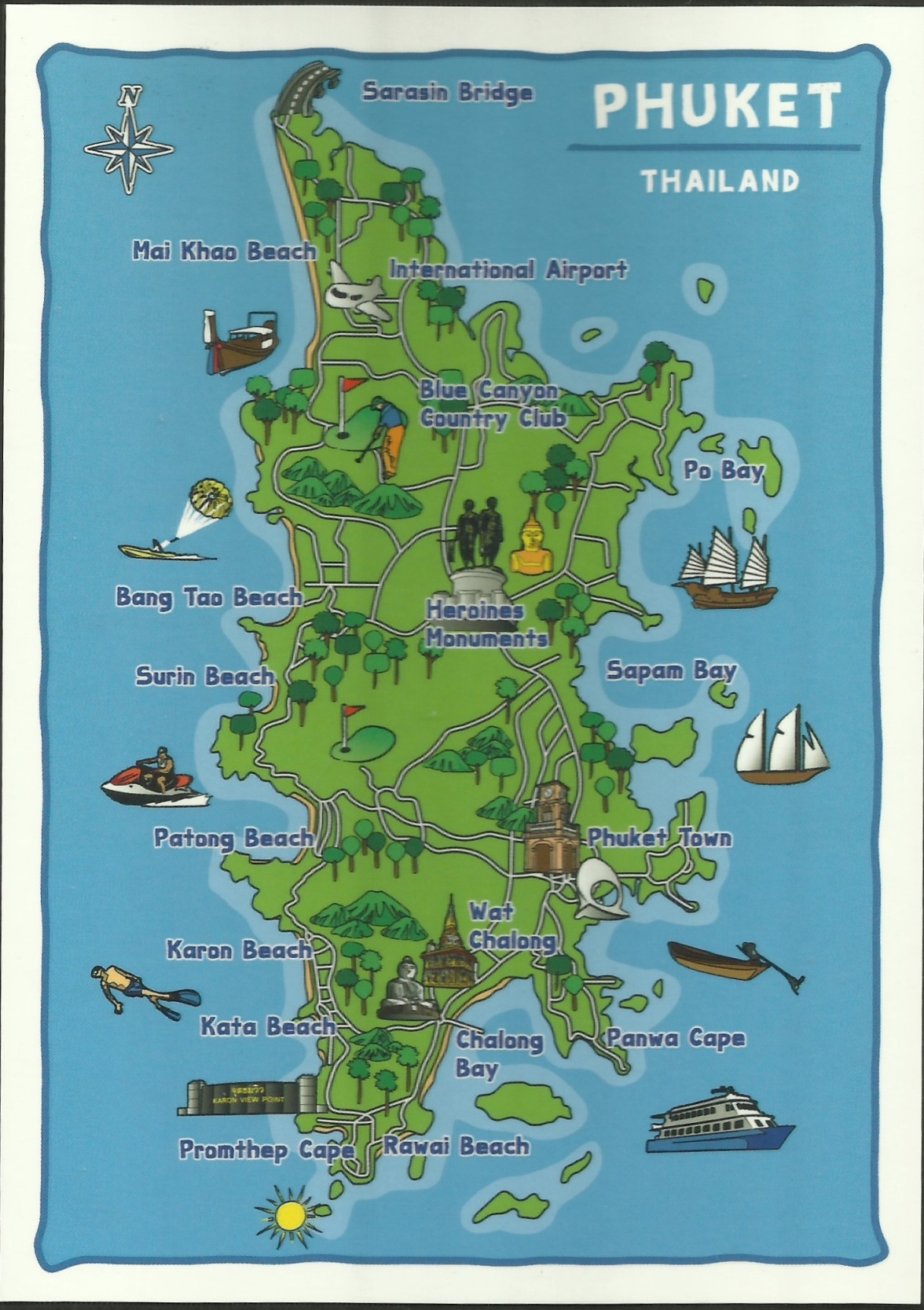 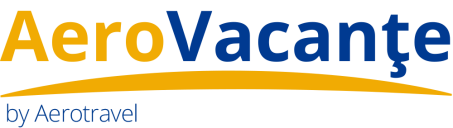 Un spectacol unic, un fel de Circ du Soleil cu profesionisti desavarsiti.

Trapezisti, elefanti pe scena, efecte pirotehnice, totul combinat intr-un show unic, ce combina cu fantezie si umor miturile traditionale thailandeze.
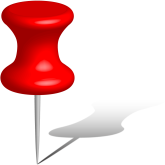 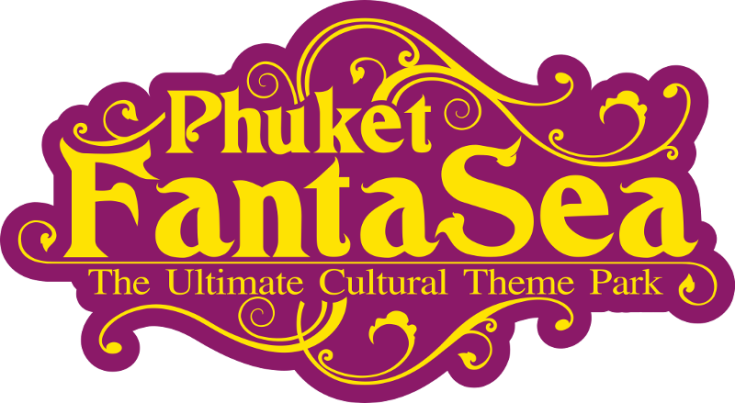 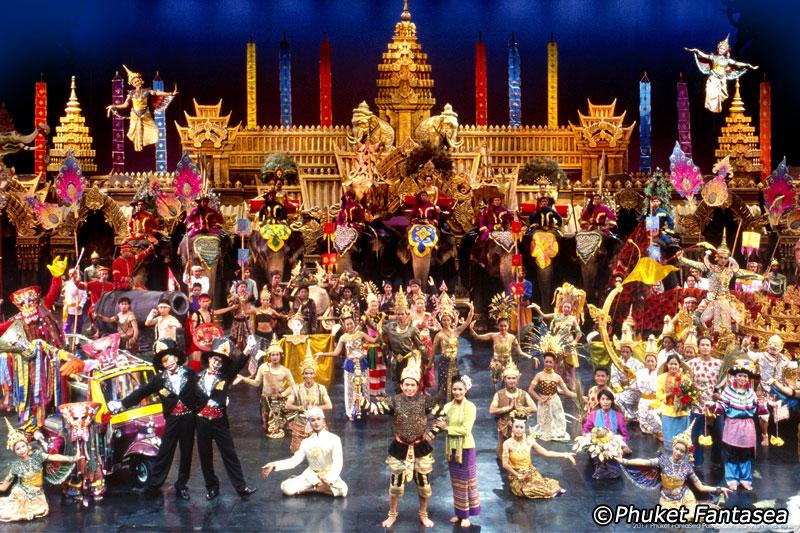 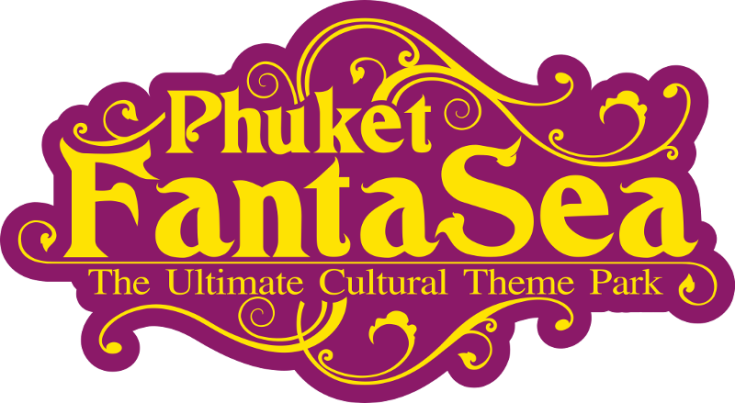 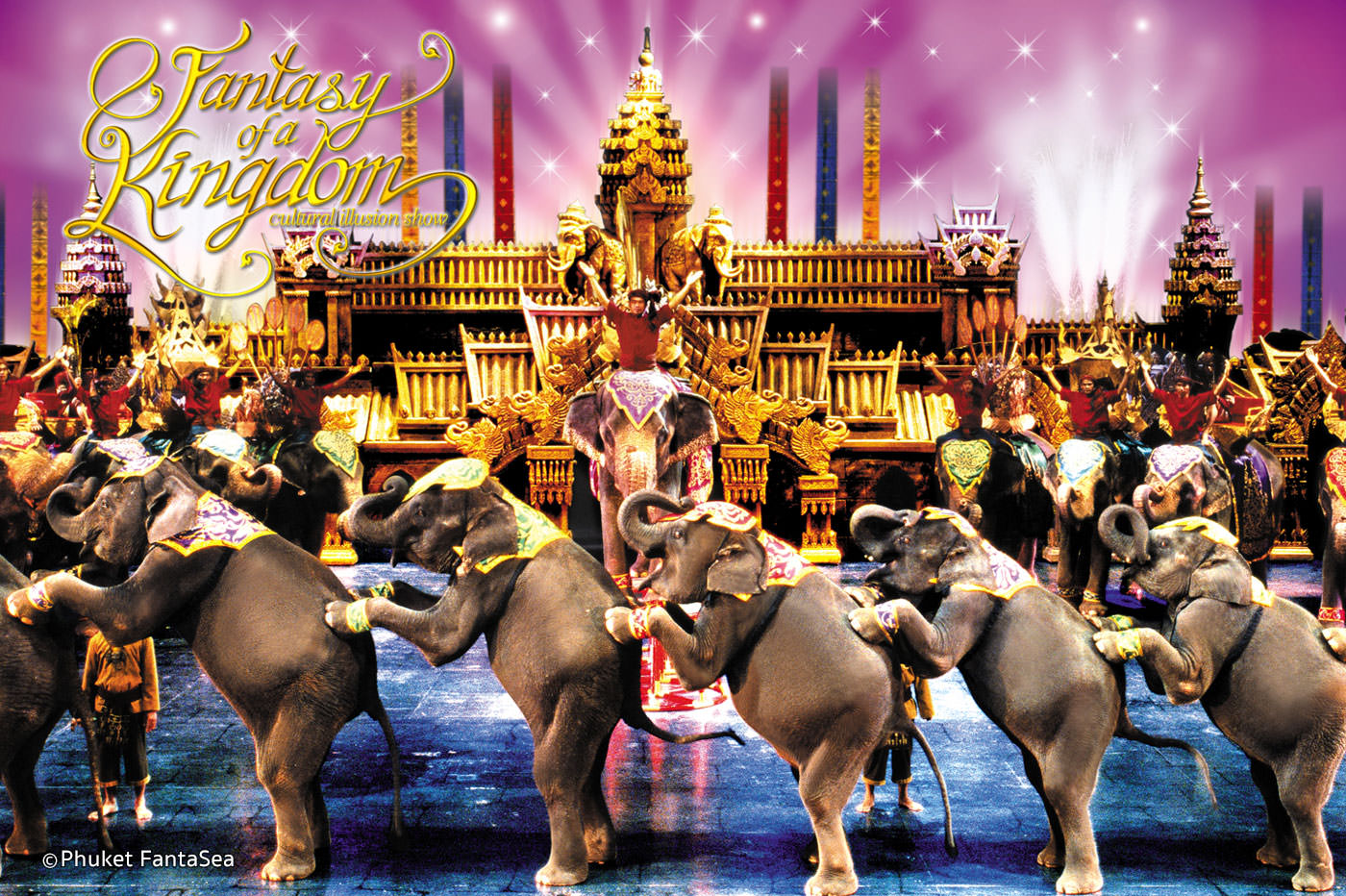 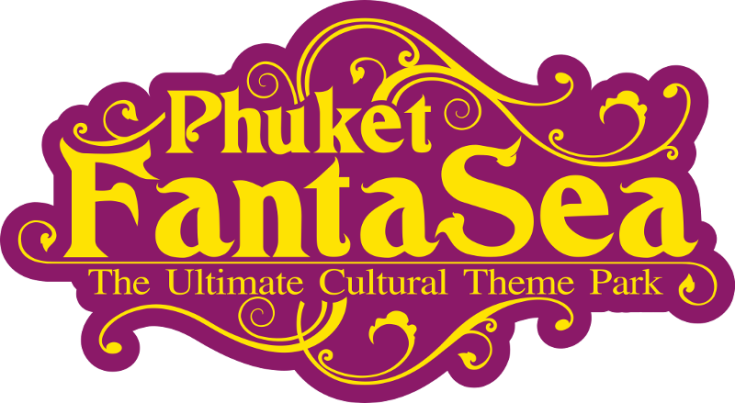 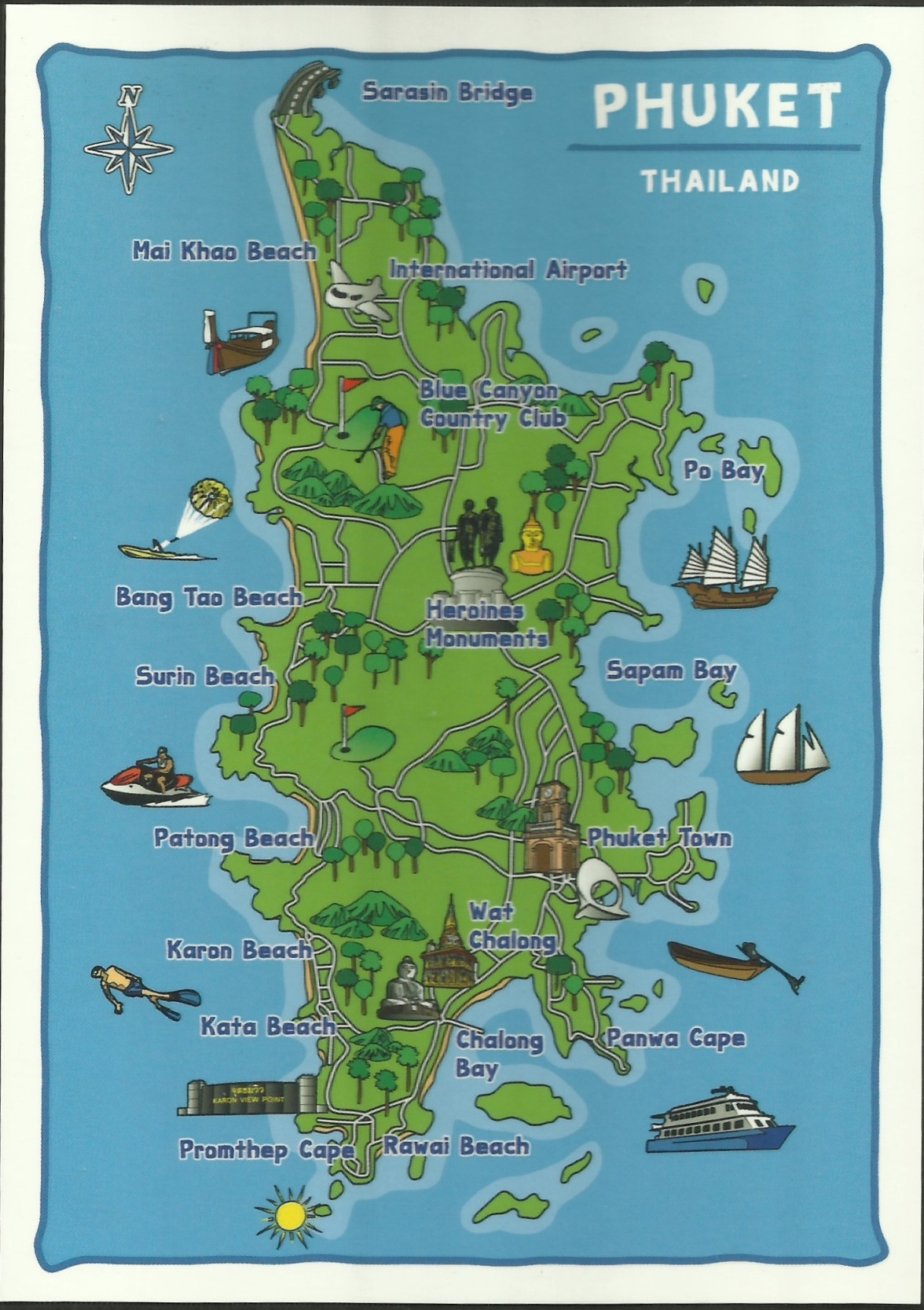 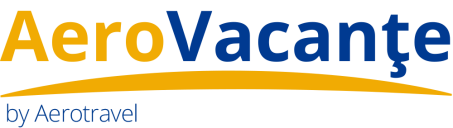 Cel mai mare spectacol de cabaret cu travestiti din Thailanda. 

Show-ul e un musical interpretat de celebrii ladyboys locali.

Costume fantastice si mult, mult umor..
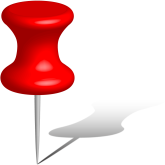 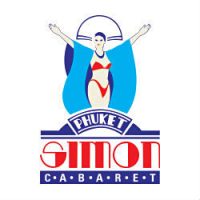 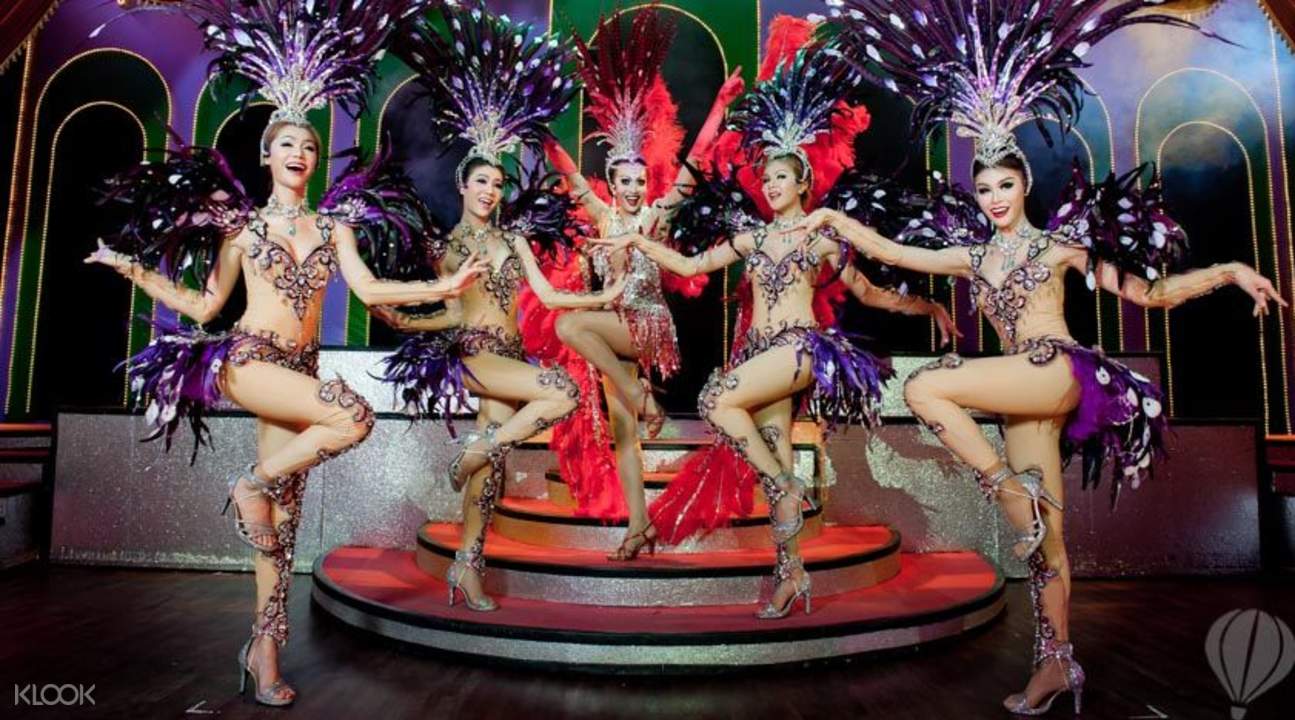 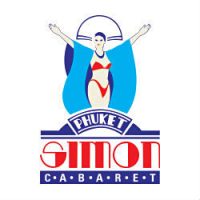 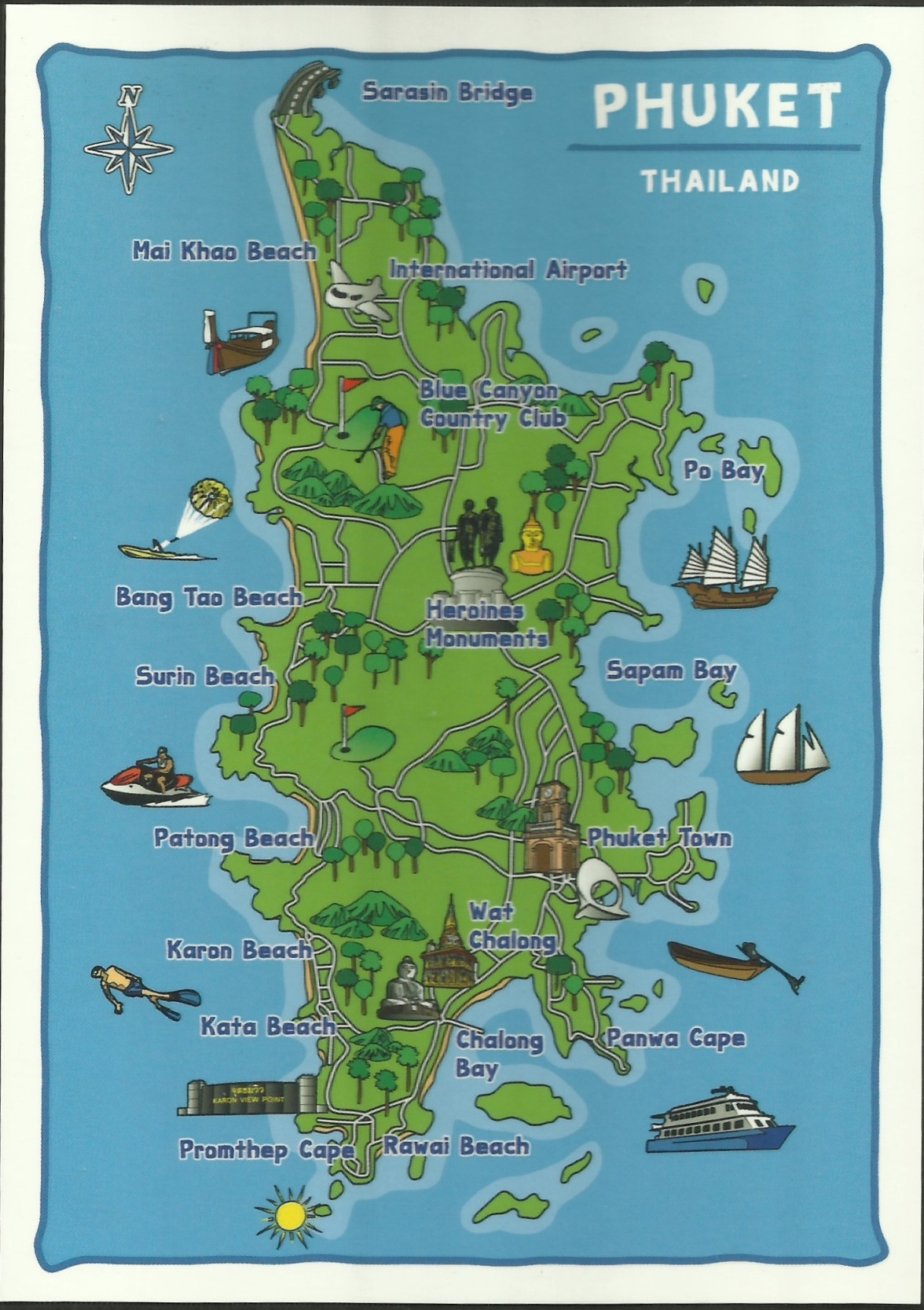 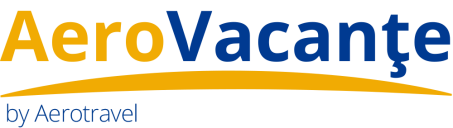 Daca traversezi la ceas de seara Bang’la Road, cea mai cunoscuta strada din Patong, vei avea impresia ca ai vazut tot ce se poate vedea in materie de thailandism. Totul e sa fii deschis la minte si sa te bucuri de ceea ce vezi.
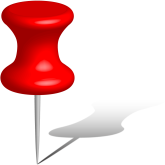 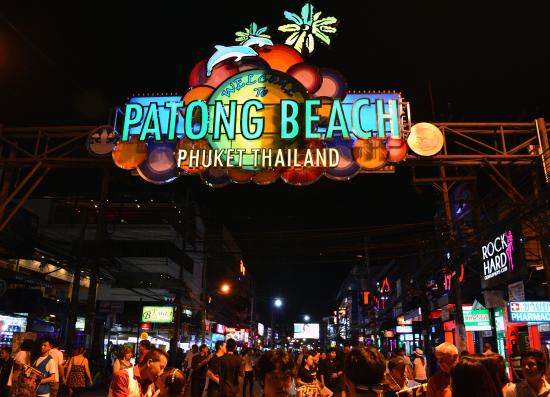 Bang’la Road
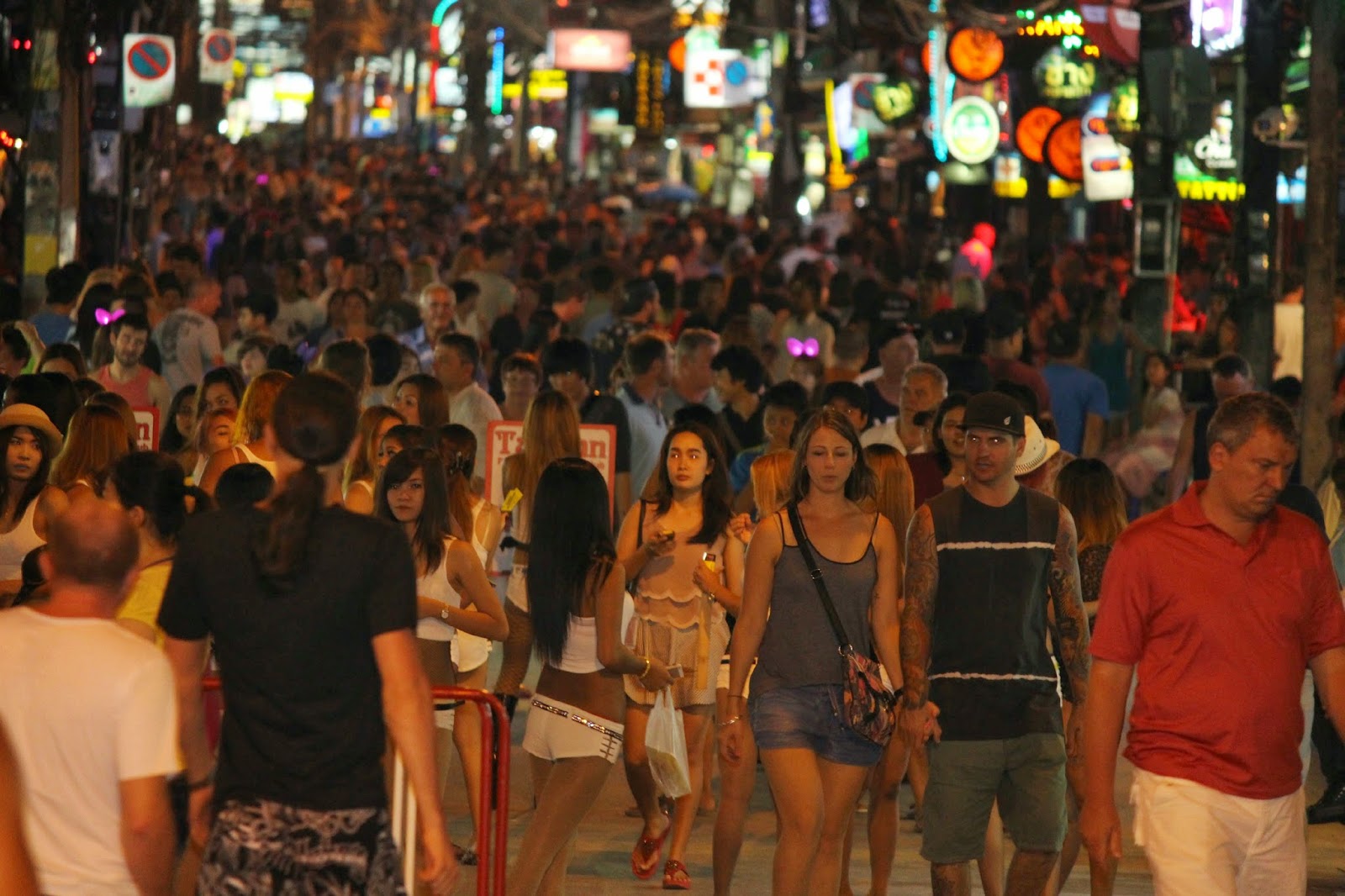 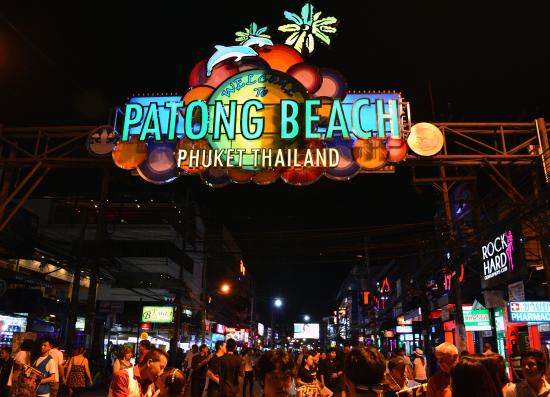 Bang’la Road
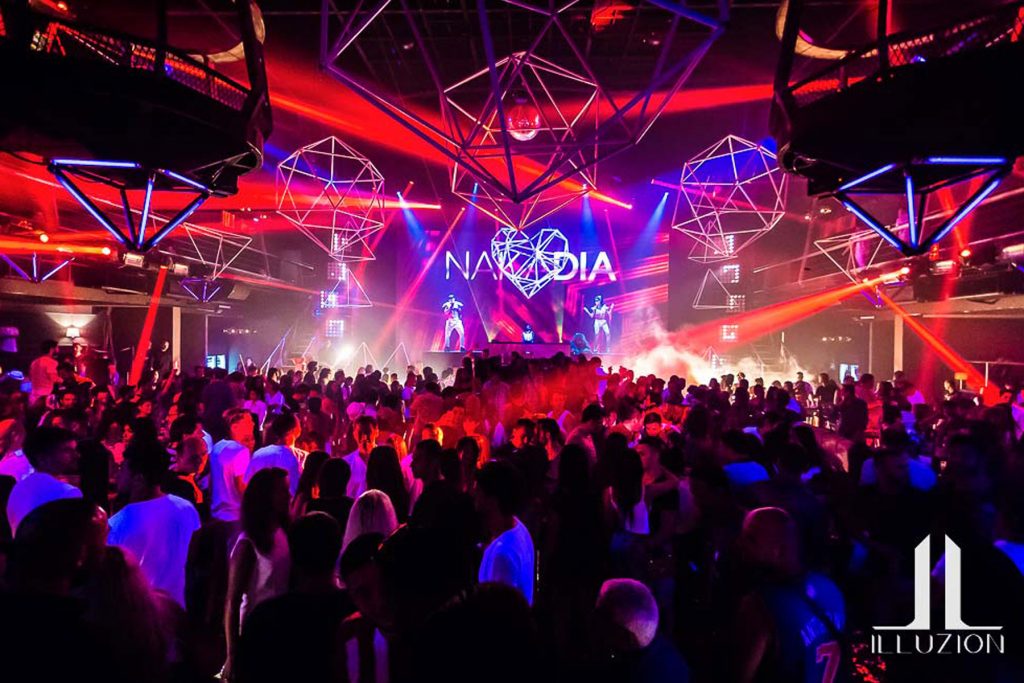 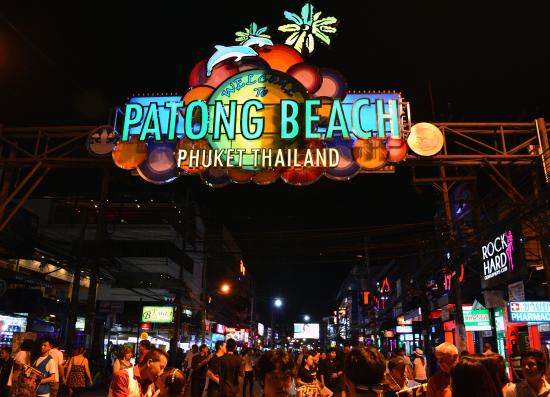 Bang’la Road
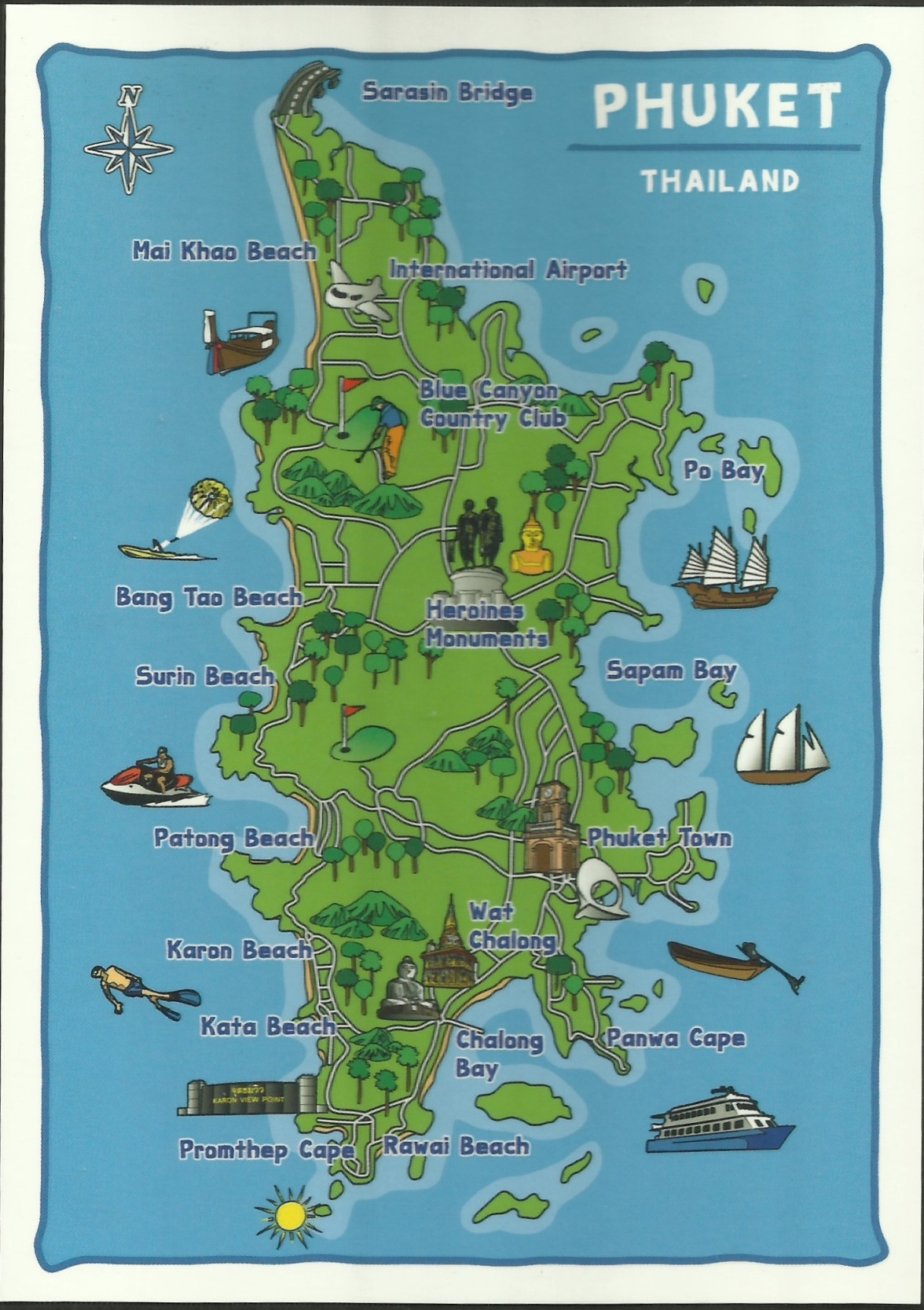 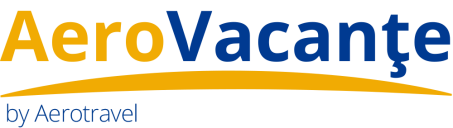 Rezerva-ti o jumatate de zi npentru acest orasel cu accente portugheze, capitala administrativa a insulei.
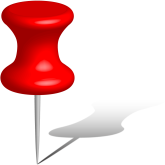 Phuket Town
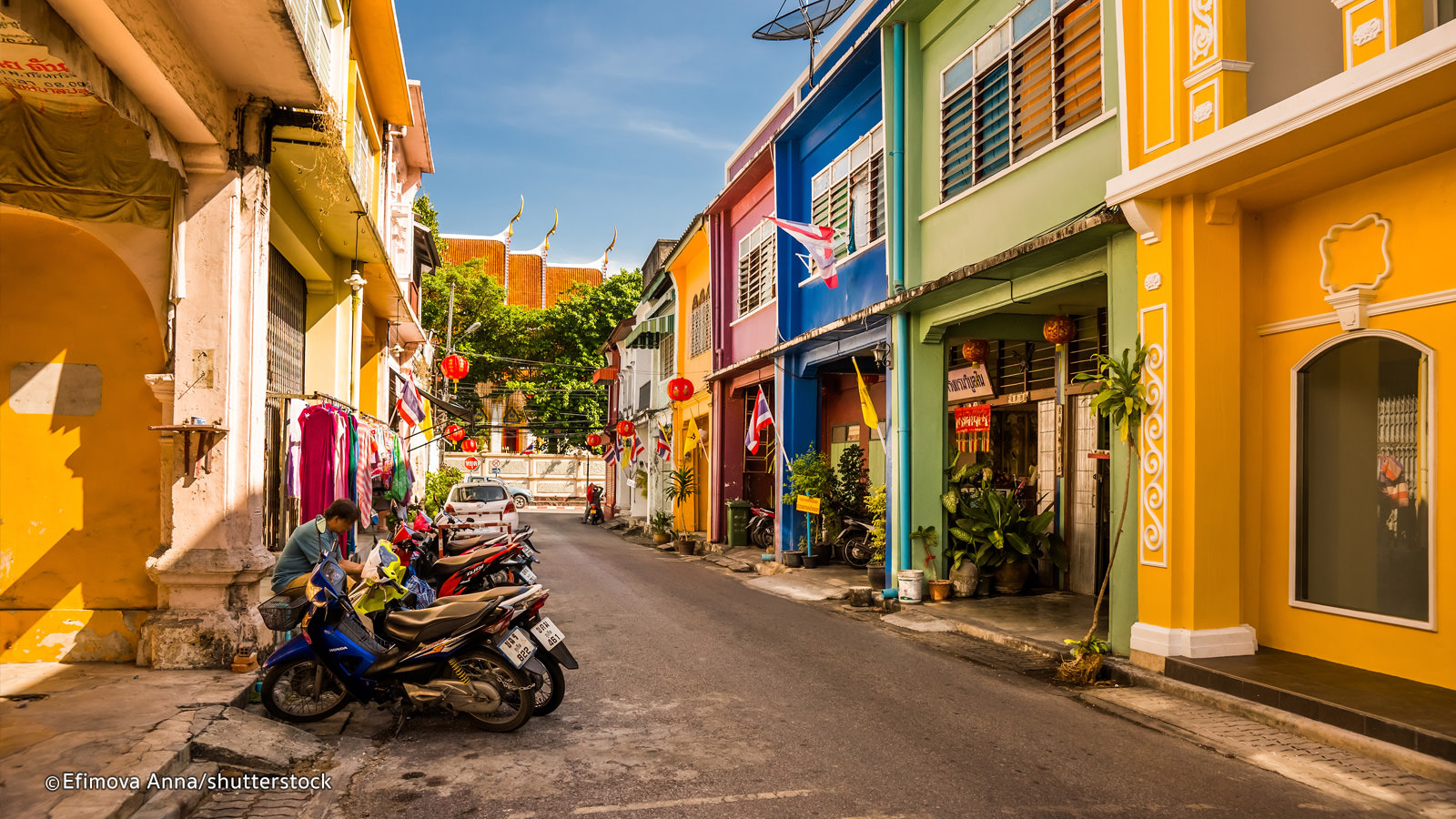 Phuket Town
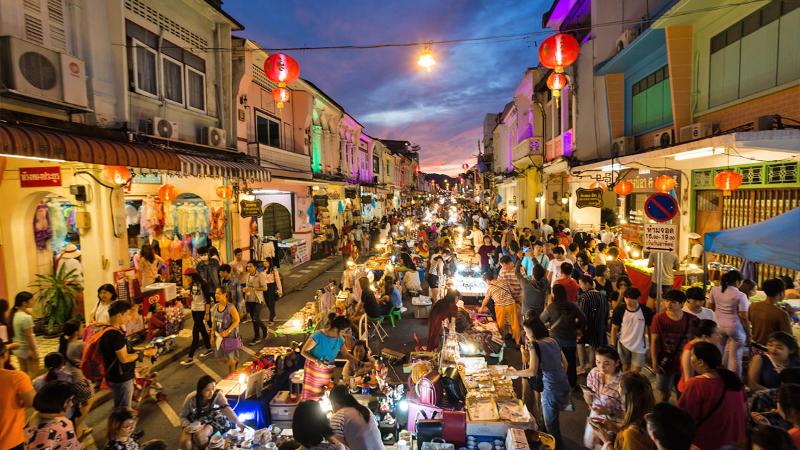 Phuket Town
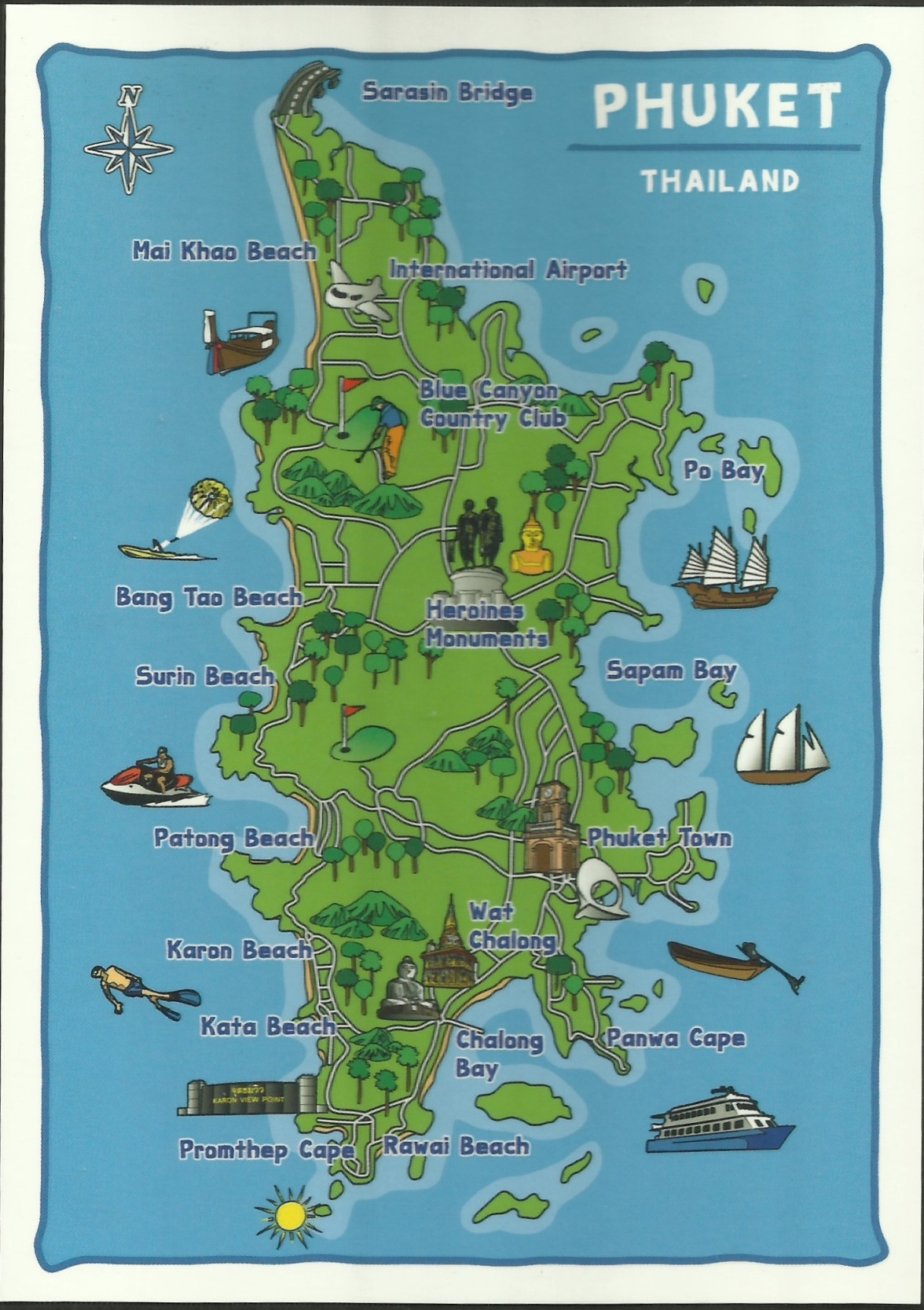 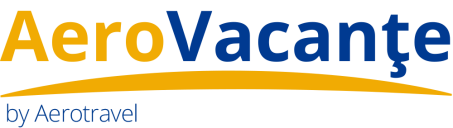 Wat Chalong este cea mai importanta zona de temple a Phuketului, vizitata de milioane de turisti (budisti sau nu) anual.
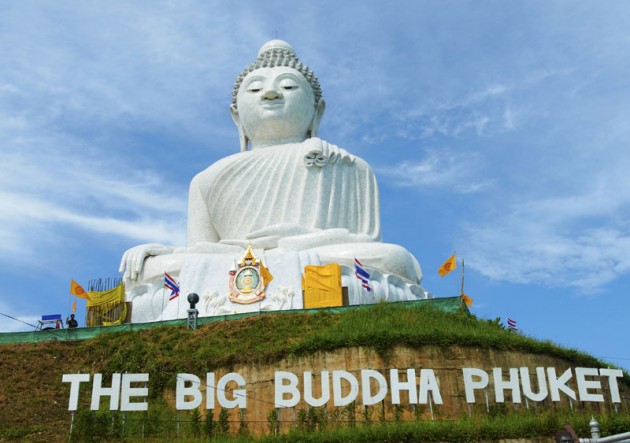 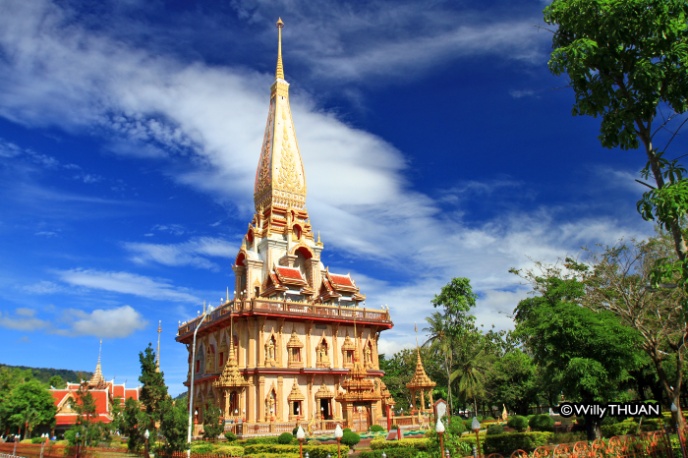 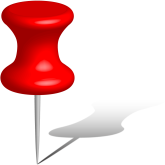 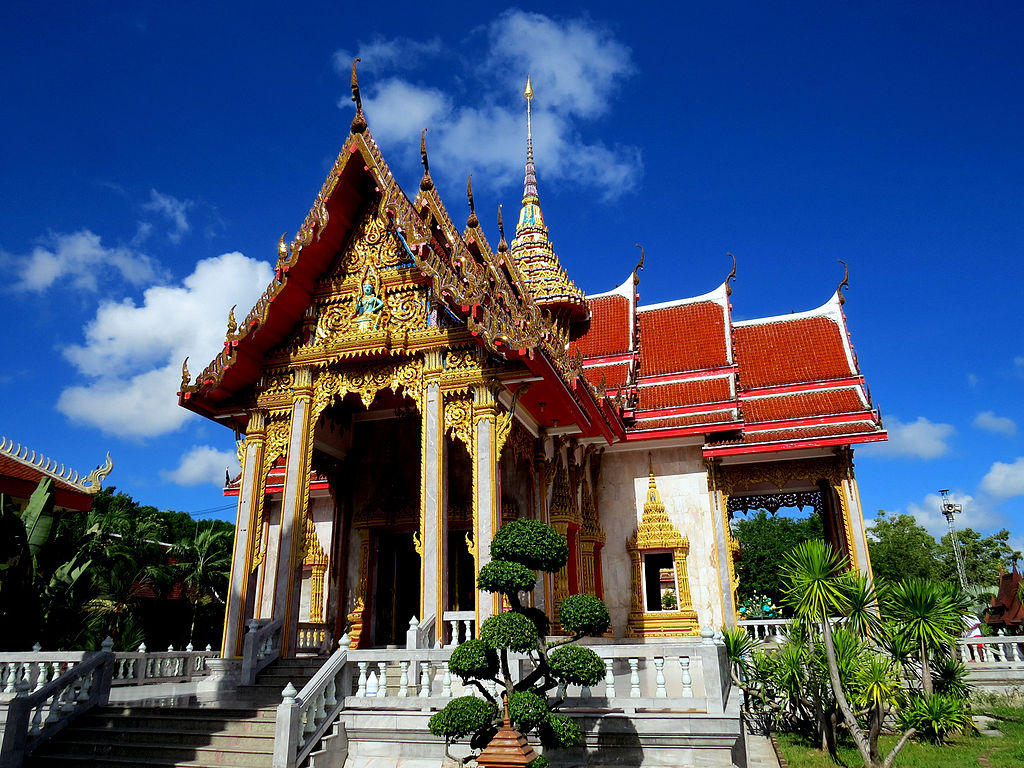 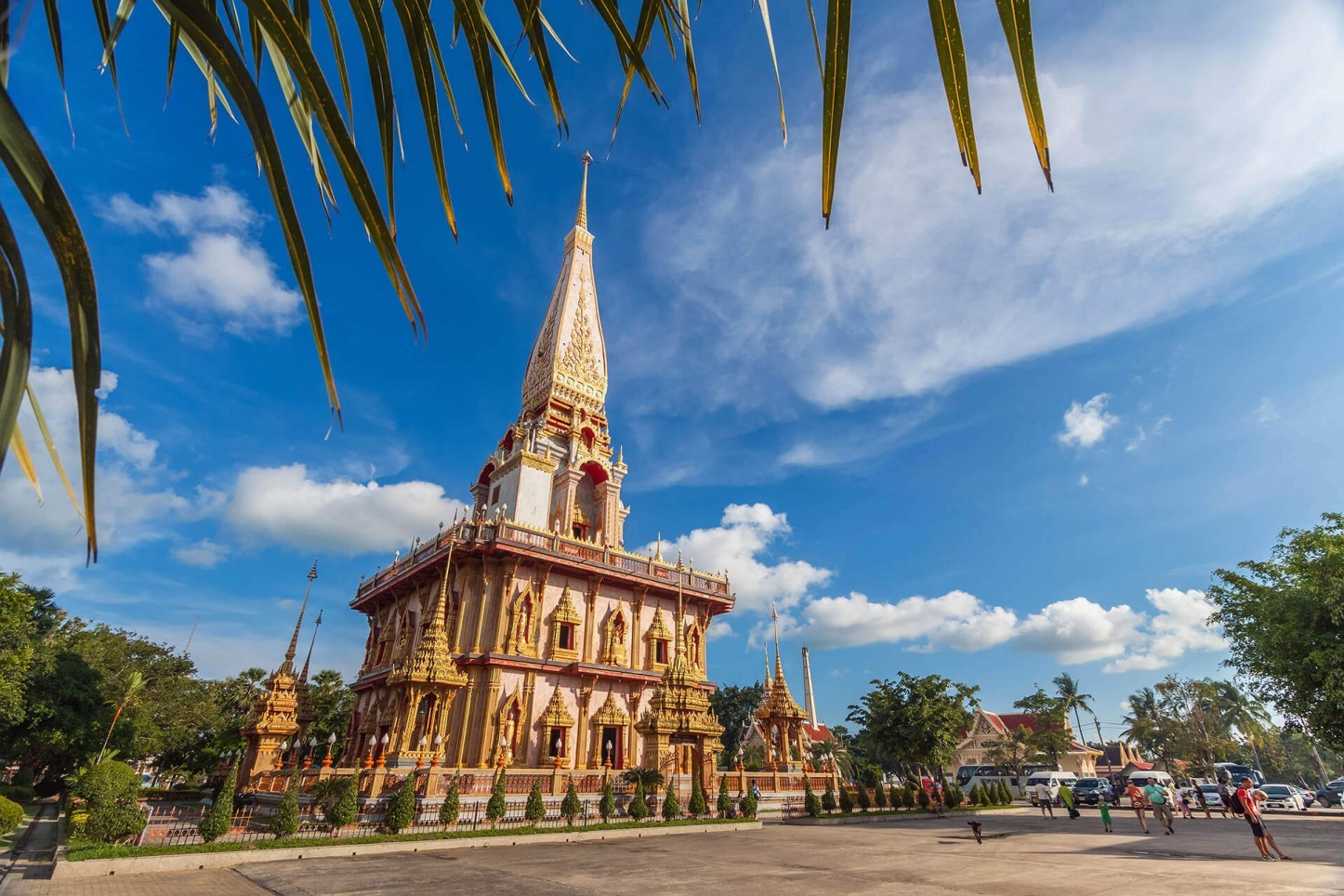 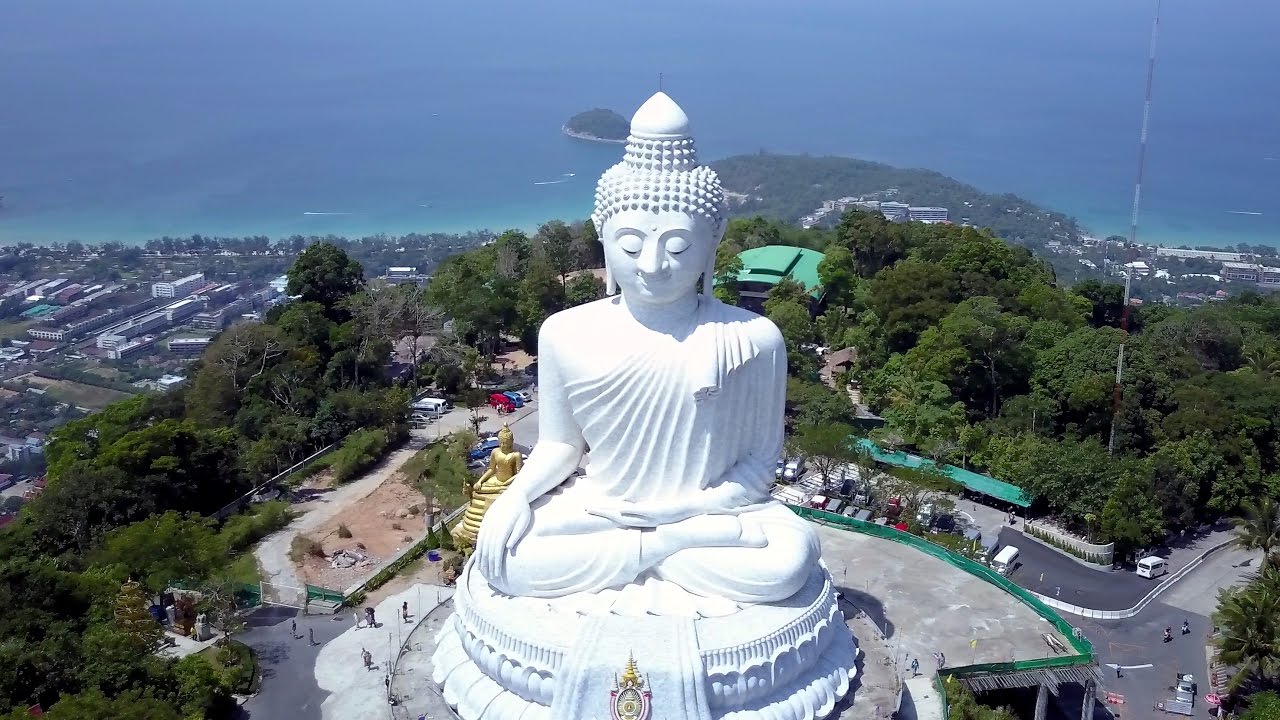 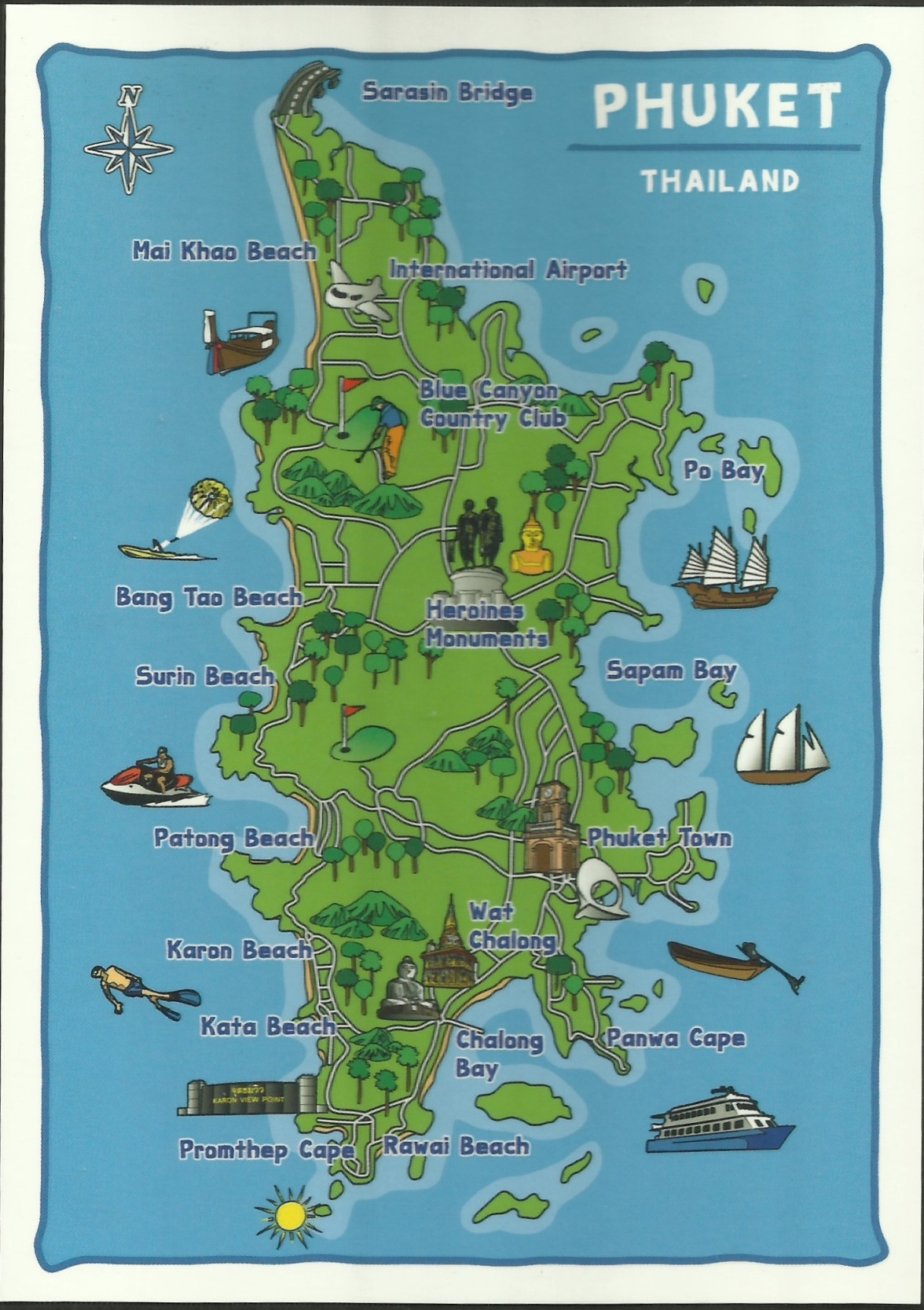 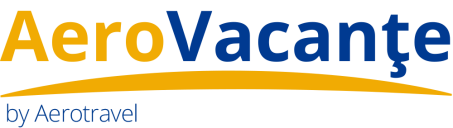 Meciuri de box thailandez (Patong, Rawai)
Muay Thai-ul a capatat o popularitate uriasa in intreaga lume asa ca unde ar fi cel mai bun loc de vazut un meci de box thailandez decat la el acasa?
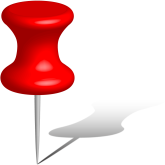 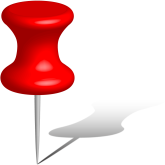 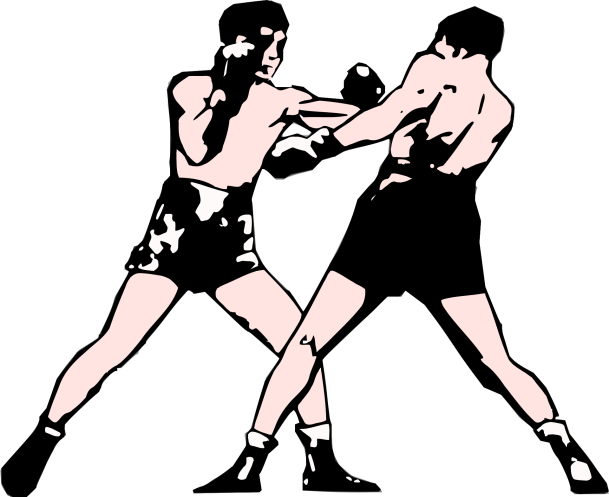 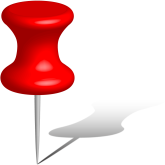 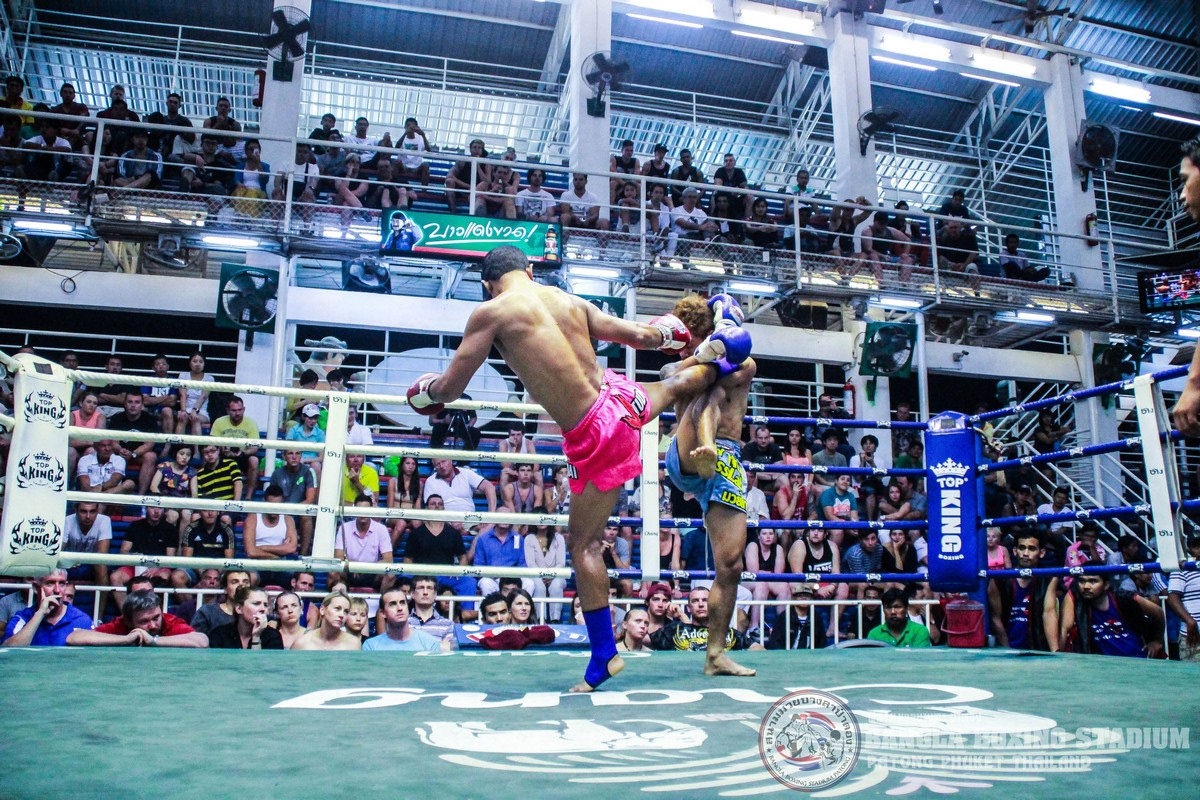 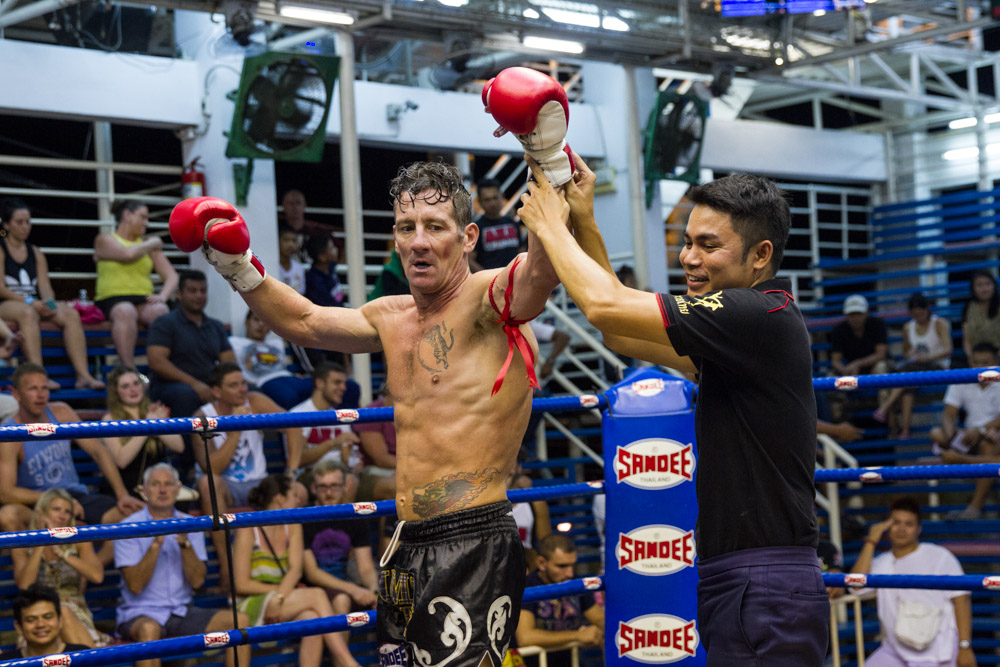 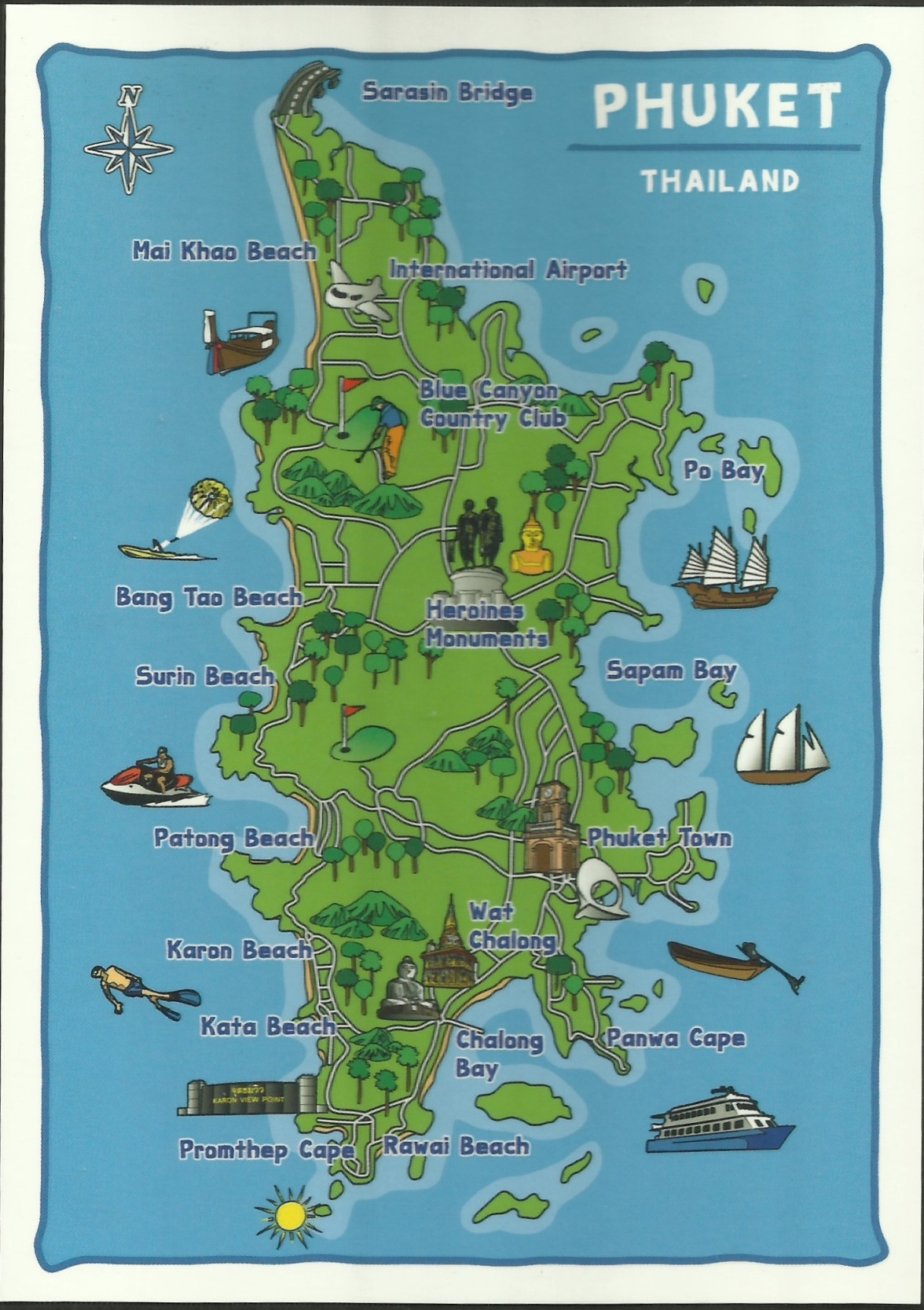 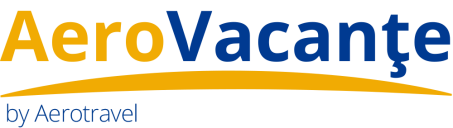 Phuket Zoo sunt specii (in special maimute si pasari mari exotice) pe care nu le prea vezi in multe gradini zoologice.
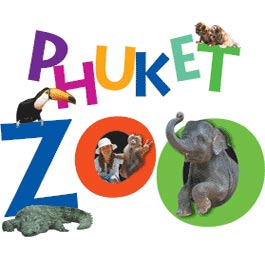 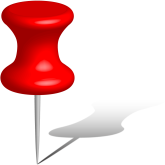 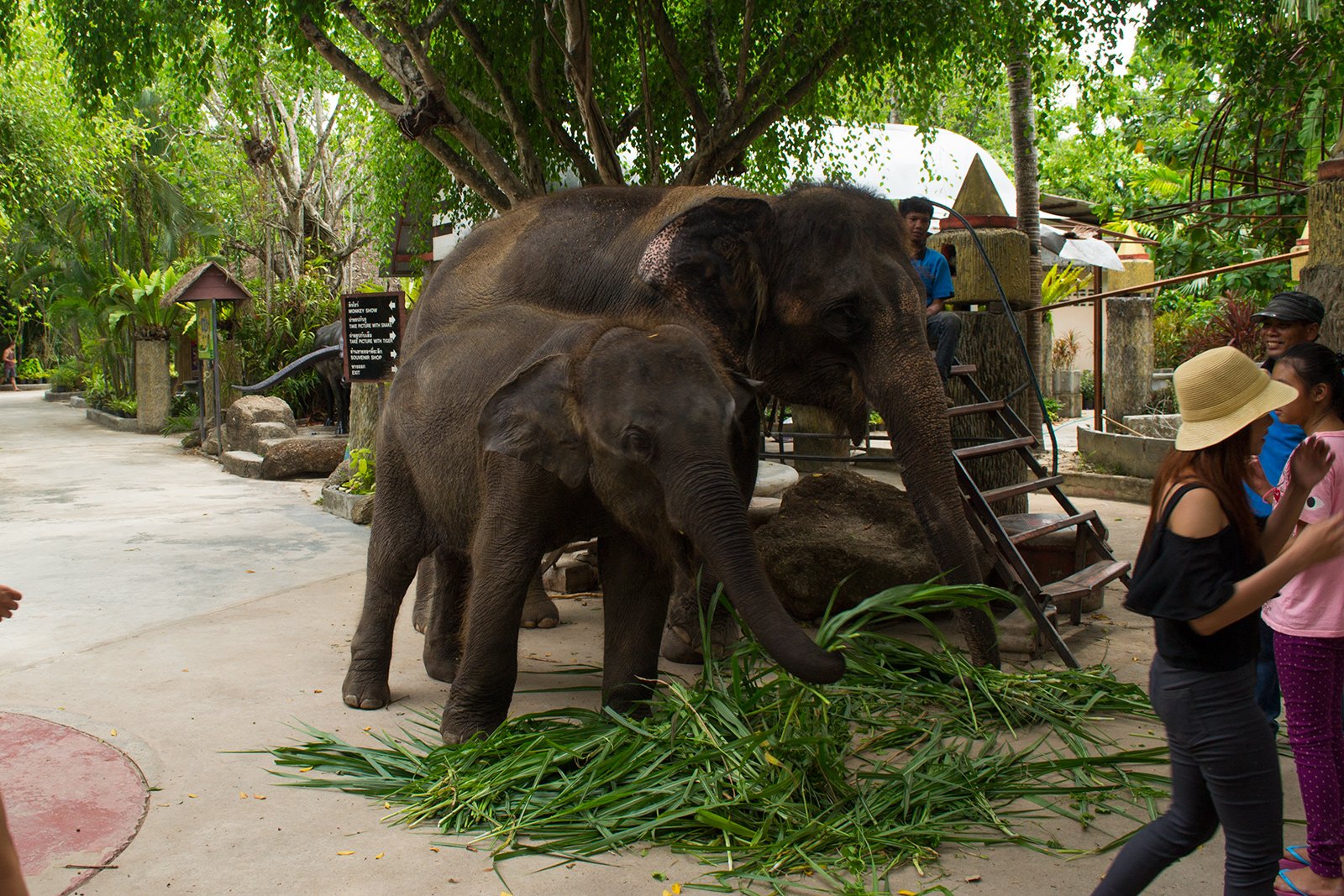 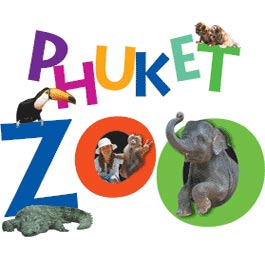 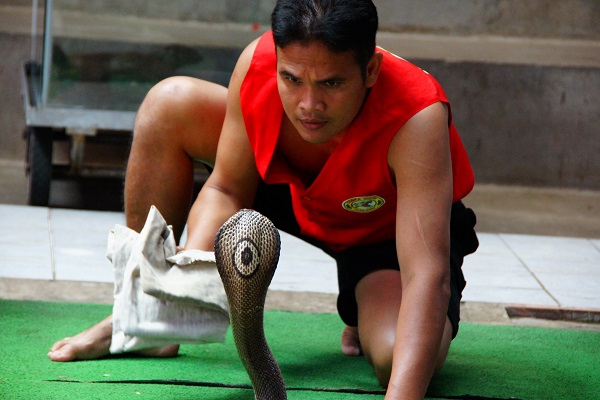 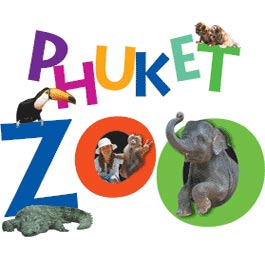 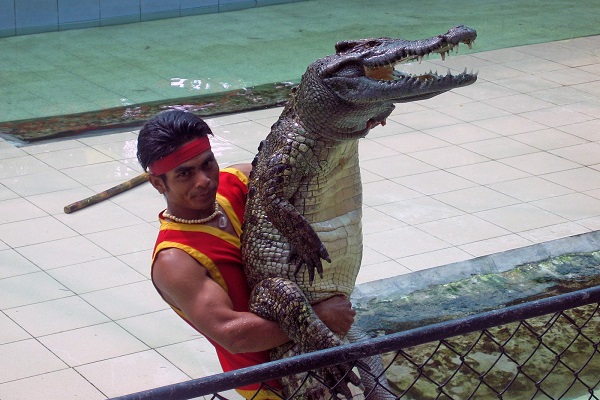 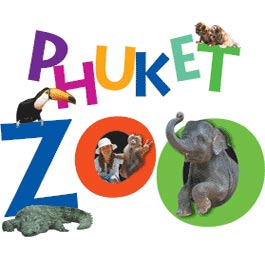 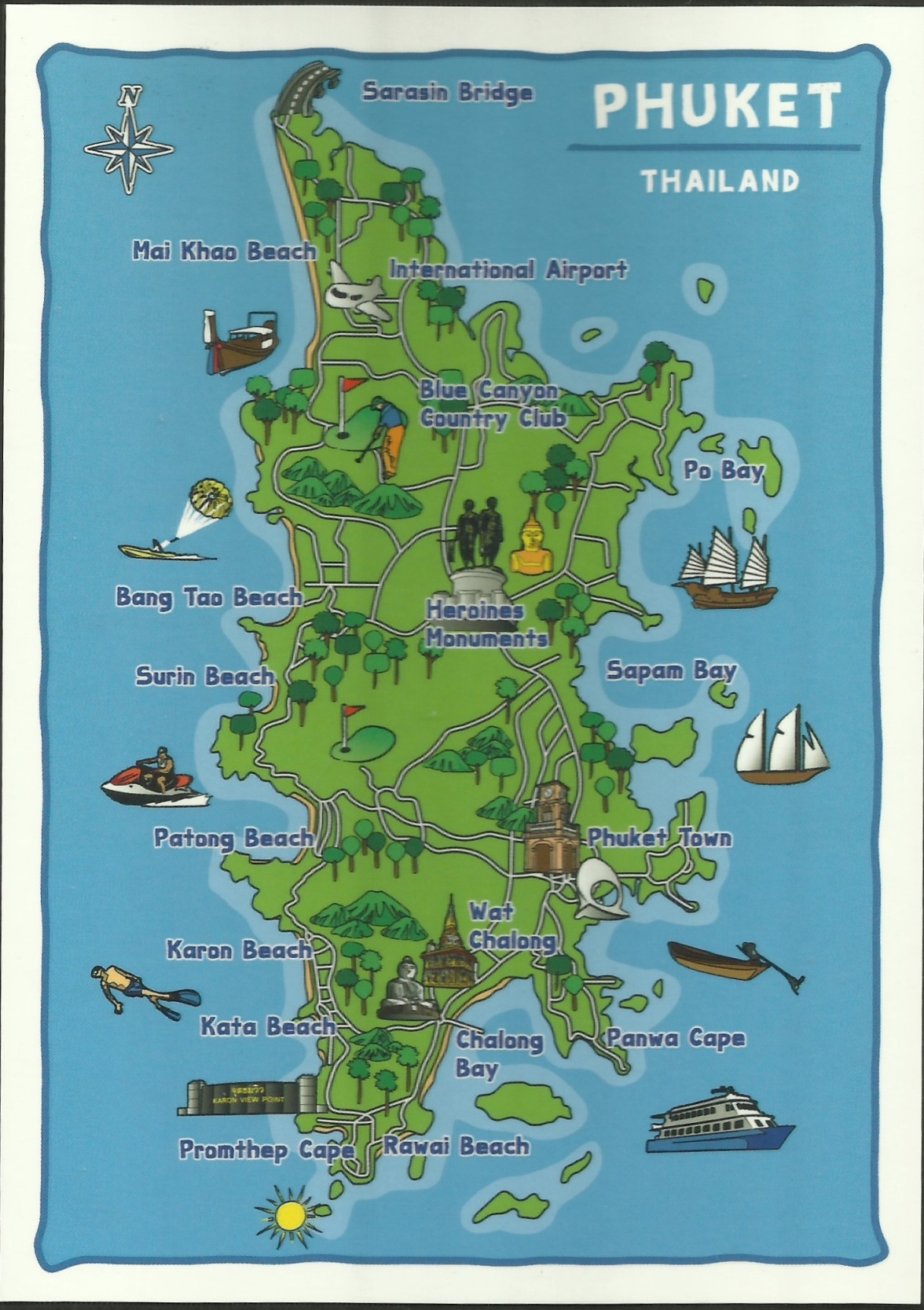 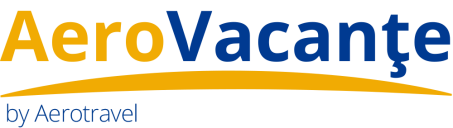 Rawai Park Kids Club este un parc tematic de joaca pentru copii
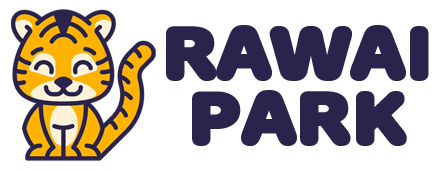 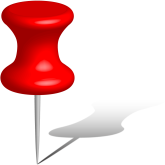 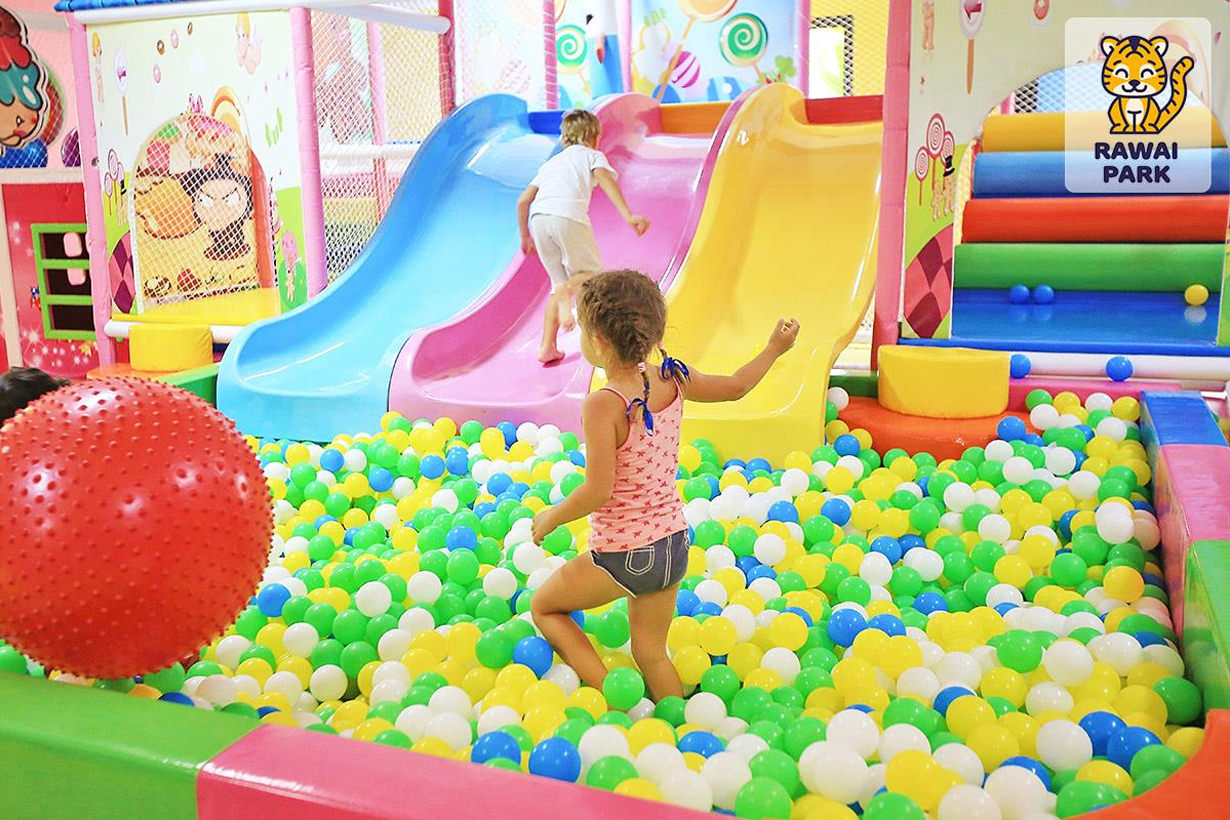 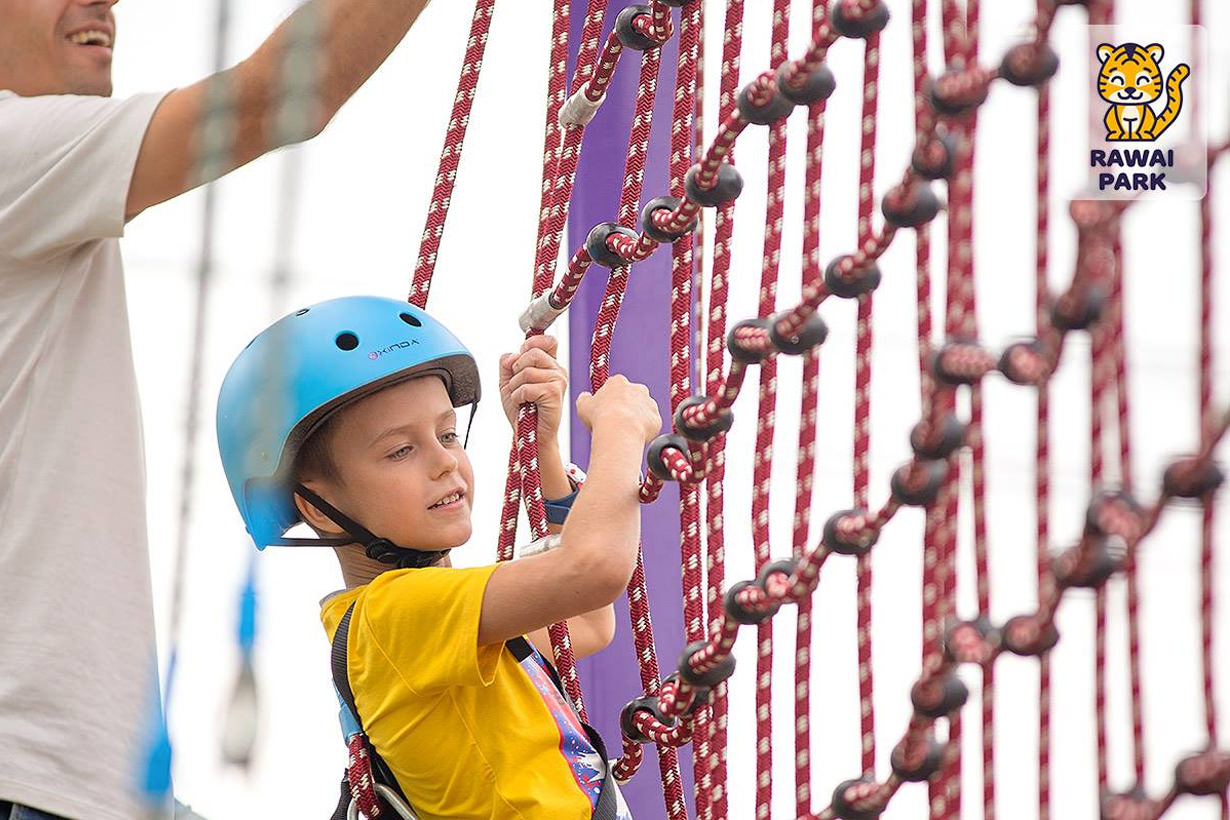 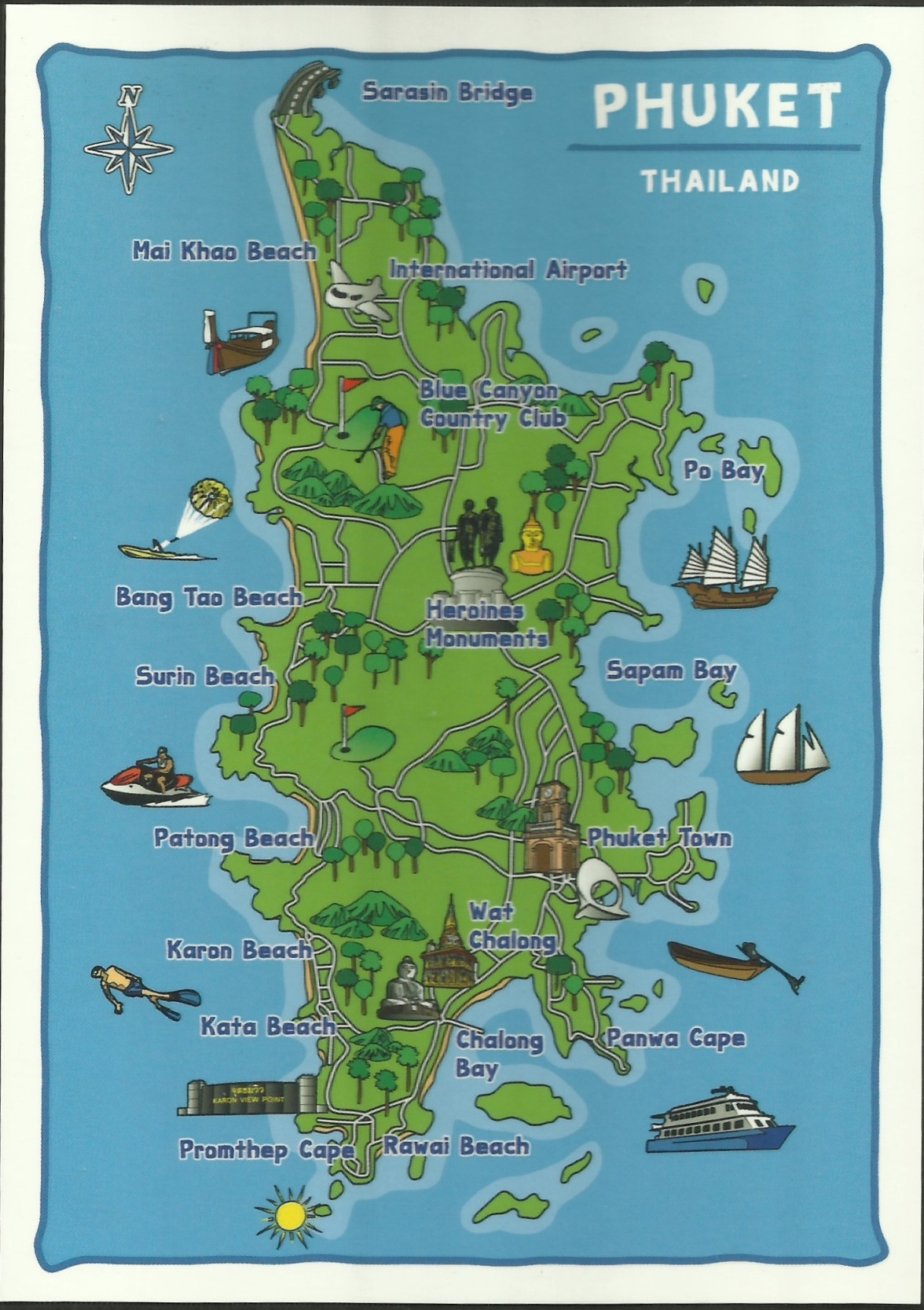 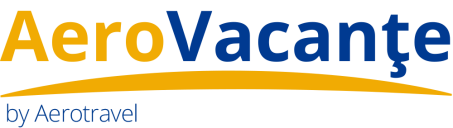 Aquarium Phuket este situat in Cape Panwa
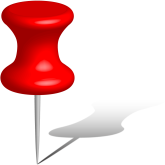 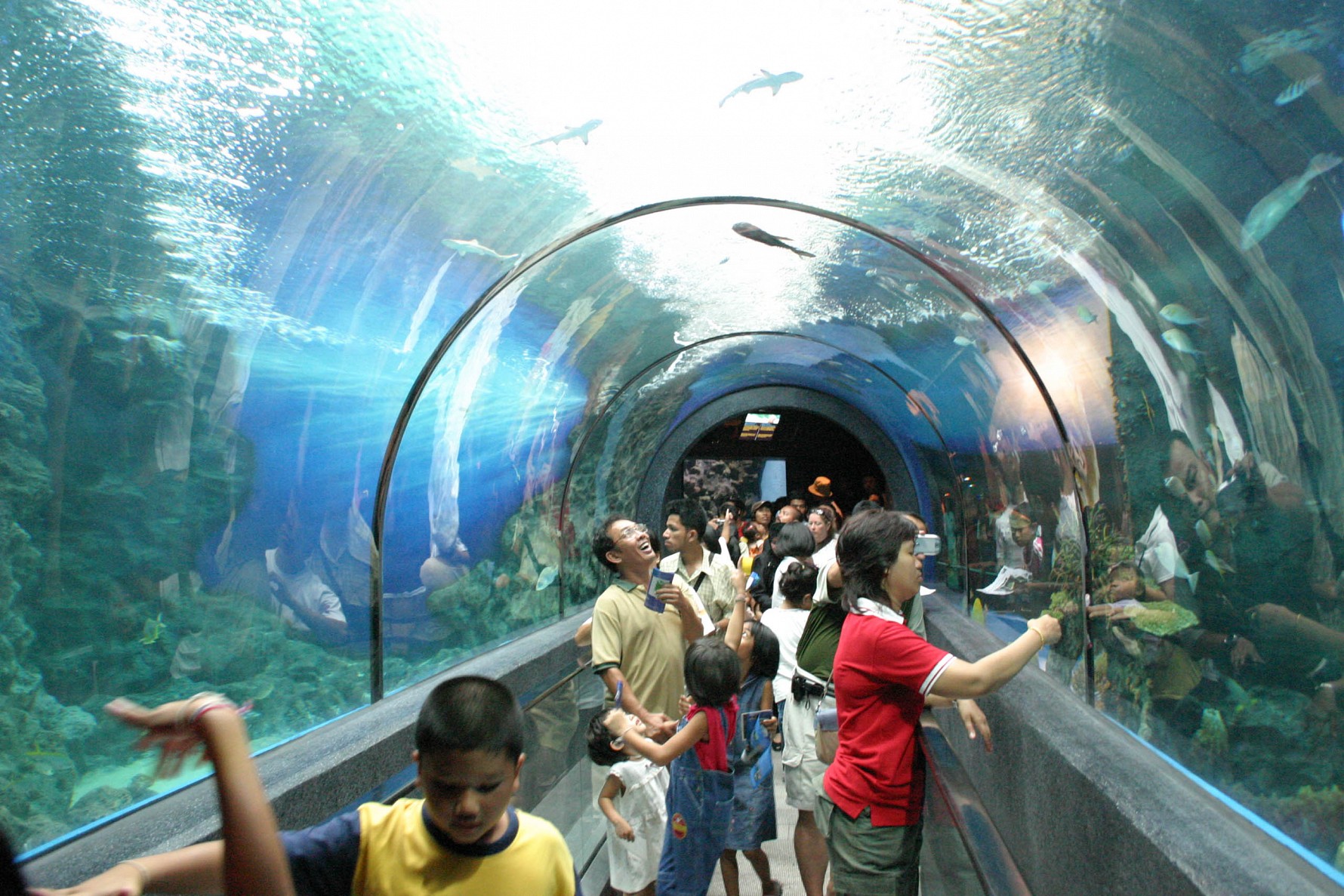 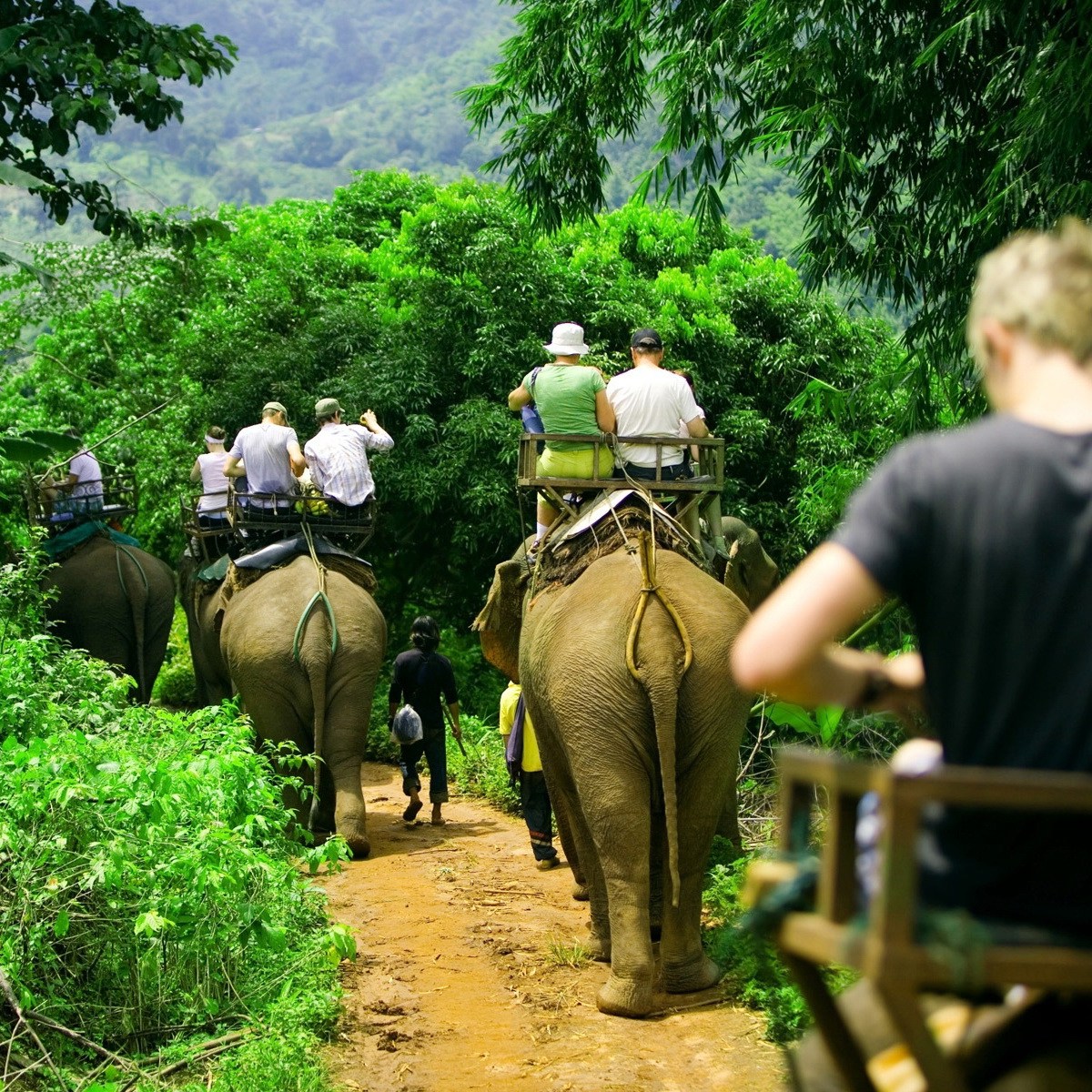 Alte Activități: Elephant Trekking
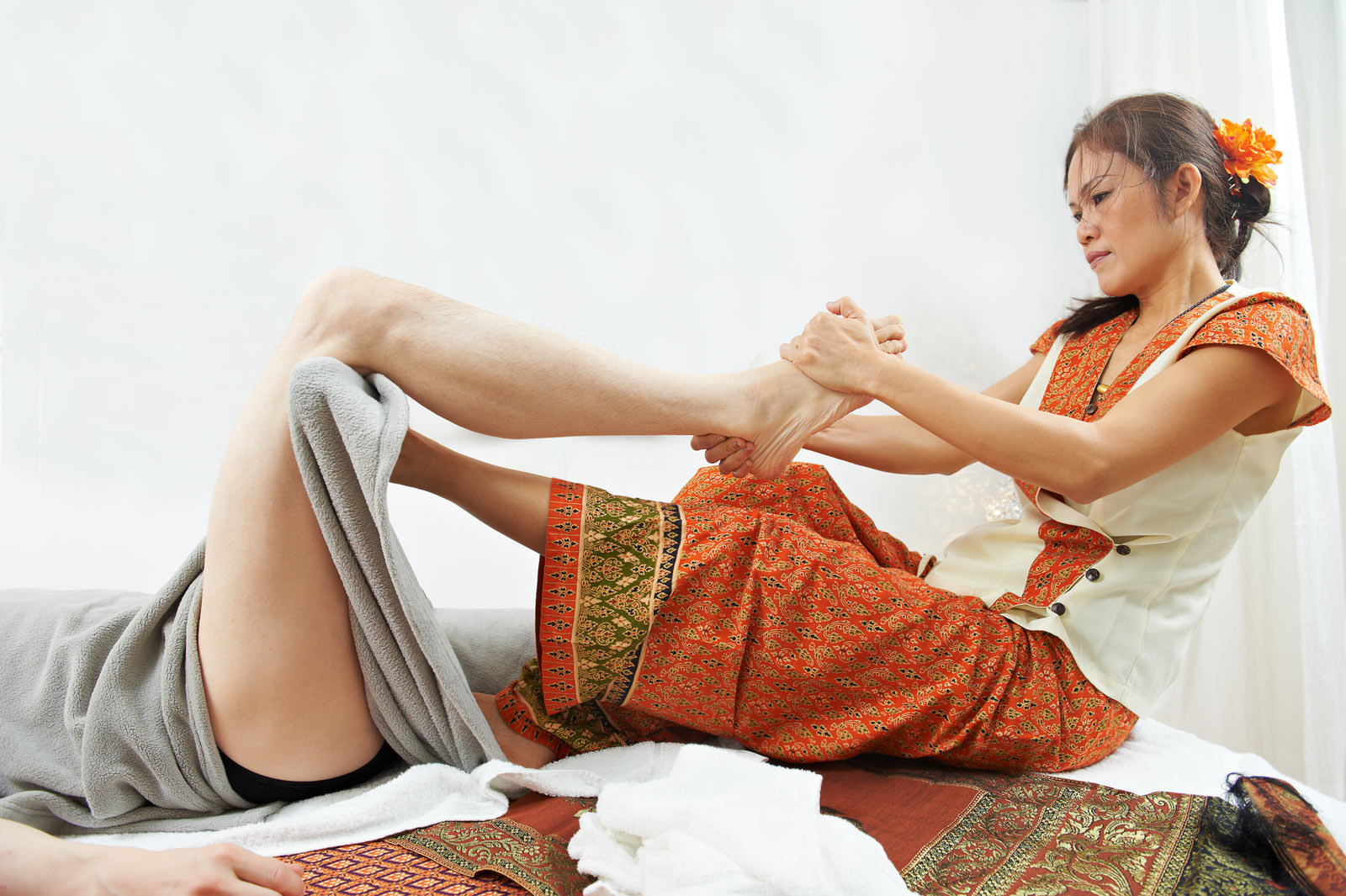 Alte Activități: Masaj Thailandez
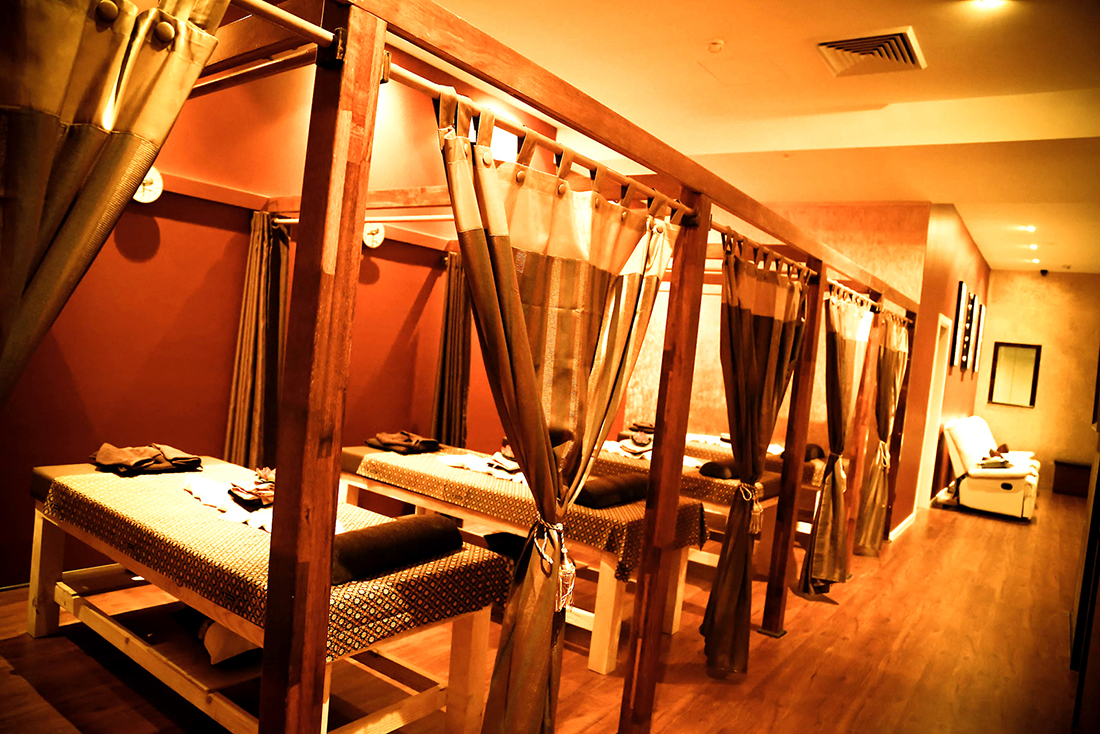 Alte Activități: Masaj Thailandez
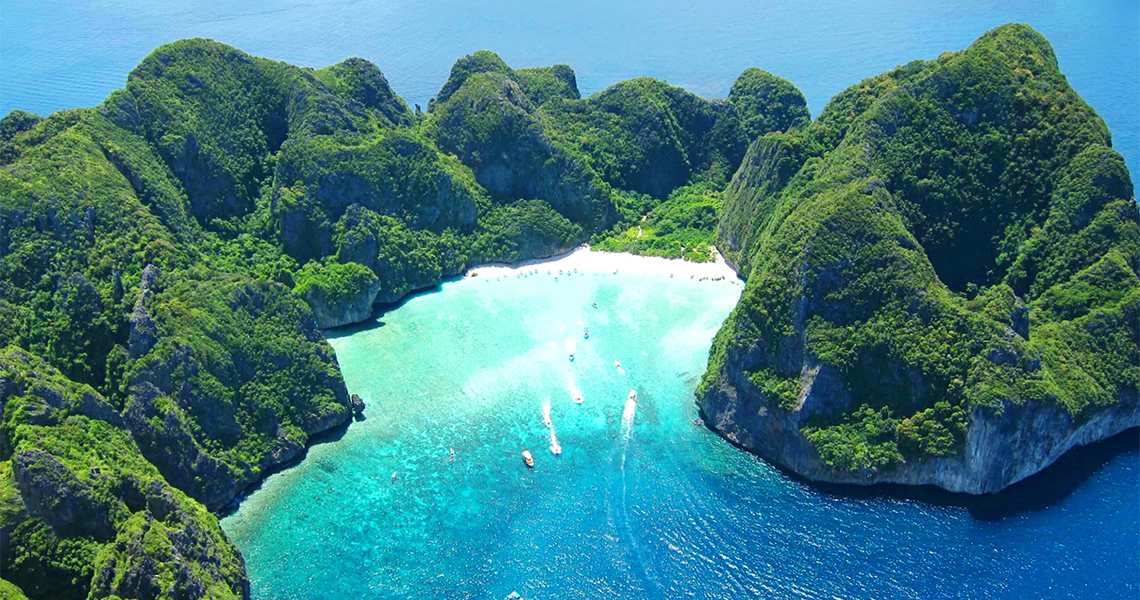 Excursii: insulele Phi Phi
Excursii: insulele Phi Phi
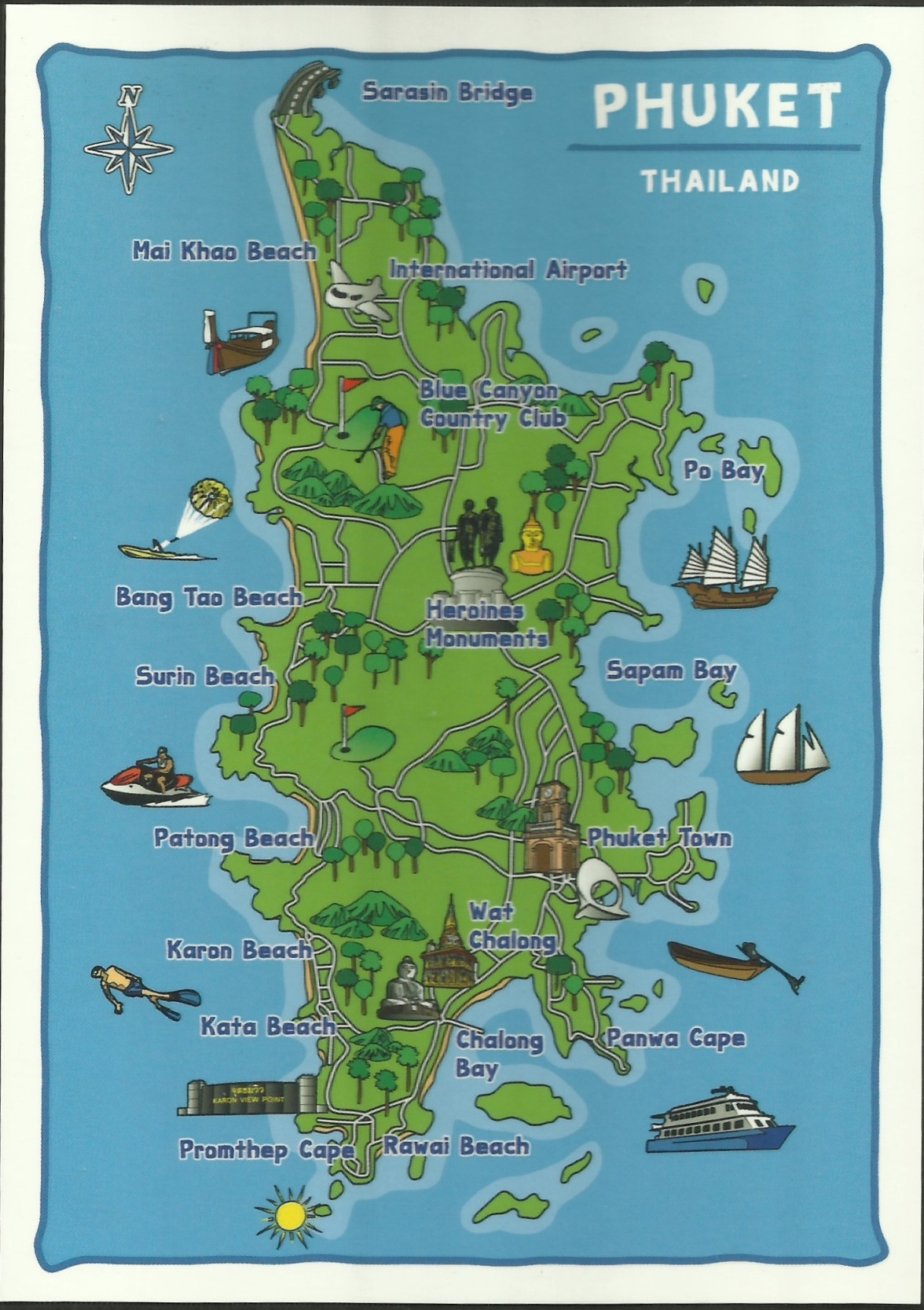 Hoteluri in Phuket - Patong
Hotel Sleep with me 4*, Mic dejun
Hotel Patong Beach 4*, Mic dejun
Hotel Amari Phuket 4*, Mic dejun
Hotel Swissotel Patong 4*, Mic dejun
Hotel Kee Resort & SPA 4*, Mic dejun
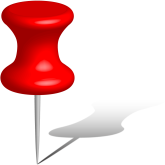 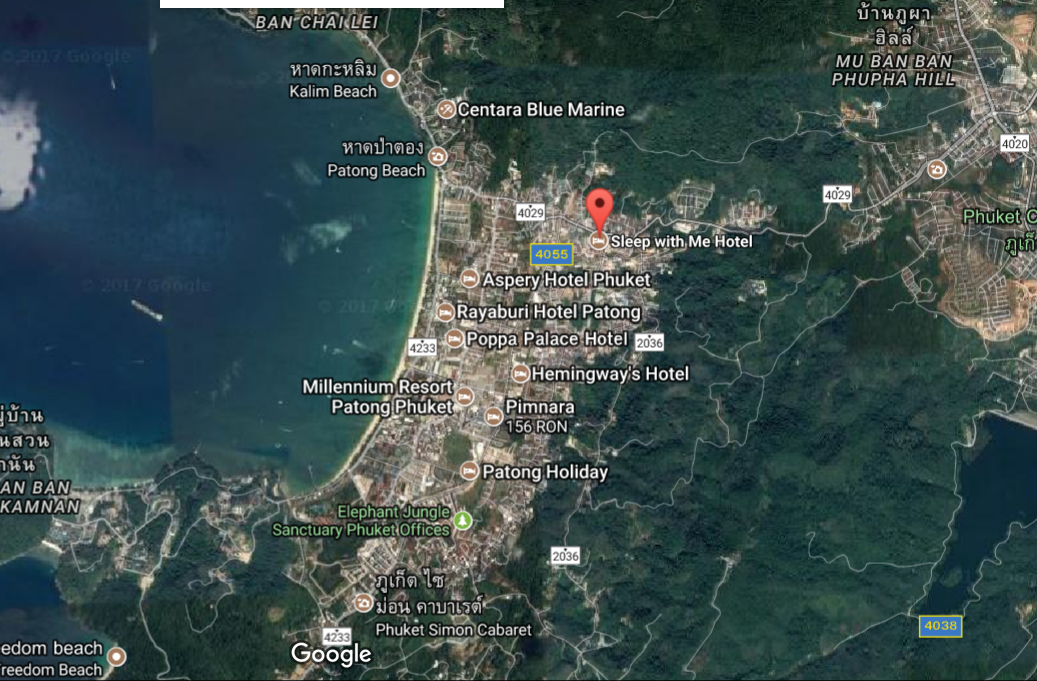 Hotel Sleep With Me 4*
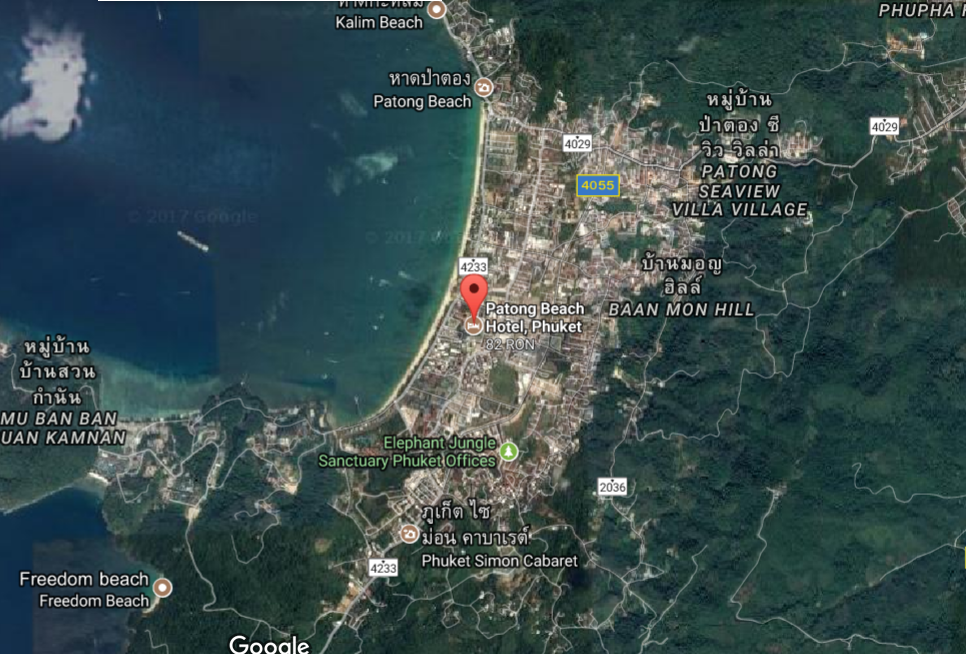 Hotel Patong Beach 4*
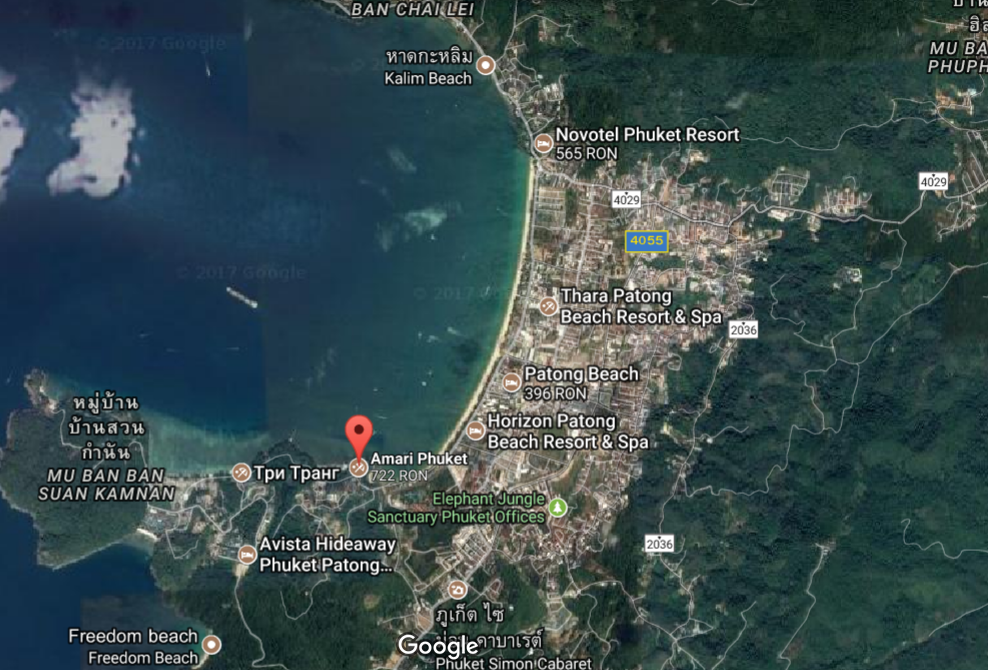 Hotel Amari Phuket4*
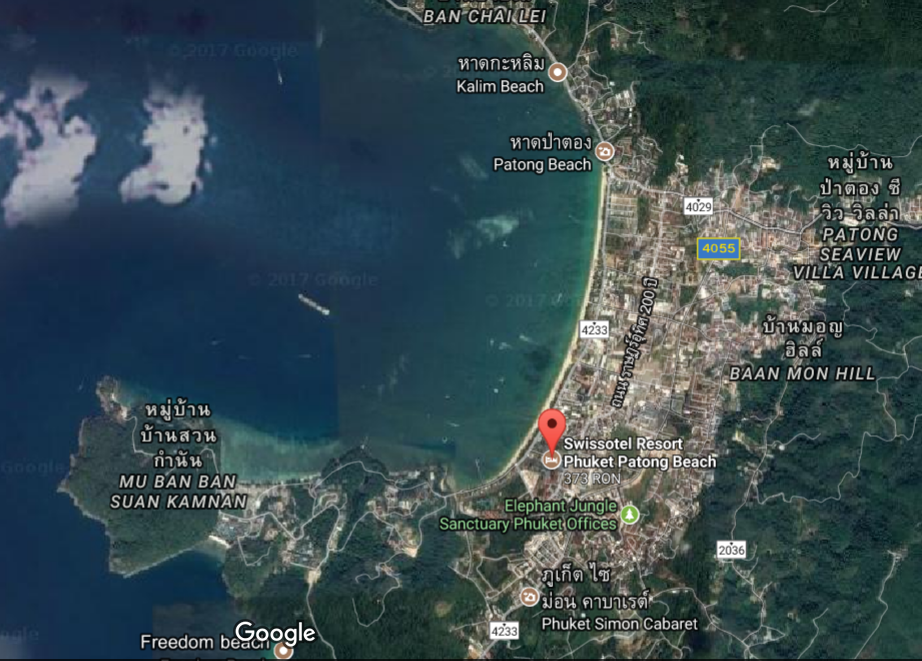 Hotel Swissotel Patong 4*
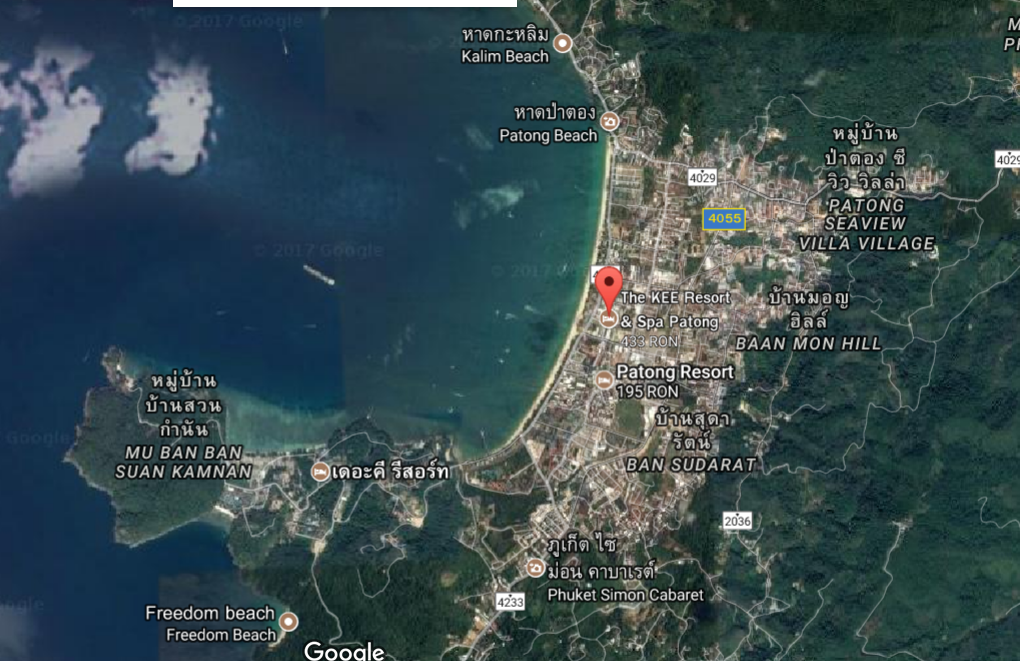 Hotel Kee Resort & SPA 4*
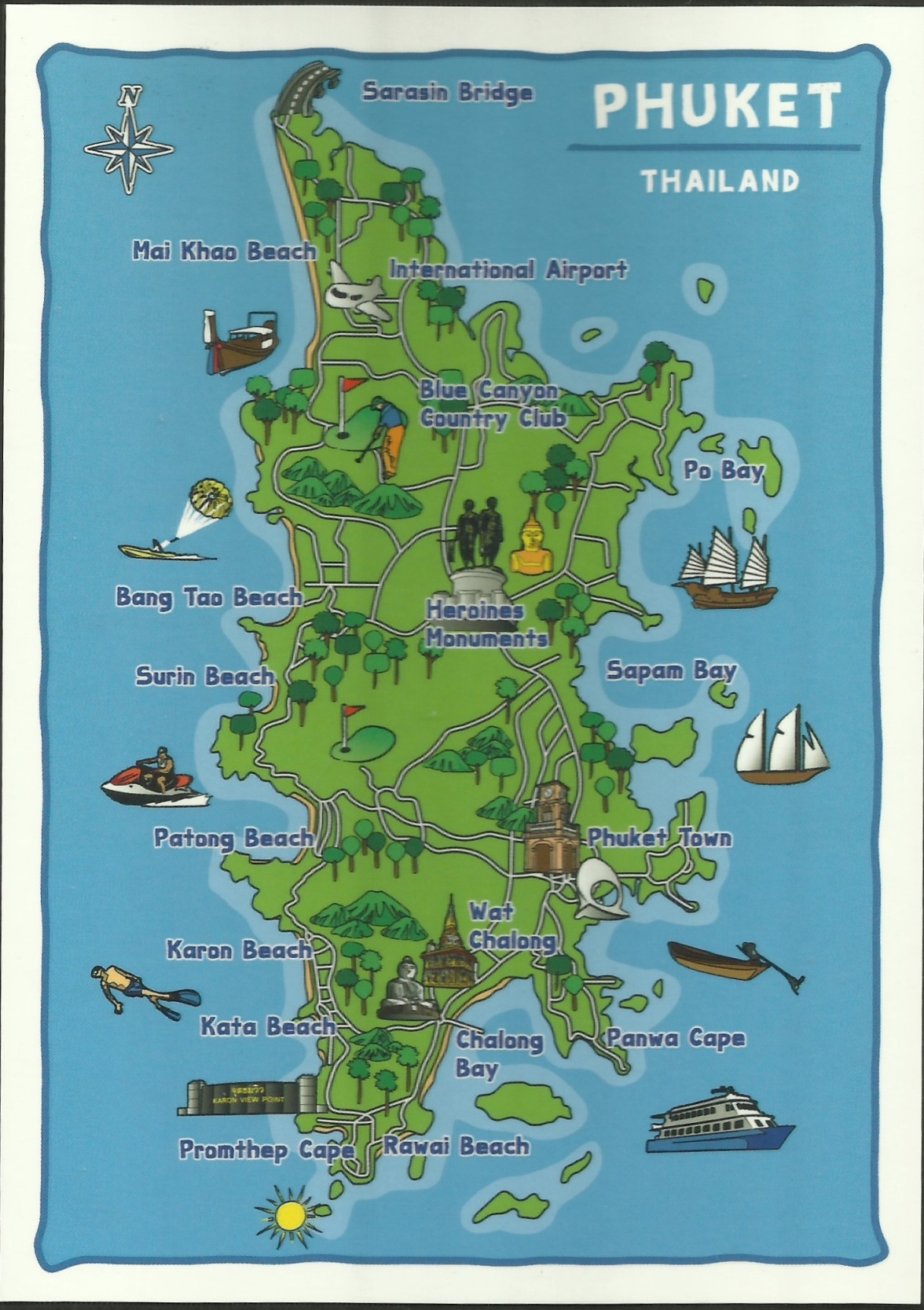 Hoteluri in Phuket - Karon
Hotel Centara Grand Beach Resort Phuket 5*, Mic dejun
Hotel Centara Karon Resort Phuket 4*, Mic dejun
Hotel Peach Blossom 4*, Mic dejun
Hotel Mandarava 4*, Mic dejun
Hotel Andaman Sea View 4*, Mic dejun
Hotel Baan Karon 3*, Mic dejun
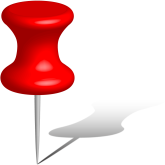 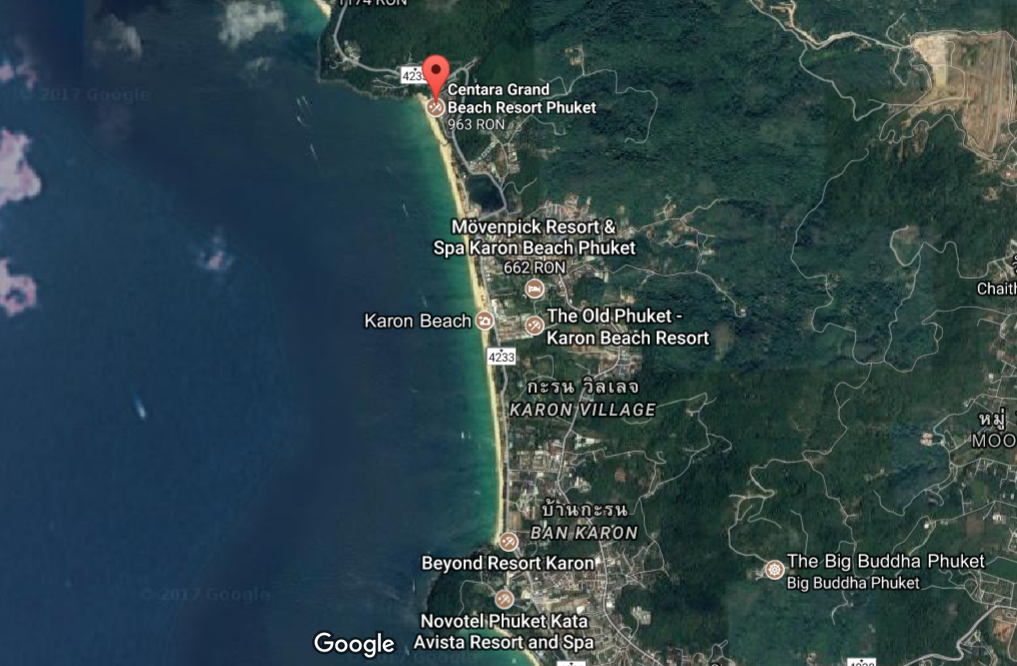 Hotel Centara Grand Beach Resort Phuket 5*
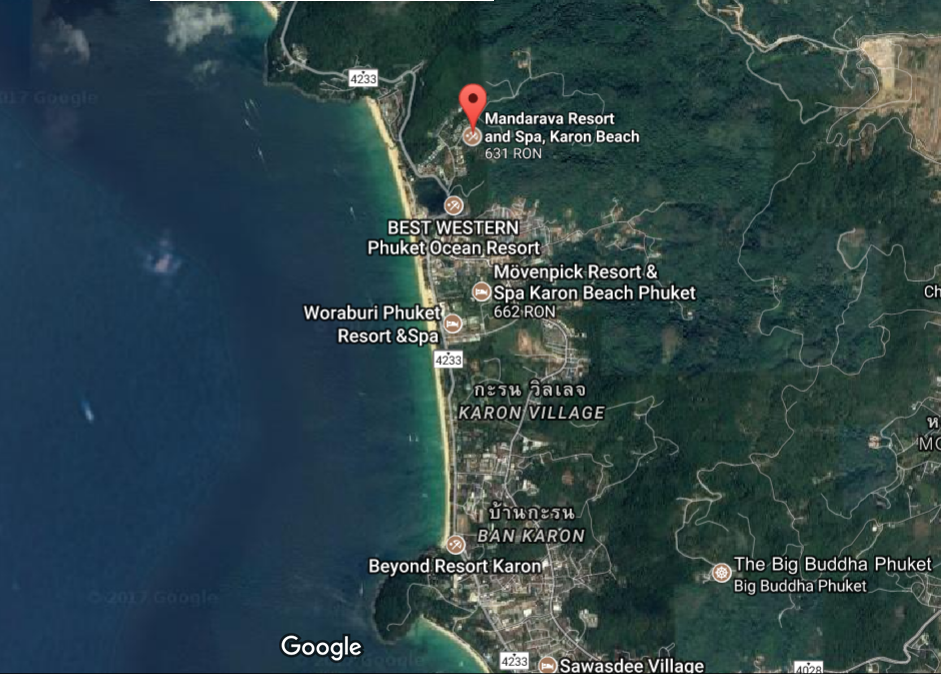 Hotel Mandarava 4*
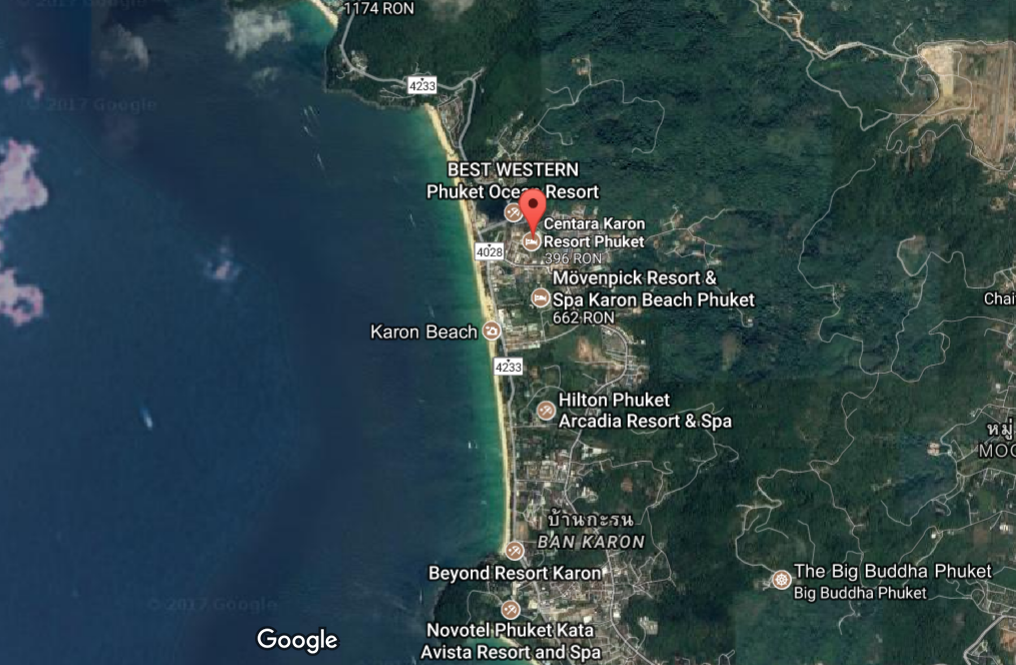 Hotel Centara Karon Resort Phuket 4*
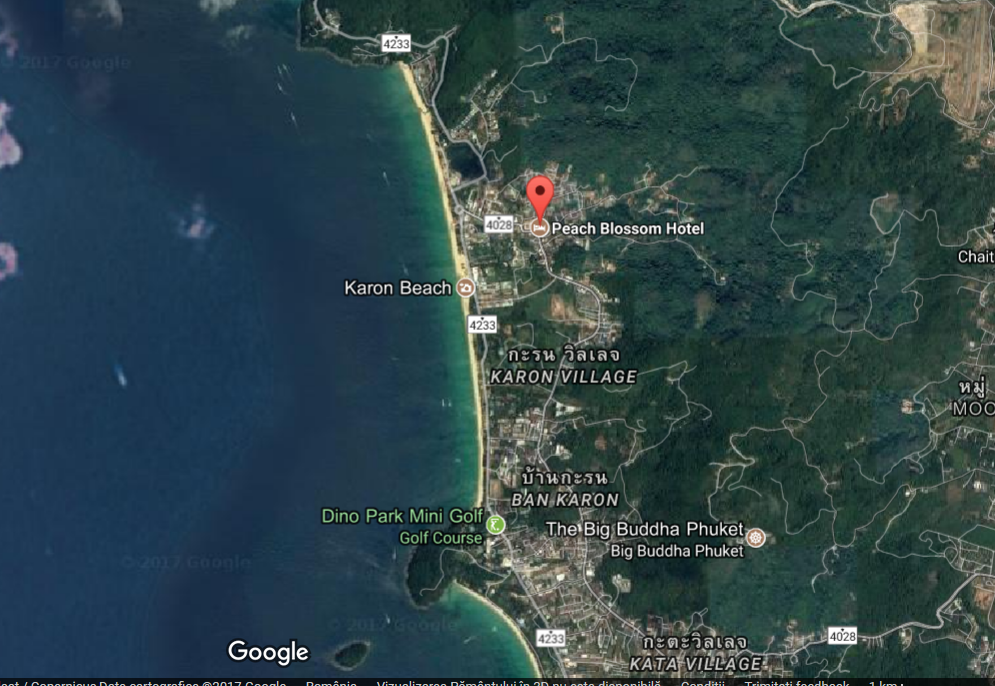 Hotel Peach Blossom 4*
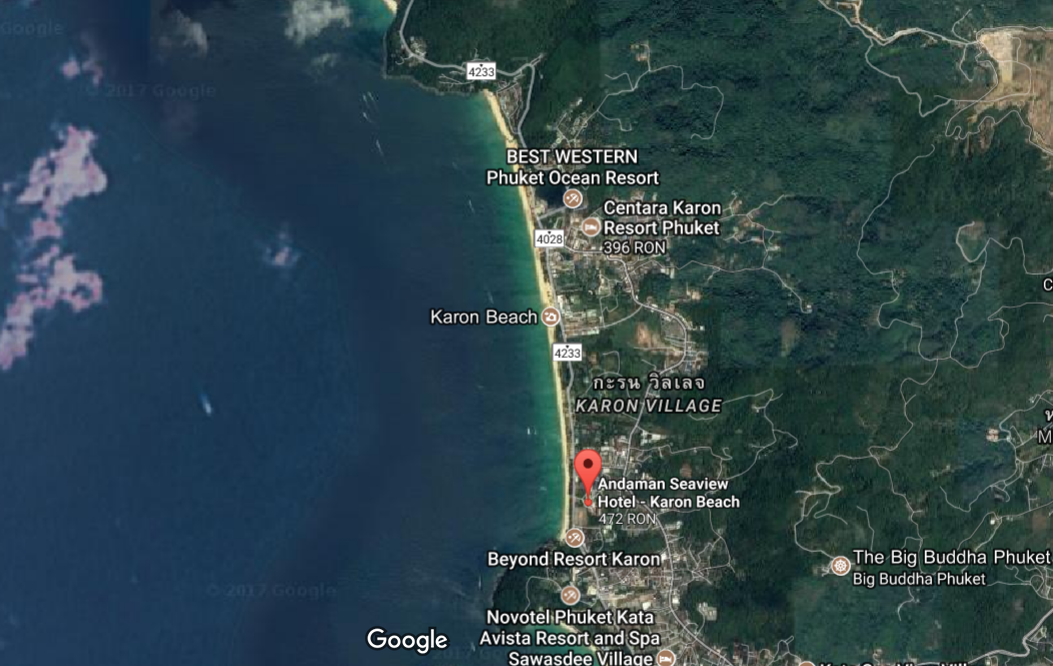 Hotel Andaman Sea View 4*
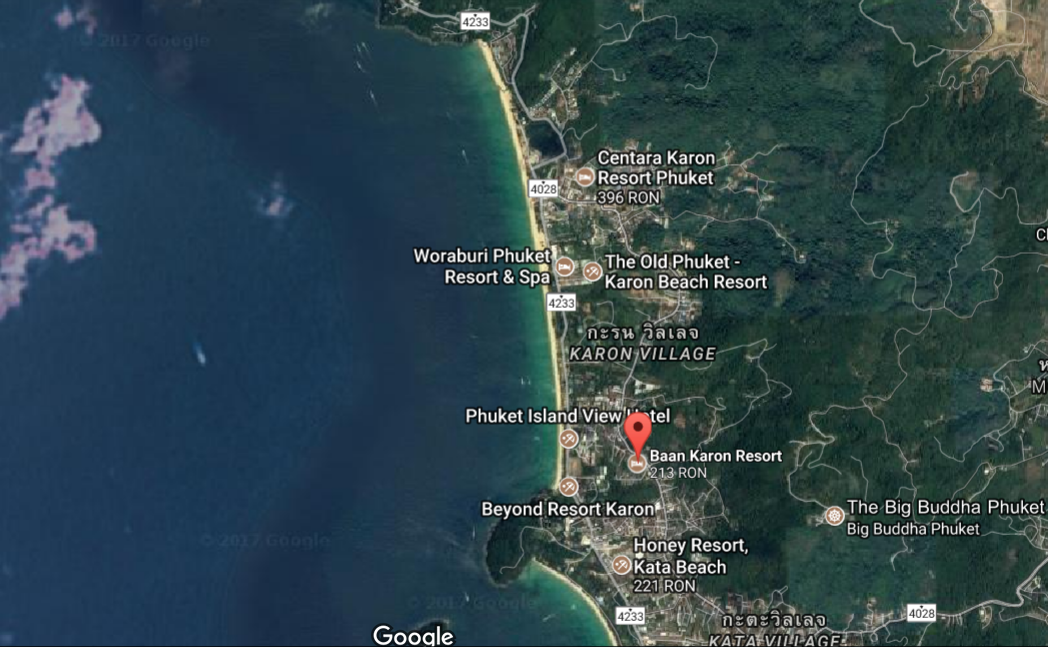 Hotel Baan Karon 4*
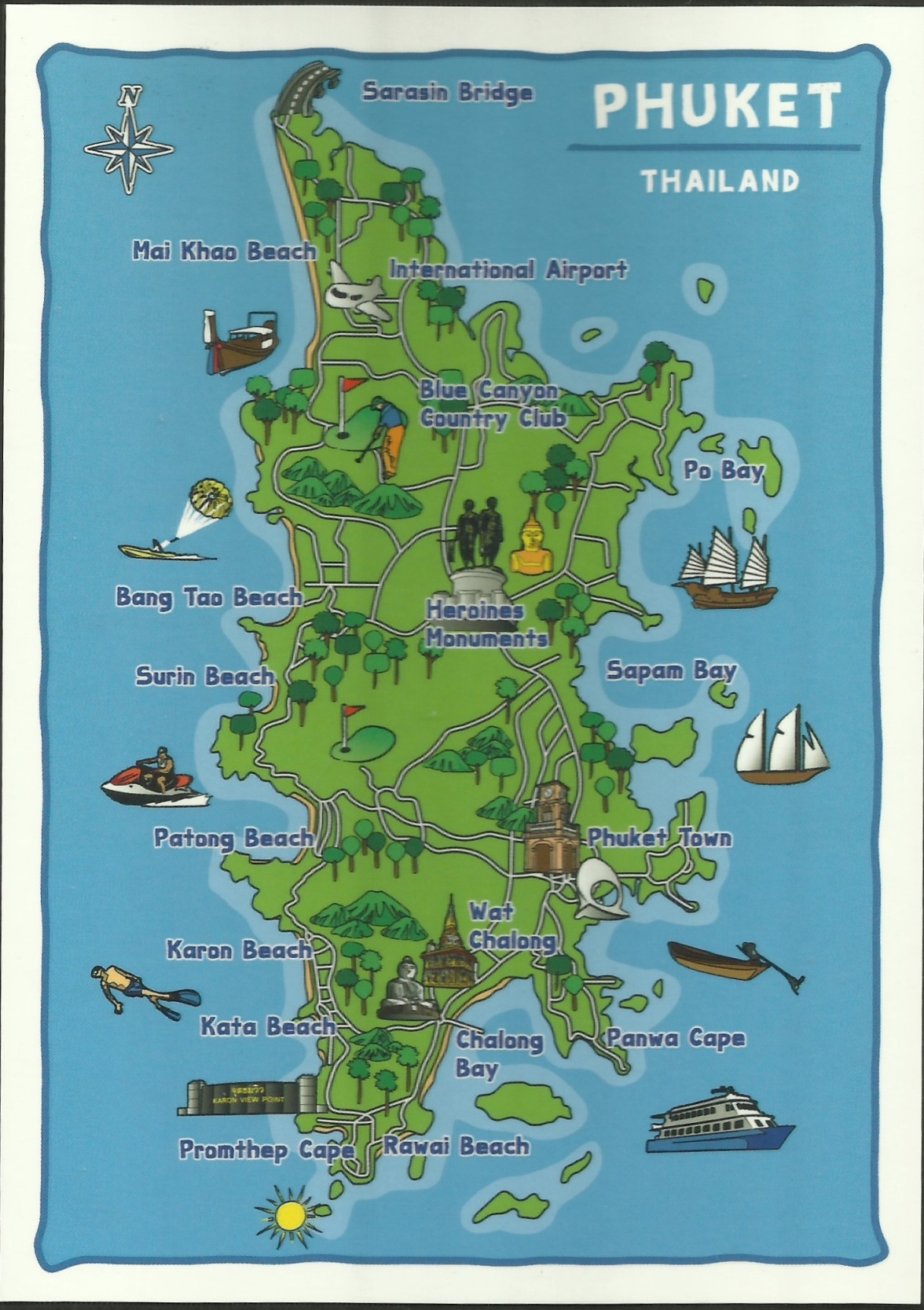 Hoteluri in Phuket - Kata
Hotel Katathani Phuket Beach Resort 5*, Mic dejun
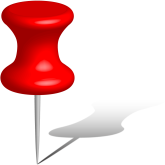 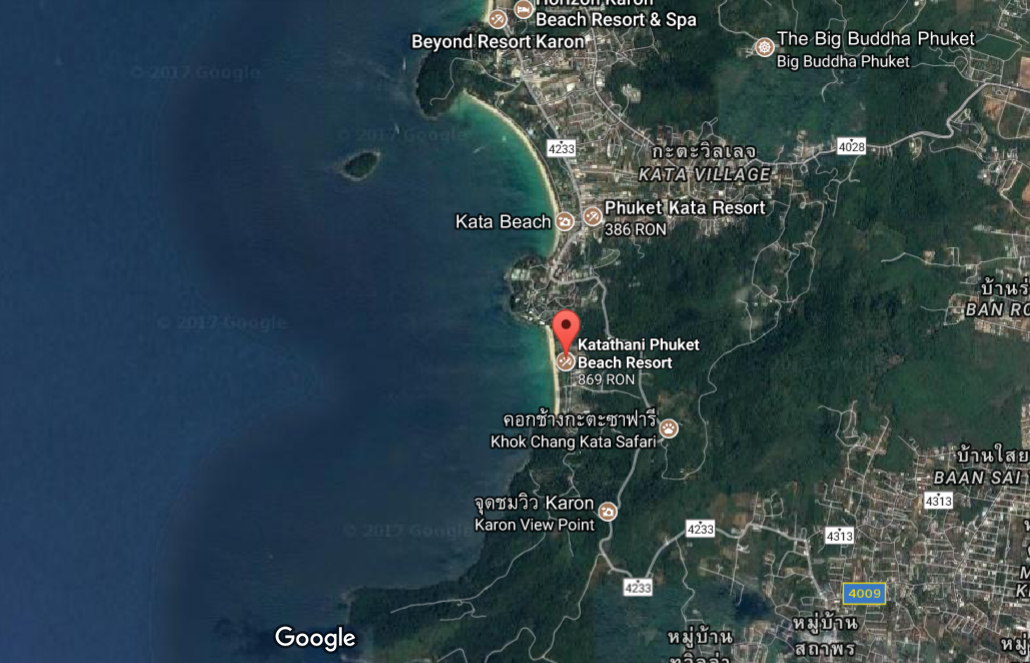 Hotel Katathani phuket Resort 5*
CUPRINS
Ao Pi Le
KRABI
Istorie  
Geografie  
Obiective
Activități
Cumpărături  
Evenimente speciale 
 Cum ajungeți în Krabi
9
9
9
23
26
26
26
Amphoe – district  Ao – golf
Ban – sat  Hat – plajă
Khao – munte
Glosar de termeni
Ko – insulă
Laem – promontoriu  Maenam – râu  Mueang – oraș  Muko – arhipelag
Namtok – cascadă  Pha – deal  Tambon – comună  Tham – peșteră  Wat – templu
KRABI
 	KRABI
Bangkok
Marea Andaman
Șosea principală  Drum local  Stradă
Cale ferată
Changwat (provincie)  Amphoe (district)  Atracții turistice
Krabi 7
6 Krabi
Provincia Krabi se numără printre perlele  coroanei în materie de turism thailandez:  sunt remarcabile masivele sale vulcanice ivite  monumental din marea azurie, fermecătoarele  lagune pustii, plajele virgine şi nemărginirea de  ape ca la început de lume... Întins pe 4.708 km2  şfliaat la 814 km sud de Bangkok, Krabi este
cu adevărat un paradis al relaxării: posibilită-  ţile de cazare fiind încă limitate, turismul nu a  pătruns masiv şi acaparator; aproape totul este  neatins, natura îşi conservă calitățile neînti-  nate. După băi de soare şi surfing spectaculos,  puteți explora peşteri sau cascade, puteți urca  masivele stâncoase – vă asigurăm că panorama  merită fiecare minut, fiecare pas...
asrbsioar.iSColul de lut nisipos din Krabi este
perfect pentru cultivarea unei mari varietăți de  produse agricole, cum ar fi arbori de cauciuc,  palmieri, portocali, cocos şi cafea. Râul Krabi  curge 5 kilometri prin oraş şi se varsă în Marea  Andaman, la Tambon Pak Nam.
OBIECTIVE
Khao Khanap Nam
Este considerată destinația-vedetă şi „simbo-  lul turistic“ al zonei. Se află în dreptul oraşului  şoiapte fi vizitat cu acea barcă tipică locului,
cu coadă lungă. Pornind de la debarcaderul  Chao Fa pier, călătoria durează aproximativ  15 minute. Din barcă, vizitatorii pot urca pe  o scară pentru a vedea peşterile cu decorul  lor misterios de stalactite şi stalagmite. Tot  cu barca se poate da o raită spre pădurile de  mangrove şi comunitatea locală din satul de  pescari Ko Klang.
ISTORIE
Descoperirile arheologice arată că în provin-  cia Krabi a existat una dintre cele mai vechi  comunități din Thailanda, datând din peri-  oada preistorică. Se pare că oraşul Krabi a fost  cândva legendarul Ban Thai Samo, unul din-  tre cele 12 oraşe regale – al cărui simbol era o  maimuță –, oraş ce ținea de Regatul Nakhon  Si Thammarat. O altă legendă indică faptul că  numele oraşului vine de la cuvântul „krabi“  (sabie), grație unei săbii antice descoperită aici  înainte de înființarea oraşului. Ulterior, sabia a  devenit un simbol al provinciei.
Tham Sadet („Călătoria regală“)  Această peşteră, situată la Ban Nong Kok, la  doar 7 km de Krabi, poartă numele ales de  localnici pentru a marca vizita Regelui Rama  al IV-lea, făcută înainte de a urca pe tronul Sia-  mului. Și aici, turiştii au parte de o „scenogra-  fie“ geologică aparte, datorată secolelor şi apei:  formațiunile de stalactite şi stalagmite.
Parcul național Khao Phanom Bencha  Situat la Ban Huai To, la 20 km de oraş, parcul  se întinde pe 50 km2, presărați cu munți înalți  şpiăduri dese. Din peisaj fac parte pâraie,  cascade, o floră uimitoare şi o faună specifică  sălbăticiei. Cascada Huai To, la aproximativ  500 m de biroul adminstrativ, îşi desfăşoară  spectacolul căzând de pe stânci în 11 bazine
GEOGRAFIE
Namtok Huai To, Parcul Național Khao Phanom Bencha
Relieful continental al provinciei este împărțit  în zone muntoase, dealuri şi câmpii; admi-  nistrativ, Krabi este compus din peste 130 de  insule mari şi mici din Marea Andaman.  Pădurile sunt în principal de mangrove şi
Krabi
Krabi 9
destinație încântătoare. Interiorul acestei
pereiş-ttemplu, sit arheologic foarte impor -  tant, include tigri sculptați în piatră şi o  mulțime de artefacte descoperite în incintă –  unelte, ceramică şi o matriță pentru amprenta  lui Buddha. În dealurile din jur există multe alte  eprei,ştceea ce spore şte atractivitatea zonei.

Plaja Susan Hoi („Cimitirul scoicilor“)  Situată la Ban Laem Pho, 17 km de oraş, zona  a fost cândva mlaştină de apă dulce – un eco-  sistem unde viețuia, acum 40 milioane de ani,  o specie rară de melci. Modificările climaterice  au dus la dispariția mlaştinii, dar deja stratul de  cochilii fosilizate de melci avea 40 cm grosime,  aeşrnt ut pe 10 cm de lignit din sol. Apoi, schim	-  bările geologice au făcut ca stratul de cochilii  fosilizate să fie distribuit azi în falii de mărime  impresionantă, pe malul mării, la Laem Pho.  Înainte de a vizita Susan Hoi, verificați predicția  fluxului, deoarece spectacolul cochiliilor fosili-  zate este vizibil doar la reflux, restul timpului  fiind sub nivelul apei.
Hat Rai Le
este o atracție tocmai prin întinderea vastă de  ntăisip, linişti şi tăcută. Peste drum, East Rai Le  diferă de celelalte plaje din zonă, căci arată ca  o întindere bizară de nămol plat – mai ales în  timpul refluxului, cu un capăt al plajei acoperit  de mangrove – o privelişte cu totul remarca-  bilă. Se poate ajunge la Hat Rai Le făcând un  drum de vreo 15 minute din Ao Nang, în bărci  cu coadă lungă.
Wat Tham Suea
Ao Nang
Situată cam la 20 km de oraş, plaja de nisip alb  Ao Nang se întinde până la poalele unui lanț  deluros din calcar. Este disponibilă cazarea  chiar la malul mării, unde există şi magazine  cu accesorii pentru scufundări, bărci de închi-  riat, restaurante, operatori de turism şi plim-  bări cu caiacul. De la Ao Nang se pot închiria  ambarcațiuni spre destinații din apropiere:  Hat Rai Le, Tham Phra Nang, situate pe țărm,  la est de Ao Nang, dar şi insule din larg precum  Poda, Kai, Mo şi Thap.
u, firieacşeare cu nume propriu: Wang The	-  wada, Wang Sok, Wang Chan etc. O altă cas-  cadă, Huai Sa-de, la 300 m de intrare, curge  în trei trepte fermecătoare. Pentru cei dor-  nici de aventură, este interesant un urcuş pe  vârful muntelui Phanom Bencha, la 1.397 m.  Excursiile în parcul național durează cel puțin  3 zile, din care fiecare oră răsplăteşte vizitato-  rul cu peisaje extraordinare: păduri cu arbori  falnici, cursuri de apă, cascade jucăuşe, peşteri  tuanincticeedşei pbelvedere de pe înălțimi.
Hat Tham Phra Nang
Dsteşai cecesibilă numai cu barca, această
plajă cu nisip alb, fin, ape cristaline, stânci şi  pereişmt agnifice este căutată de vizitatori pe
tot parcursul anului pentru multiple activități  recreative, dar frumusețea ei este încă nealte-  rată; e considerată cea mai atractivă din zonă.  În apropiere, peşterile celebre şi misterioase  Phra Nang şi laguna Phra Nang oferă vederi cu  adevărat spectaculoase. Cazarea este disponi-  bilă într-o gamă largă de prețuri.
Hat Tham Phra Nang
Hat Noppharat Thara
O plajă lungă de 3 km, situată la 6 km de Ao  Nang; practic pavată cu scoici minuscule, a fost  numită anterior de către localnici „Hat Khlong  Haeng“, adică „plajă uscată a canalului“ –  deoarece canalul respectiv se usucă în timpul  refluxului. Aici se află şi sediul Parcului Național
Wat Tham Suea
Denumită „Peştera Tigrului“ şi aflată la 9 km  nord de oraşul Krabi, în mijlocul unei păduri  luxuriante cu arbori seculari enormi, este o
Hat Rai Le
Împărțită în două secțiuni, vest şi est; West Rai  Le, având mai puține facilități decât Ao Nang,
Krabi 11
10 Krabi
Hat Noppharat Thara
Ko Phi Phi Le este o insulă paradisiacă de numai  6,6 km2, dăruită cu munți calcaroşi, dealuri  înalte, formațiuni stâncoase excentrice. Adân-  cimea apei din jur este între 20 şi 34 m.
Din peisajul Ko Phi Phi Le fac parte gol-  furi pitoreşti: Ao Pi Le, Ao Maya, Ao Lo Sa Ma.  oÎnrdn-estul insulei se află Tham Viking,  oerăpeaşmt plă, redenumită „Tham Phaya
Nak“ sau „Naga Serpent Cave“ de Majestatea  sa Regele Bhumibol Adulyadej, datorită unei  pietre care seamănă cu creatura mitică, pe care  Majestatea Sa a observat-o la o vizită în 1972.  Pereaşteste considerată sacră de către local -  nicii care vin aici pentru a aduna cuiburile de  rândunici. În partea de est şi de sud a peşterii  sunt picturi antice colorate cu elefanți şi, în  mod inedit, cu diferite tipuri de ambarcațiuni:  o barcă arăbească, una europeană cu pânze,
Hat Noppharat Thara-Muko Phi Phi, zonă pro-  tejată extinsă atât pe uscat, cât şi pe mare.
Muko Phi Phi
Un Eden tropial dus la esență, catalogat prin-  tre cele mai frumoase zone insulare din lume.  Situat la aproximativ 40 km de Krabi şi de  Phuket, include şase insule mici şi mari şi e  caracterizat de o zestre naturală spectaculoasă:  stânci, formațiuni calcaroase, pe alocuri plaje  idilice, recife de corali şi ape diamantine. Ideal  de vizitat între noiembrie şi aprilie.
Ko Phi Phi Don are 28 km2 şi găzduieşte toate  hotelurile şi formulele de cazare. Laem Tong,  în nord, se mândreşte cu o diversitate extremă  a naturii marine, loc propice pentru scufundări,  caaemşi                                                           LHua  Raket, Hat Yao	şi Hin Phae.
Ao Maya
Krabi 13
12 Krabi
compus din formațiunile bizare ale arhipelagu-  rilor Muko Hong şi Muko Yao.
omşpaană, o corabie chinezească şi un vas cu  aburi. Picturile ar fi opera comercianților marini  sau a piraților; studiul rutelor navale de la vest  la est indică faptul că zona putea să fi fost atât  un adăpost în calea furtunilor, cât şi un loc de  rdeepatrranțisi fşeir al încărcăturilor.
Ao Tha Len
Este ungolf mic, la 35 km vest de Krabi, recunos-  cut ca unul dintre cele mai bune locuri pentru  caiac pe mare. Excursia cu caiacul explorează  pădurile fertile de mangrove şi ecosistemul tro-  pical marin, cu faună şi floră extrem de bogate,  iar navigarea pe sub colosala formațiune de cal-  car va fi o experiență memoriabilă.
Ko Yung este localizată la nord de Ko Phi Phi  Don, e „ornamentată“ cu diferite tipuri de  recife colorate de corali, are o plajă principală  pietroasă la est şi mici plaje de nisip printre  volutele capricioase ale țărmului înalt.
Centru de horticultură Krabi
Această destinație agroturistică, susținută de  Departamentul de dezvoltare Agricolă, se află  la 20 km pe drumul către Amphoe Ao Luek;  se întinde pe o zonă largă şi se mândreşte cu  o „colecție“ amplă de fructe, flori şi plante –  adevărate lecții vegetale, tipice şi exotice.
Ko Mai Phai, situată la nord de Ko Phi Phi  Don, aproape de Ko Yung, se făleşte cu plaje  superbe în partea de nord şi de est, în timp ce  extravagantele recife de corali cu corali tivesc  insula de la nord la sud.
Tham Lot
Pentru Ko Phi Phi, vizitatorii pot lua feribo-  tul de la pontonul Chai Fa din oraşul Krabi.  Informațiile, programul şi biletele pot fi  obținute de la agenții de turism din centru sau  de pe dig. Sunt disponibile bărci obişnuite şi  excursii de o zi cu ambarcațiuni de viteză de la  Ao Nang la Ko Phi Phi, organizate de mai mulți  operatori turistici locali din Ao Nang. La sosirea  la Ko Phi Phi Don, vă recomandăm un periplu  printre insulele din apropiere, în tradiționala  barcă cu coadă lungă. Vizitatorii care călătoresc  de la Phuket pot contacta operatorii excursiilor  de o zi la Ko Phi Phi.
Tha Pom Khlong Song Nam
Este un canal de 5 km lungime situat în locul  unde apa dulce întâlneşte apa mării, creând  un ecosistem uimitor. Apa cristalină trece de  la dulce la sărat, în funcție de flux şi reflux.  Se poate face o călătorie cu caiacul de-a lungul  canalului, pentru a admira peisajul luxuriant al  pădurii de mangrove şi mlaştina din turbă de  pe ambele maluri ale canalului.
Camparea în parc este posibilă, doar dacă vă  aduceți propriile corturi.
Tham Lot poate fi vizitat cu barca de la debarca-  derul digului Bo Tho, situat la 2 km de Amphoe  Ao Luek, pe drumul către Laem Sak; de aici,  vizitatorii pot naviga preț de 15 minute de-a  lungul unui canal ce străbate pădurile de man-  grove. Tham Lot este un tunel aflat sub un  munte maiestuos de calcar, tunel săpat de ape  printre stalactite şi stalagmite. Peştera poate fi  vizitată numai în timpul refluxului.
Parcul Național Than Bok Khorani  Centrul administrativ al parcului este la 46 km  de oraş şi 1 km de piața Ao Luek Nuea. Chiar  în apropiere, în mijlocul pădurii, există mai  multe iazuri naturale cu apă ca de smarald,  espsfrăetadrea    turi	ştilor dornici de înot. Alte  atracții ale parcului: peşteri filigranate în munți  adlecacr,      codri  verzi de mangrove	şi insule  mirifice, la care se poate ajunge doar cu barca.
Hat Thap Khaek
Se află la aproximativ 25 km de oraş şi este  considerată o plajă pe cât de curată, pe atât
Tham Phi Hua To este altă peşteră, în muntele  Phi Hua To, la 500 m de Tham Lot şi se poate  vizita pe acelaşi itinerariu înconjurat de mlaştini  de mangrove. În interiorul peşterii există două  trasee: în stânga o scurtătură spre capătul  epreiiş,tîn dreapta o potecă spre încăperea
tdăe,                       filininişdtipreferată de turi	ştii în căutare  de izolare şi spațiu natural privat, unde sunt  disponibile mai multe tipuri de cazare. Este un  loc de basm, unde uimitorul peisaj marin este
Tha Pom Khlong Song Nam
Krabi 15
14 Krabi
Parcul Național Than Bok Khorani
Tham Phi Hua To
considerată a fi fost odată adăpost pentru  locuitorii peşterilor – dovadă fiind picturile  rupestre cu oameni, animale, organe umane şi  numeroase scoici. Au fost descoperite şi cranii  umane mari, posibilă origine a numelui „Big-  headed Ghost Cave“.
Muko Hong este un arhipelag fermecător,  ce include insule paradisiace: Ko Lao, Ko Sa  Ka, Ko Lao Riam, Ko Pakka şi Ko Lao La Ding,  majoritatea fiind formațiuni stâncoase din cal-  car. Din „profilul estetic“ al acestora fac parte  plaje cu nisip fin, recife de corali din preajma  țărmului sau din adâncurile mării, o faună acva-  tică impresionantă. Ko Hong (sau Ko Lao Pi Le)  este cea mai mare insulă din sud, pe teritorul  căreia există o potecă lungă de 400 m pentru  drumeție şi o zonă optimă pentru turiştii ama-  tori de caiac.
Amplasat în extremitatea Parcului Național  Than Bok Khorani, arhipelagul este accesibil  cu barca de la Ao Nang, călătorie care durează  aproximativ o oră.
Tham Chao Le situată la vest de Laem Sak,  într-un golf înconjurat de munți şi plin de  insule, peştera este accesibilă cu barca, la  5-10 minute de la pontonul Laem Sak. Și aici  există, pe lângă formațiuni carstice spectacu-  loase, imagini primitive ce reprezintă oameni,  animale şi simboluri geometrice – se presu-  pune că ar fi putut fi pictate după cele din  Tham Phi Hua To.
Muko Hong
Krabi 19
18 Krabi
Namtok Hin Phoeng
Cui nu-i place să fotografieze cascade? Iată pri-  lejul: la 25 km de districtul Khlong Thom, după  un drum pe autostrada Krabi-Trang, apoi pe  eşoasua regională Khlong Phon Market şi încă  400 m de potecă muntoasă, ajungeți la iazul  de la poalele cascadei ce se aruncă în gol de pe  o stâncă abruptă. Un peisaj memorabil!
Ko Lanta
Arhipelagul Ko Lanta are pe lista „de inventar“  52 de insule, dar numai câteva oferă spații de  caacizlaitrăețiştiufristice, fiind accesibile cu
feribotul – sunt două curse, zilnic, în sezon  (noiembrie-mai). Aici veți găsi tot ce are Thai-  landa maritimă mai spectaculos: plaje întinse,  pustii, bordate de vegetație luxuriantă şi ape  limpezi ca diamantul – bijuterii create de
„npaitluornăiiş“icelui mai atractiv turism din
lume. Pe Lanta Yai se întind cele mai lungi şi  seducătoare plaje din provincia Krabi, toate  accesibile din şosea.
Operatorii de turism, magazinele şi băncile  se află lângă debarcaderul Sala Dan, situat în  nord. La capătul sudic al insulei este sediul  Parcului Național Muko Lanta, un adevărat  Eden terestru...
Muzeul Wat Khlong Thom
Muzeul, amenajat într-un templu, se află la  1 km de administrația districtului Khlong  Thom, între kilometrii 71 şi 72 ai autostrăzii  nr. 4. Expune artefacte (unelte din piatră, orna-  mente din lut în formă de animale şi mărgele  ce au aproximativ 5000 de ani) descoperite în  situl arheologic „Khuan Luk Pat“ („movila de  mărgele“) din spatele templului.
Namtok Ron Khlong Thom
Într-o pădure deasă din Ban Bang Khram, la  57 km de oraş, puteți găsi o zonă cu totul speci-  ală: izvoare termale cu o temperatură de 40-50  de grade Celsius. Un spectacol natural inedit se  arată vizitatorilor acolo unde cursurile de apă  caldă întâlnesc curenți reci şi, împreună, for-  mează cascade şi „perdele“ acvatice uimitoare.
„Sanctuarul sălbăticiei“  Khao Pra-Bang Khram
La Ban Bang Tiao, la 18 km de districtul Khlong  Thom, există o potecă naturală de 2,7 km ce  străbate o pădure în care se ascunde nu doar  un „iaz de smarald“, dar care este şi gazda unor  ăpslaănriteraşrie:pGurney’s Pitta, Rufous,
lpaelsbcaăsrturuşu, Hornbill negru.
Namtok Ron Khlong Thom
Krabi 21
20 Krabi
plutiți printre stâncile calcaroase într-un caiac.
Eesatme şaiicbună cale de a explora nenumă	-  ratele insule şi plaje virgine din Krabi, de a des-  coperi adevărata magie a zonei în ritmul pro-  priu: acel melanj estetic al pietrei robuste cu  apa limpede şi nisipul sidefiu al plajelor senine...  Vă recomandăm două trasee. Primul, prin  pădurile de mangrove la Tham Lot, tunelul  împodobit cu stalactite si stalagmite de sub  muntele de calcar. Apoi până la Tham Phi  Hua To, numit şi Tham Hua Kalok, unde puteți
vedea anticele picturi rupestre.
Al doilea traseu cu caiacul este către Khao  Karot. Înconjurat de mlaştini pitoreşti de man-  grove, muntele este un loc sălbatic, fascinant,  vibrant, unde pe alocuri veți observa pereții  purtători de istorie: picturile preistorice.
Acest sport este accesibil atât celor  experimentați, cât şi începătorilor, deoarece  operatorii oferă instruire la începutul călătoriei.  Centrul de caiac se află la Ao Nang, închirierea  caiacului este disponibilă în multe pensiuni  din zonă, ca şi ghizii ce vă vor conduce prin  labirintul insular.
Ko Rok
de turism, stațiunile şi campingurile de pe Ko  Lanta Yai pentru o excursie la Ko Rok cu barca  cu motor, nefiind recomandată călătoria în băr-  cile cu coadă lungă.
Parcul național Muko Lanta Marine
Sareădpeesf1ă5ş2okm	2,şpi rin biroul situat la  capătul Ko Lanta Yai, administrează numeroase  insule, inclusiv Lanta Yai, Lanta Noi, Ta Leng  Beng, Ha, Rok şi Ngai. Este permisă camparea  în apropierea biroului parcului, cu o notificare  prealabilă, iar pe insula Rok veți găsi disponi-  bile corturi de închiriat.
Ineditul unei plimbări în caiac.
ACTIVITĂȚI ATRACTIVE
Izvoare termale
Una dintre atracțiile inedite ale provinciei  este prezența apelor termale – atât în cen-
Ko Ngai (sau Ko Hai) e o insulă mică, bordată  pe țărmul de est cu o plajă lungă de nisip şi  recife de corali intacte, vizibile chiar de la mal.  Insula este accesibilă cu feribotul şi cu barca  de la pontonul Pak Meng din provincia Trang.
Snorkelling și scufundări
La centrele specializate puteți închiria mască,  srinpoiorkaerel şdi ea înot cu 150 Baht /set /
zi (cam 4.5$), plus o garanție de 500 Baht. Tot  de la aceste centre puteți cumpăra excursii de  scufundări şi puteți obține recomandări pentru  cele mai spectaculoase destinații acvatice, şi nu  numai, din sudul Thailandei.
tlurui,lcoârtaşu	şi în păduri. Aşadar, o vizită  la izvoarele cu apă caldă este mai mult decât  recomandată, iar un popas cu adevărat  memorabil este la Namtok Ron Khlong Thom:  vă puteți relaxa în bazinul natural format de  izvoarele termale, mai ales dacă mergeți în  timpul săptămânii, când e mai puțină lume  dornică de băi calde.
Ko Talabeng este o insulă de calcar mult ase-  mănătoare cu Ko Phi Phi Le, înzestrată cu plaje  nmtiicmi eşi, ui neori populate cu rândunele  şnicîonjurată  de  ape limpezi; pe	ştera de pe  insulă este vizibilă doar la reflux, ca o curiozi-  tate carstică pitorească.
Hin Daeng este o stâncă înconjurată de ape;  edpeşrei zrintă pericol pentru navigație, este
un loc incredibil de frumos, ideal pentru scu-  foutodngărarifişi isuf bacvatice ale spectacu	-  loaselor recife colorate de corali.
Ciclism
Relieful este ofertant, traseele variate, pei-  sajele captivante recompensează efortul,  ciclismul este sănătos, biciclete se pot închiria  din Ao Nang. Deci, toate argumentele să des-  coperiți magnificul Krabi pe două roți!
Ko Rok are de fapt două insule – Rok Nai şi Rok  Nok – formate din stânci abrupte, plaje superbe  eşicrifuri de corali nealterate, cu diferența că  Rok Nok este împodobită cu plaja Thalu şi  golful Man Sai. Turiştii pot contacta operatorii
Ko Ha un arhipelag de cinci insule, dintre care  Ha Yai este înzestrat cu o scenografie uluitoare:  în apele puțin adânci se desfăşoară universul  cromatic unic al recifelor de corali.
Caiac
Greu de imaginat o modalitate mai bună de  a admira peisajul marin spectaculos decât să
Krabi 23
22 Krabi
Călătoriți prin Krabi
Deplasarea în oraş este foarte convenabilă cu  taxiul local (tuk-tuk). Atracții ca Hat Noppharat  Thara, Susan Hoi, Ao Nang, Wat Tham Suea,  Namtok Huai To şi Ao Luek pot fi vizitate cu  microbuzul (Song Thaeo), ce pleacă de la  Magazinul Vogue la Maharat Road din Krabi  Town. Excursiile la alte destinații turistice pot fi  făcute cu taxiul sau cu maşină închiriată.
Cu autobuzul
Autobuzele cu aer condiționat pleacă zilnic de  la Terminalul Autogării Sud din Bangkok către  Krabi. Călătoria durează 12 ore. Pentru mai  multe informații, tel. +66 2894 6122, contactați  Transport Company Limited la Hotline 1490  sau accesați www.transport.co.th
uscați, portocale Shogun. Rochiile, fustele şi  lmuraiilealiemspşarimate în tehnica„batik“ vor
fi achiziții accesibile şi amintiri fermecătoare.
EVENIMENTE SPECIALE
Krabi Boek Fa Andaman
Festival organizat anual în luna noiembrie  pentru a inaugura sezonul turistic al provinciei  Krabi; programul include parade, expoziții de  produse locale, concursuri de caiac pe mare şi  curse de ambarcațiuni.
Cu trenul
Nu există niciun tren direct de la Bangkok la  Krabi. Călătoriipot lua untrendela Gara Bangkok  către Surat Thani şi apoi un autobuz sau un  taxi spre Krabi. Pentru mai multe informații,  contactați Căile Ferate de Stat din Thailanda la  Hotline 1690 sau accesați www.railway.co.th
Loi Ruea Chao Le
Festivalul are loc de două ori pe an, în cea
dseea-a şa şi a unsprezecea lună a calendaru-  lui lunar ancestral – adică pe lună plină, în cea  de-a 13-a zi din ciclul Lunii crescătoare.
Grupurile etnice denumite „Sea Gypsies“ din  Ko Lanta şi din zonele învecinate se adună pe  plaja din apropierea Ban Sala Dan. Aici, cântă  şani dsează Rong Ngeng (dans tradițional, tipic  sudului Thailandei) în jurul bărcilor pe care apoi  le lansează la apă pentru a ademeni norocul.
Pe calea aerului
Fiecare dintre următoarele companii aeriene  operează zboruri zilnice spre Krabi.
Alpinism la țărmul mării.
Thai Airways
Tel. +66 2356 1111 (Bangkok) sau 0 7570 1591- 3
(Krabi) www.thaiairways.com
Thai Air Asia
Tel. +66 2515 9999 www.airasia.com
Thai Smile
Tel. +66 2118 8888 www.thaismileair.com
Nok Air
Tel. 1318, +66 2900 9955 www.nokair.com
Bangkok Airways
Tel. 1771 www.bangkokair.com
Thai Lion Air
Tel. +66 2529 9999 www.lionairthai.com
Alpinism
În fiecare an, mii de alpinişti vin la Krabi în mod  special pentru a se testa pe faimosul carst de  calcar. Există peste 150 de trasee consacrate,  concentrate în peninsula Phra Nang, între Hat  Tham Phra Nang şi Hat Rai Le. Sunt clasificate  în funcție de gradul de dificultate, în general  mrieddiciuat,şiunele foarte provocatoare
pentru cei experimentați, însă există urcuşuri  pentru alpiniştii începători. Sunt centre unde  se pot închiria echipamente şi se pot angaja  ginhsiztriuşictori.
CUM AJUNGEȚI ÎN KRABI
Cu mașina
Traseu A: Pe autostrada nr. 4, prin Phetchaburi,  Prachuap Khiri Khan, Chumphon, Ranong,  Pha Nga spre Krabi. Distanța este de 946 km  din Bangkok.
Traseu B: Pe autostrada nr. 4 şi apoi pe auto-  strada nr. 41 la Chumphon, prin Lang Suan şi  Phunphin, Surat Thani. Continuați pe autostră-  zile nr. 401 prin Ban Ta Khun, nr. 415 şi nr. 4 prin  Ao Luek către Krabi. Acest traseu are 814 km  din Bangkok.
CUMPĂRĂTURI
Suveniruri la final de vacanță? Vă sugerăm coli-
vcioi şviora şe din Toei Panan (arborele panda-  nus), de la magazinele de pe Uttarakit Road în  Krabi. Apoi, produse locale gen conserve din  fructe de mare, pastă de creveți, peşte şi creveți
Parcul Național Muko Lanta Marine
Krabi 27
26 Krabi
Ko Poda
Publicată de Tourism Authority of Thailand, Prague Office  www.tourismthailand.org
www.thailanda.ro
Informațiile conținute în această broşură pot fi supuse unor schimbări ulterioare.